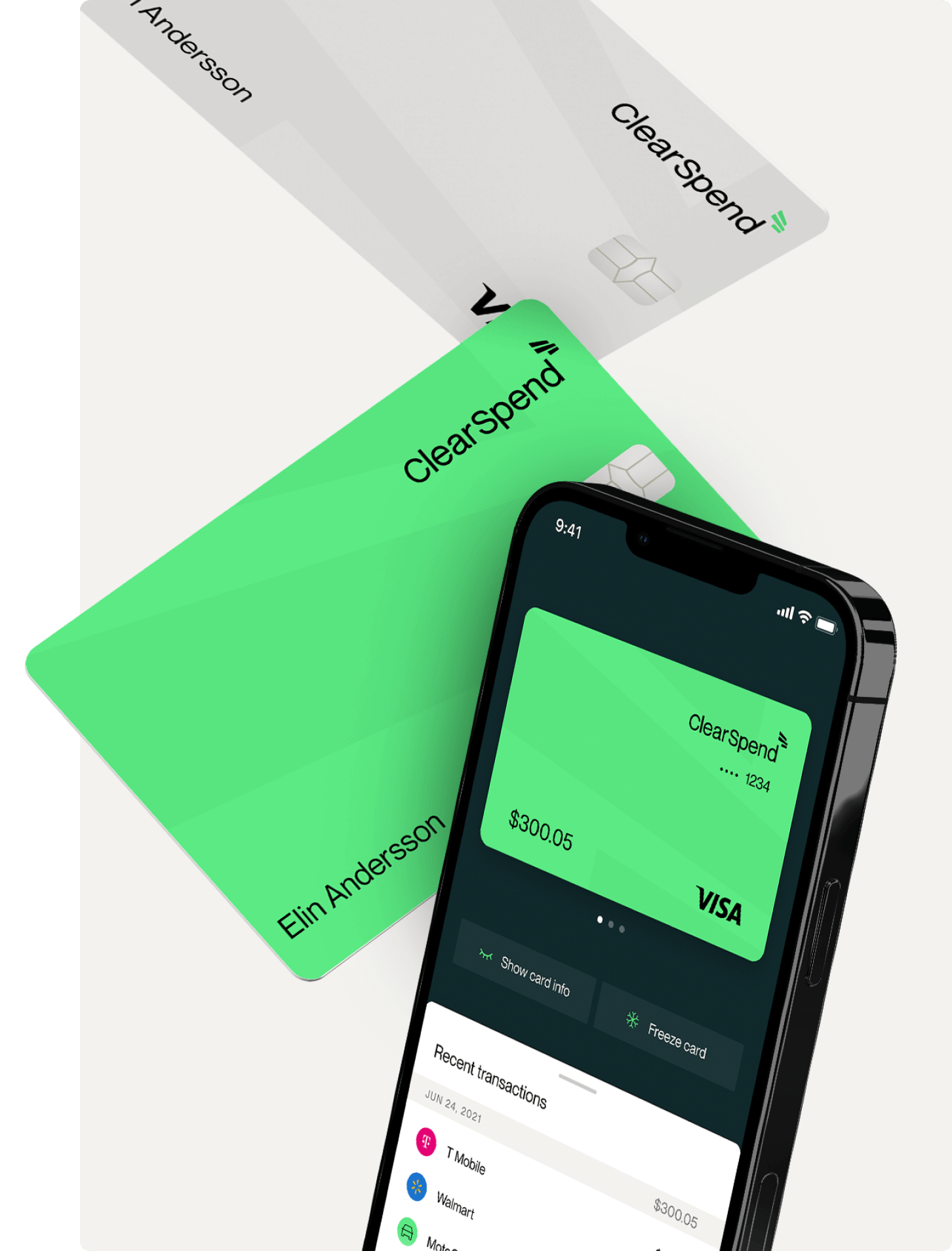 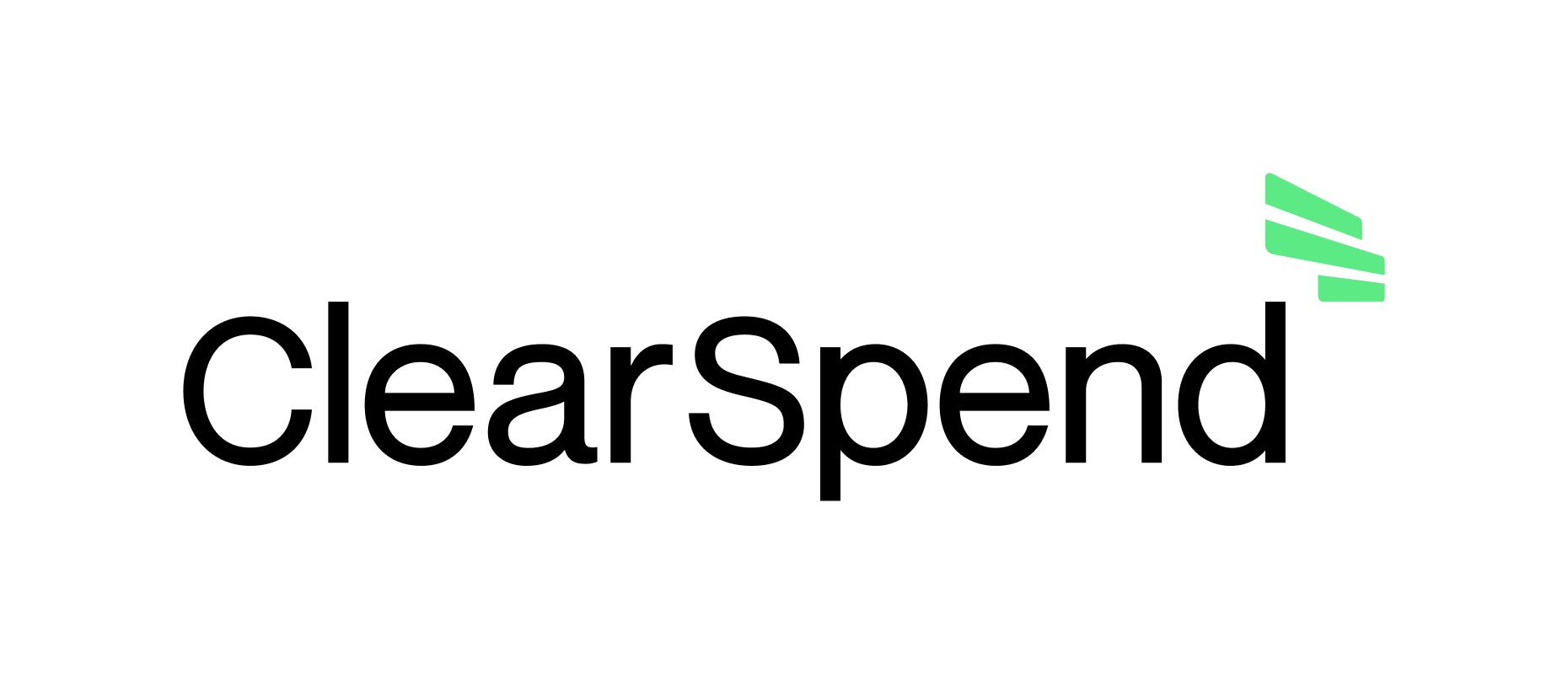 Automated spend and expense management
Disclaimer
The information contained in this presentation or subsequently provided to any recipient of this presentation whether orally or in writing by or on behalf of ClearSpend Inc. (“ClearSpend or the Company”) or its respective employees, agents or consultants (information) is provided to the recipients on the terms and condition set out in this notice. The purpose of this presentation is to provide recipients with information relating to the Company. This presentation has been prepared by the Company and each recipient must make his/her own independent assessment and investigation of ClearSpend Limited and its business and assets and should not rely on any statement or the adequacy and accuracy of any information.

The company makes no representation or warranty (either expressed or implied) as to the accuracy, reliability, or completeness of the information. The Company and its directors, employees, agents and consultants shall have no liability (including liability to any person by reason of negligence or negligent misstatement) for any statements, opinions, information or matters (express or implied) arising out of, contained in or derived from, or for any omissions from the presentation, except liability under statute that can not be excluded.

This presentation contains references to certain intentions, expectations and plans of the Company. These intentions, expectations and plans may or may not be achieved. They are based on certain assumptions which may not be met or on which views may differ. The performance and operation of the Company may be influenced by a number of factors, many of which are outside the control of the Company. No representation or warranty, express or implied, is made by the Company or its respective directors, employees, officers, agents, consultants or advisors that intentions, expectations or plans will be achieved either totally or partially or that any particular rate of return will be achieved.
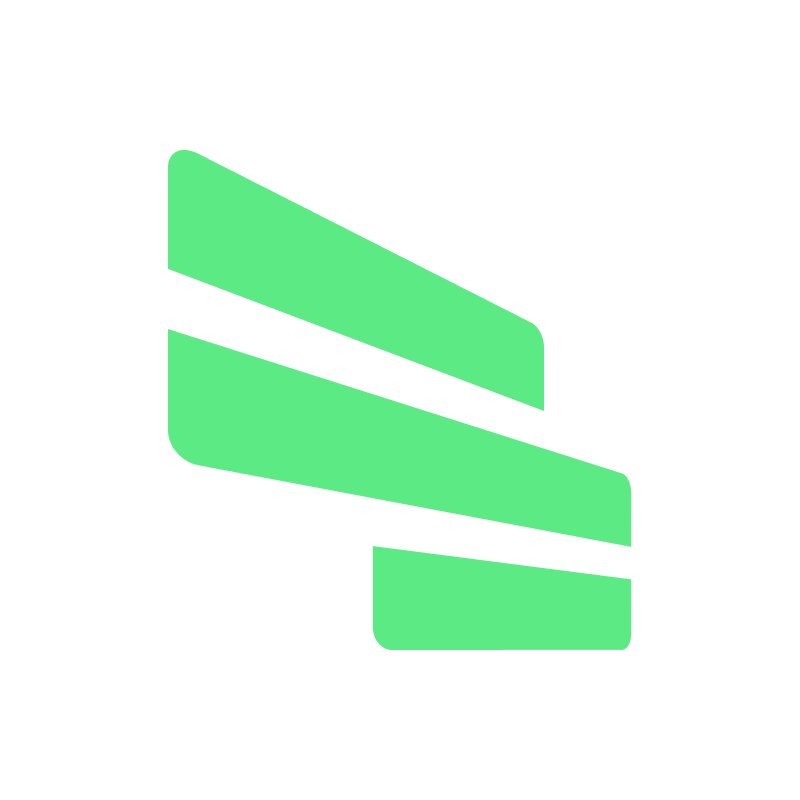 Page | ‹#›
Small businesses have a need for spend controls and are being ignored by Divvy, Brex and Ramp
The average business loses $16,800 per year reimbursing fraudulent expenses
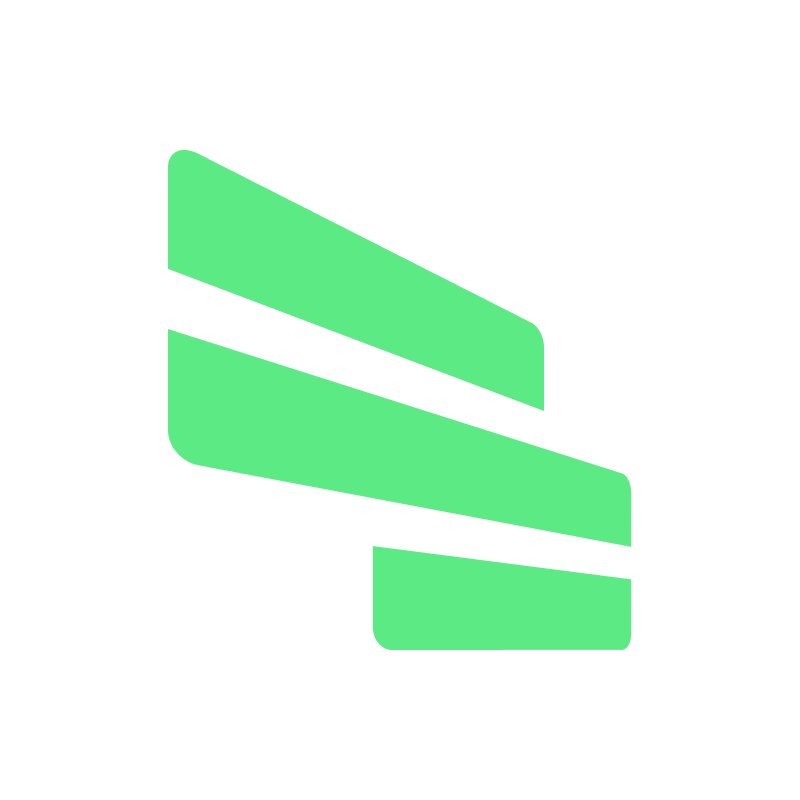 [Speaker Notes: I would add in the voiceover for this slide, we’re the only platform designed and built to service this market to offer this type of financial automation and savings to the customer.]
US CORPORATE CARD
Need for Spend Control & Expense Management
Expense management from the perspective of finance professionals
72%
90%
31%
86%​
of finance professionals report that more employees are submitting expense reports than they were pre-pandemic​
of finance professionals want to automate spend management processes
of finance professionals report expense processing as the most frustrating part of their job as they spend 55 hours per week on expense management​
of companies are allowing employees to expense new items due to the pandemic​
Association between business fraud and expense control
33%
36%
$16,800
14%
of businesses process expense claims manually via pen and paper or spreadsheet
of US & UK businesses plan to upgrade spend management and expense controls
of business fraud losses are tied to expense reimbursement
median annual loss per business caused by expense fraud
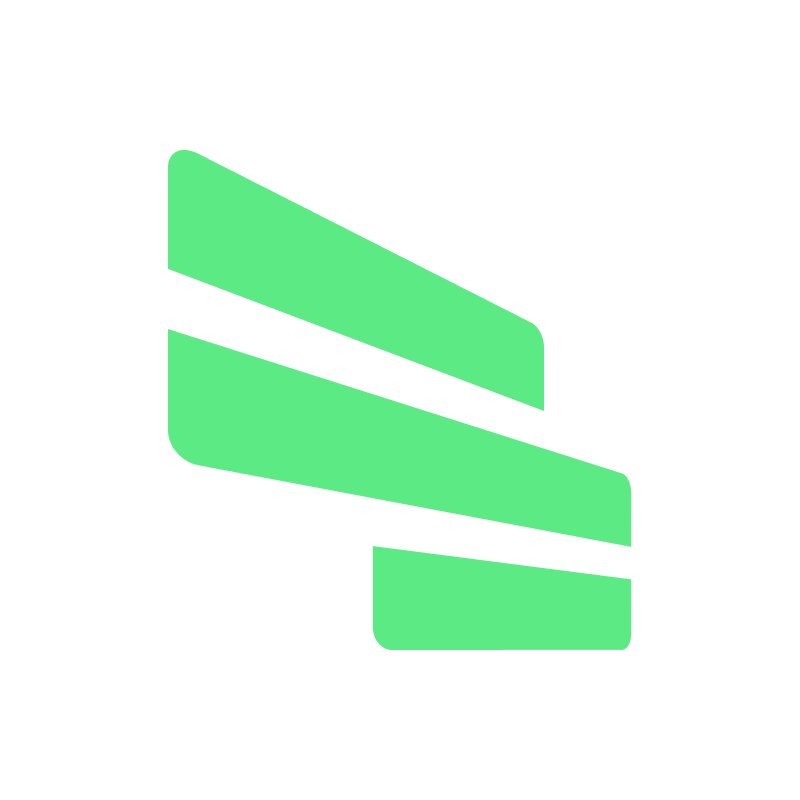 Page | ‹#›
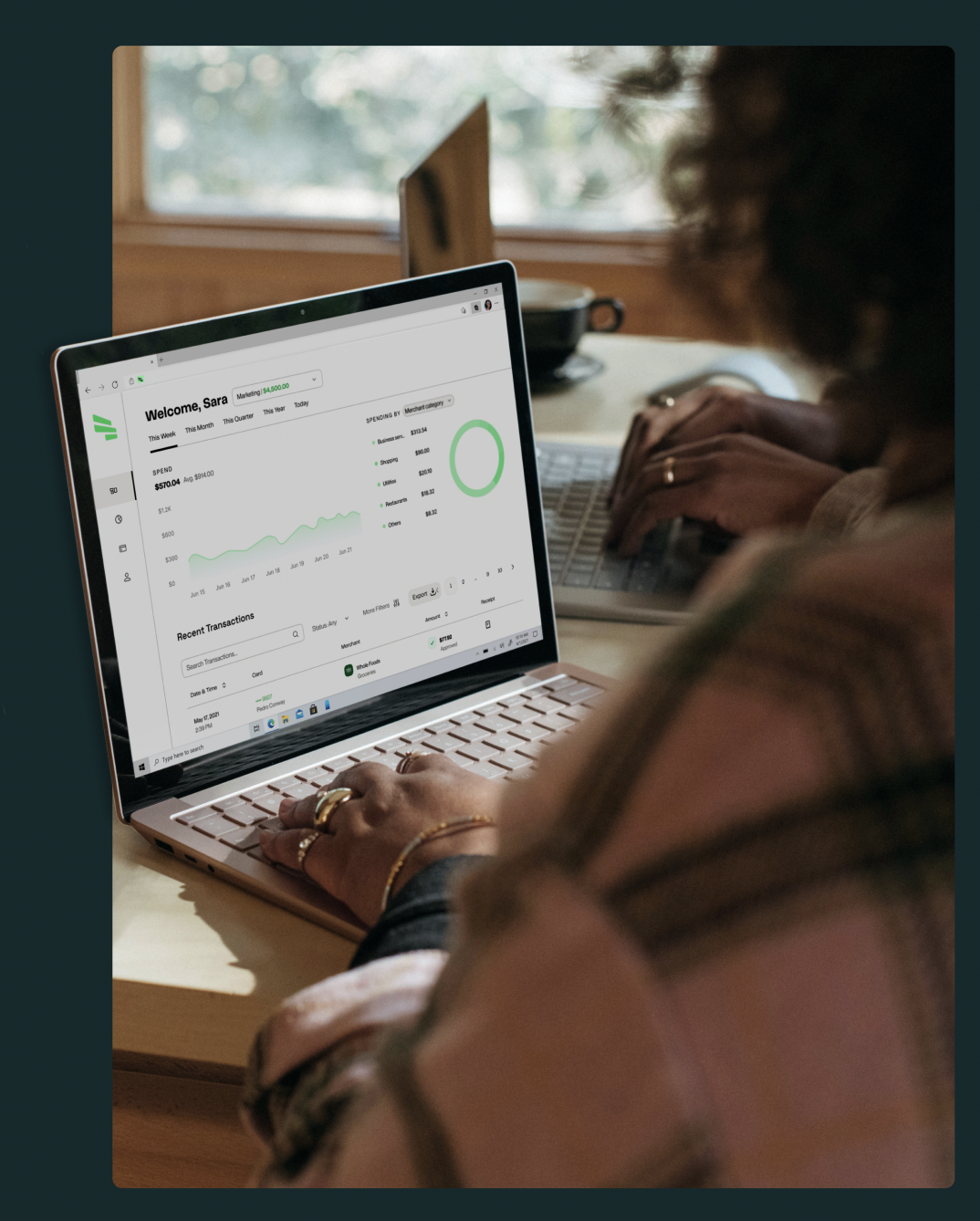 ClearSpend eliminates fraud & financial waste through real-time card transaction control and expense management.
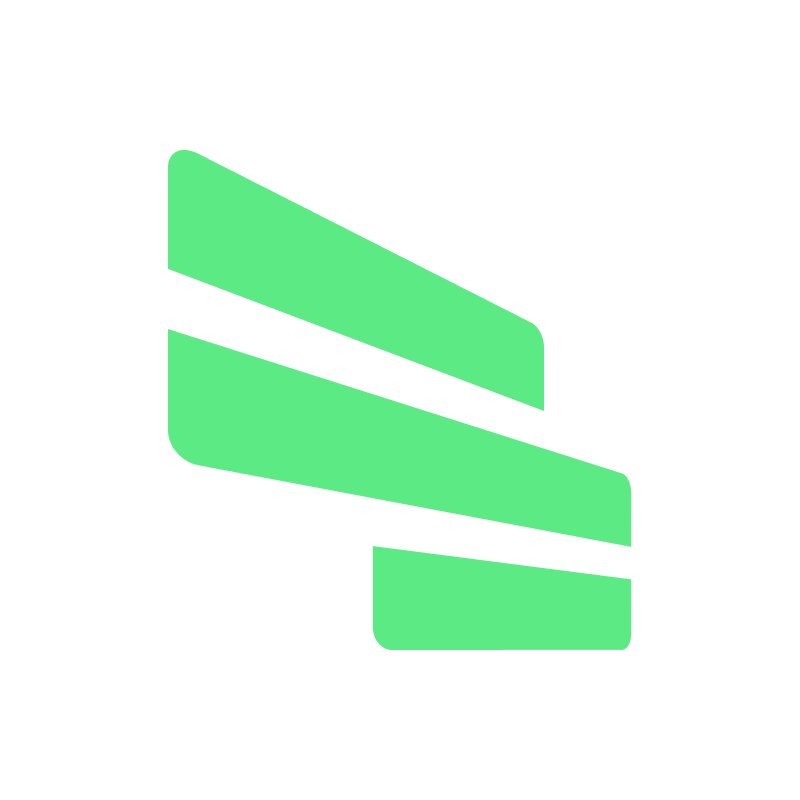 HOW WE COMPARE
Getting Started
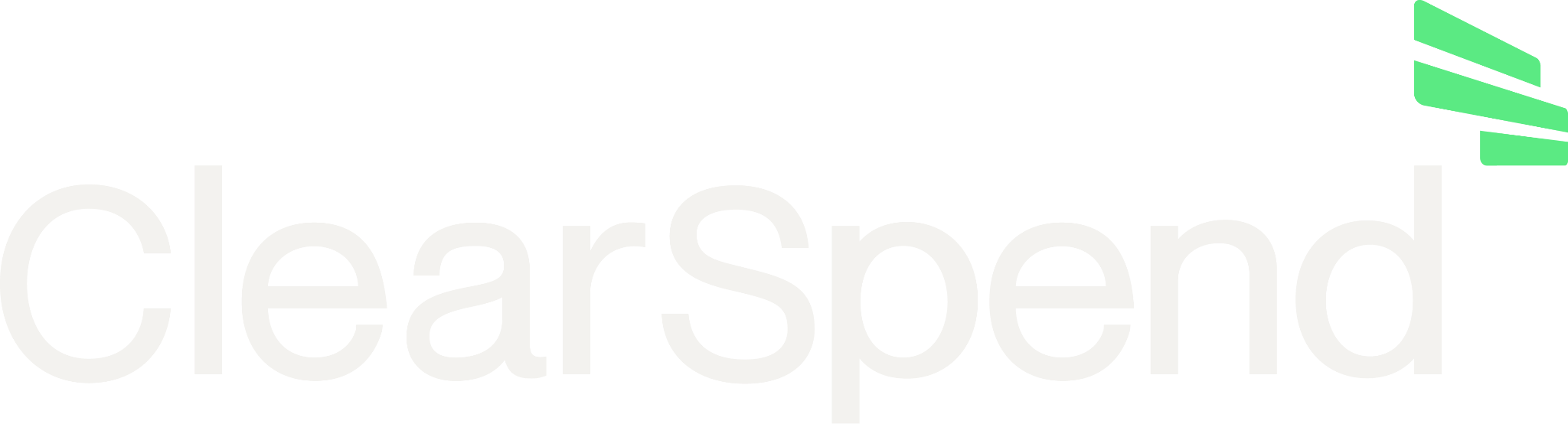 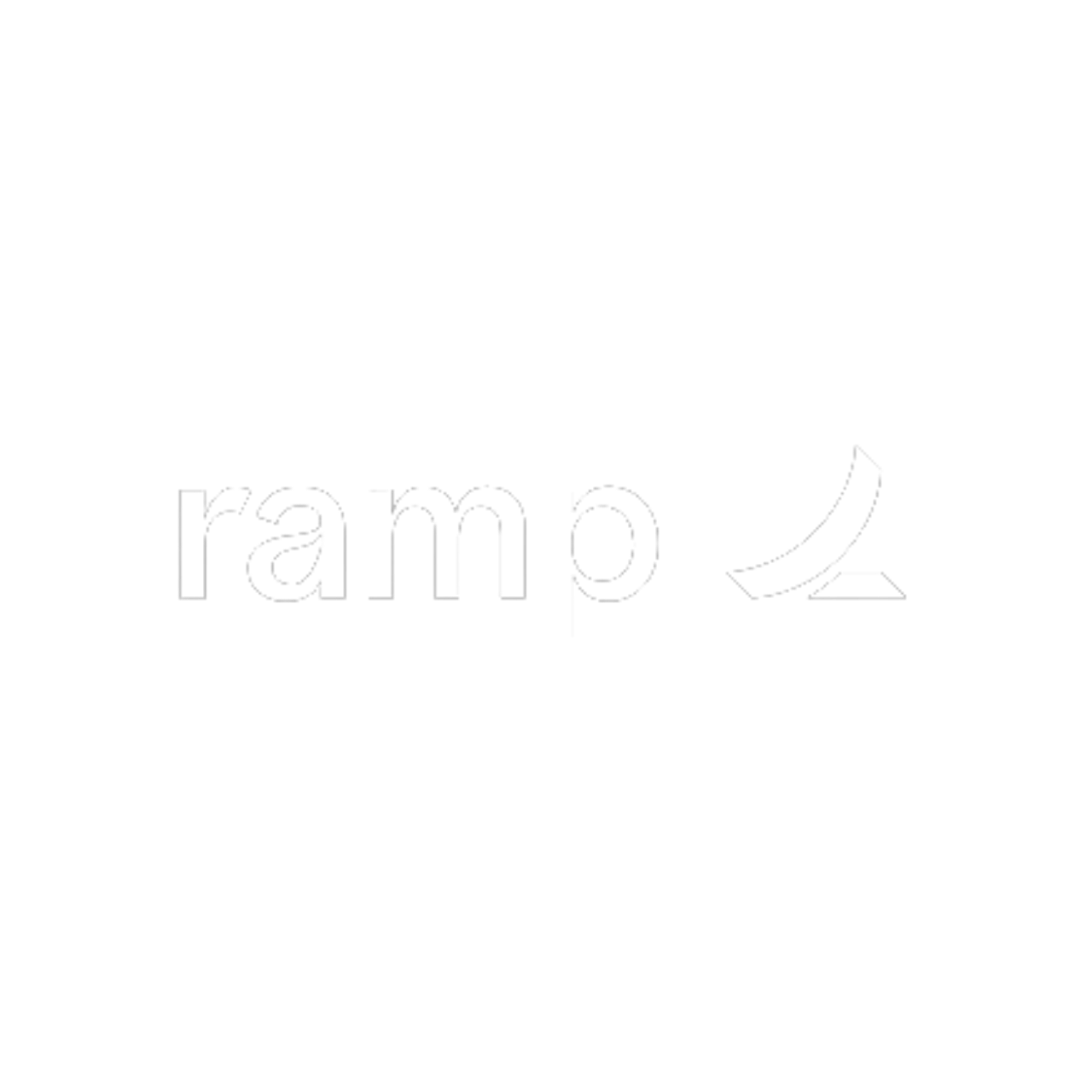 20 minutes
21+ days
Time to underwrite a deal
4-5 days
Account accepts funds
Real time
72 hours
7+ days
Customer receives card
Slow & Built for the enterprise
Fast & Built for SMBs
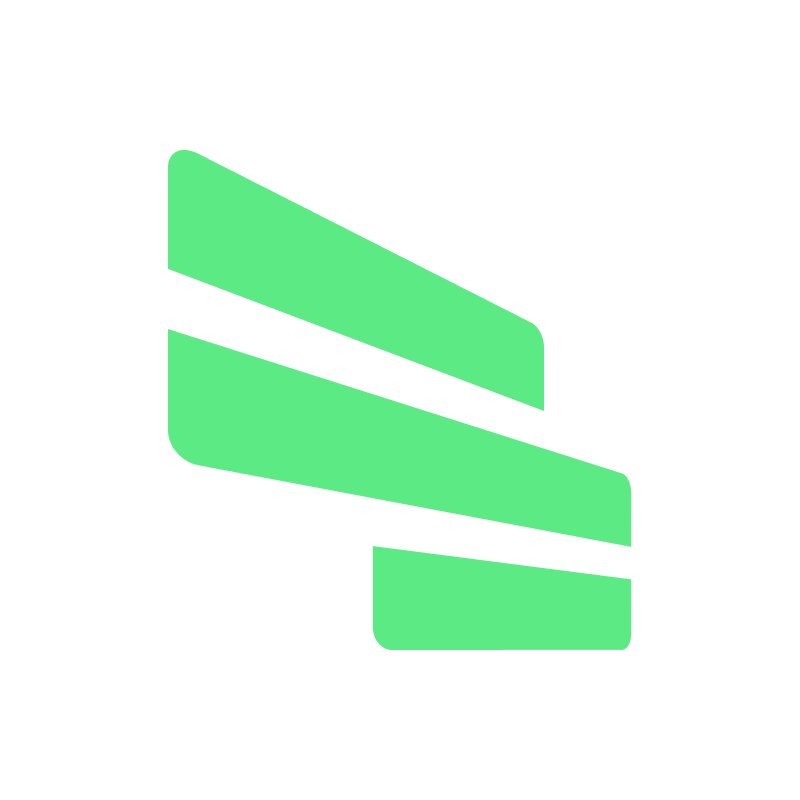 Signing Up Process for ClearSpend
Owner issues cards, sets spend controls,
& monitors spending
Employee enters transaction details & uploads receipts
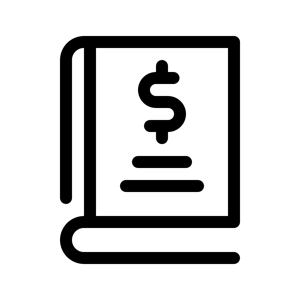 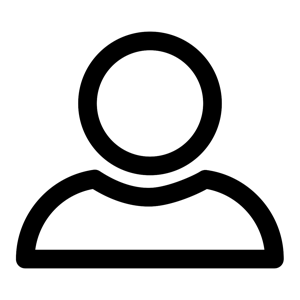 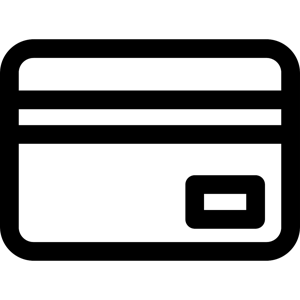 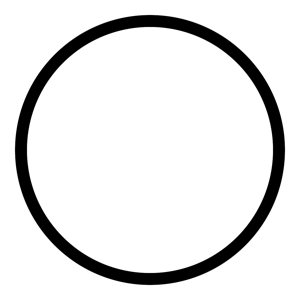 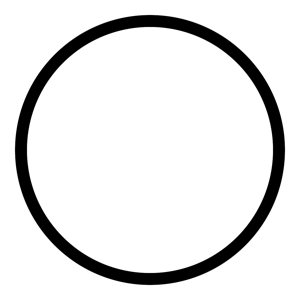 Bookkeeper
Transactions and receipts are pushed into QuickBooks, simplifying reconciliation
Business Owner
Signs up for a ClearSpend Account
Employee
Receives virtual and/or physical card for business spend
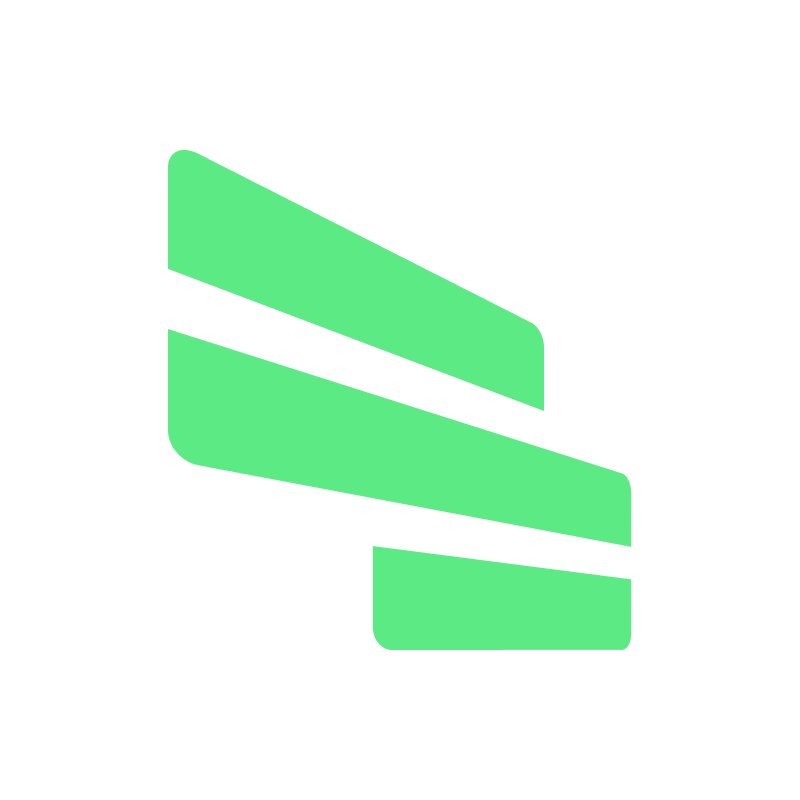 Page | ‹#›
Bookkeeper: 
Pull fields from QB into the mobile app 
show QB to the mobile app 
mobile app back to QB
Employee:
Receive card
Use card
Upload receipts 
Enter transaction details
Business Owner:
fund account
create allocations 
issues cards
set spend controls
monitor spend
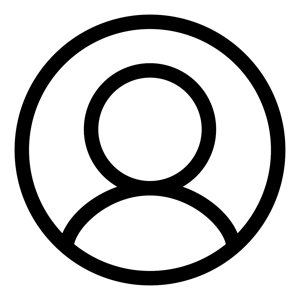 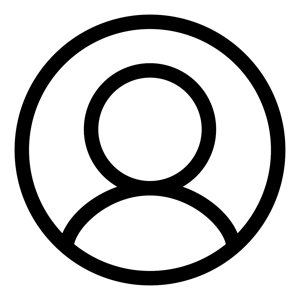 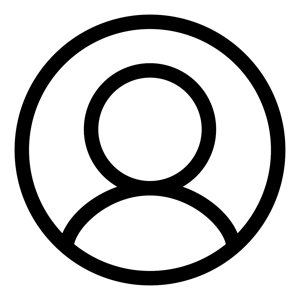 Business Owner
Employee
Bookkeeper
MITIGATING FRAUD AND AUTOMATING EXPENSES
Real-Time Spend Management
Business defines rules based on their own expense policies
Business can issue physical and virtual Visa cards to employees
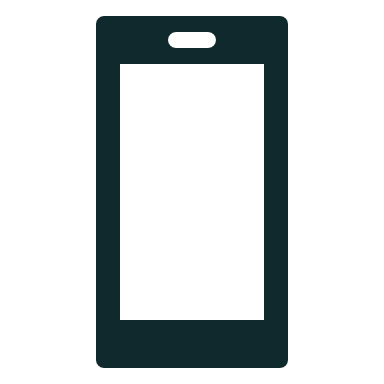 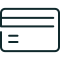 SMB / Customer
Banks or Issuer Processor Network
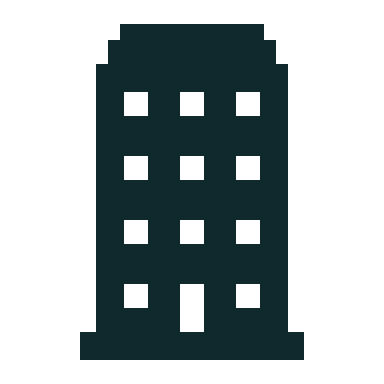 Transaction is either approved or declined in <2 seconds based on expense rules​
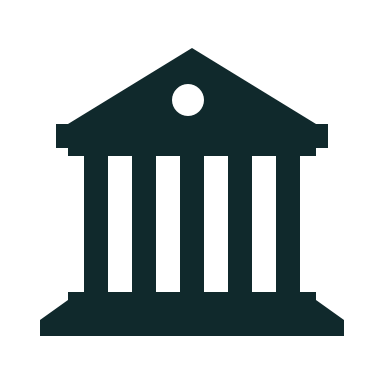 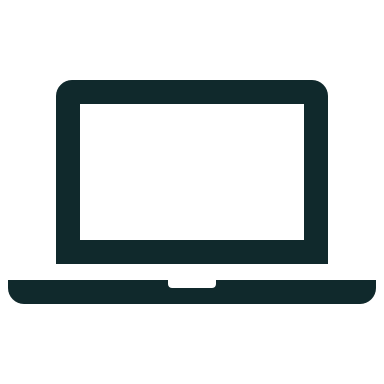 ACH | RTP*
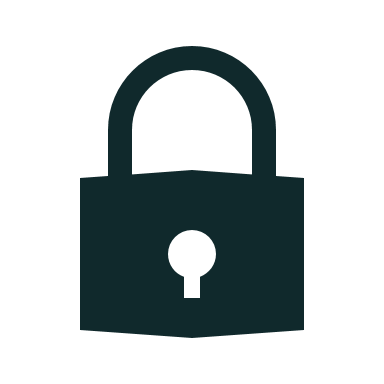 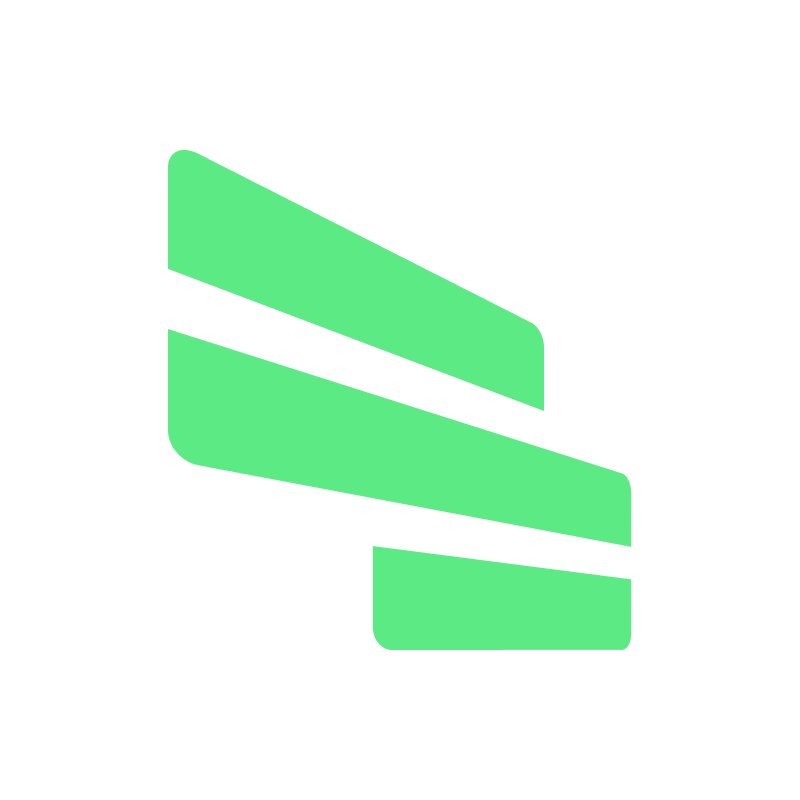 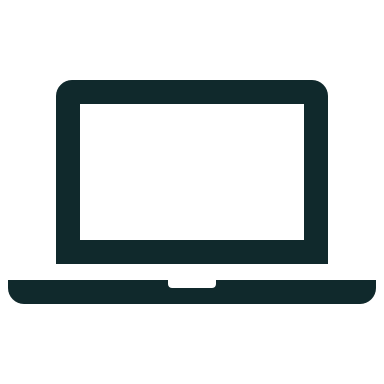 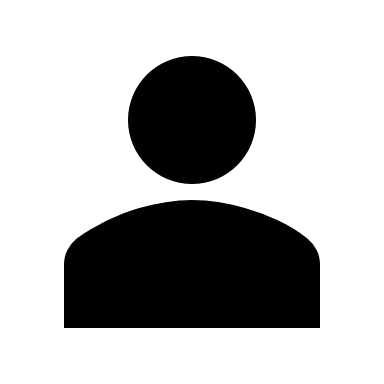 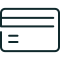 Platform requests mobile receipt upload in real-time
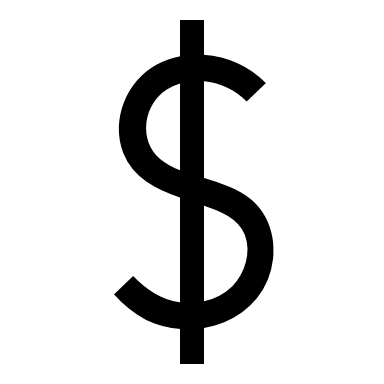 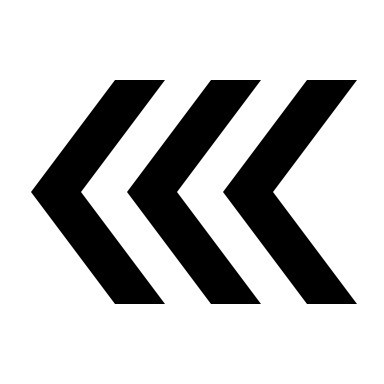 Customer’sExisting Bank
Expense report submission & approval
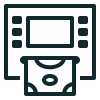 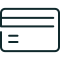 Integration to accounting platforms like QuickBooks Online and Desktop
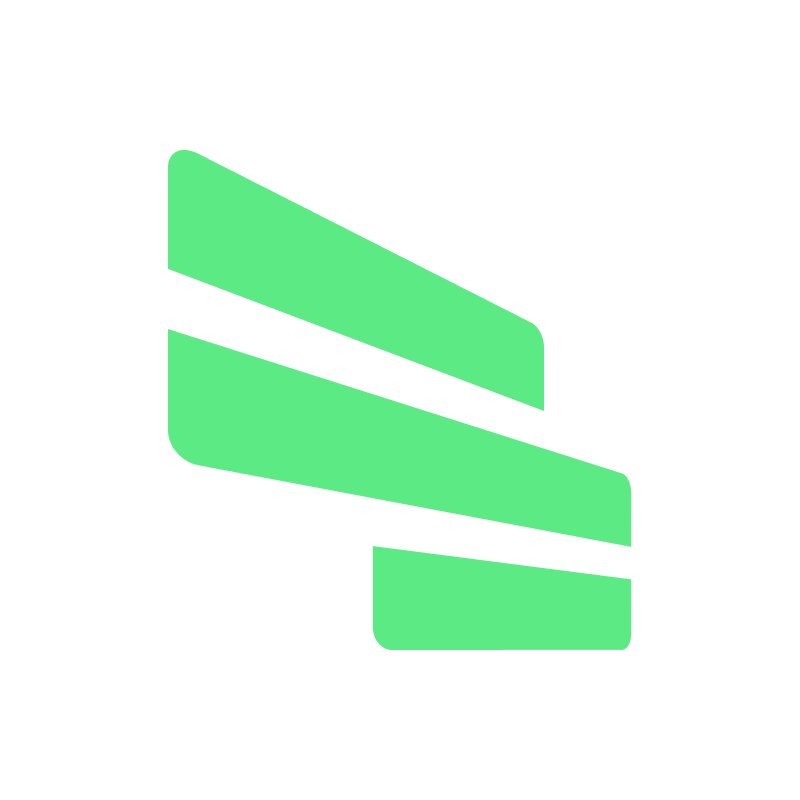 * RTP needs to be supported by customer’s bank
Page | ‹#›
US CORPORATE CARD
Admin Mobile Application
Spend Controls
Edit Limit Amounts
Card Info
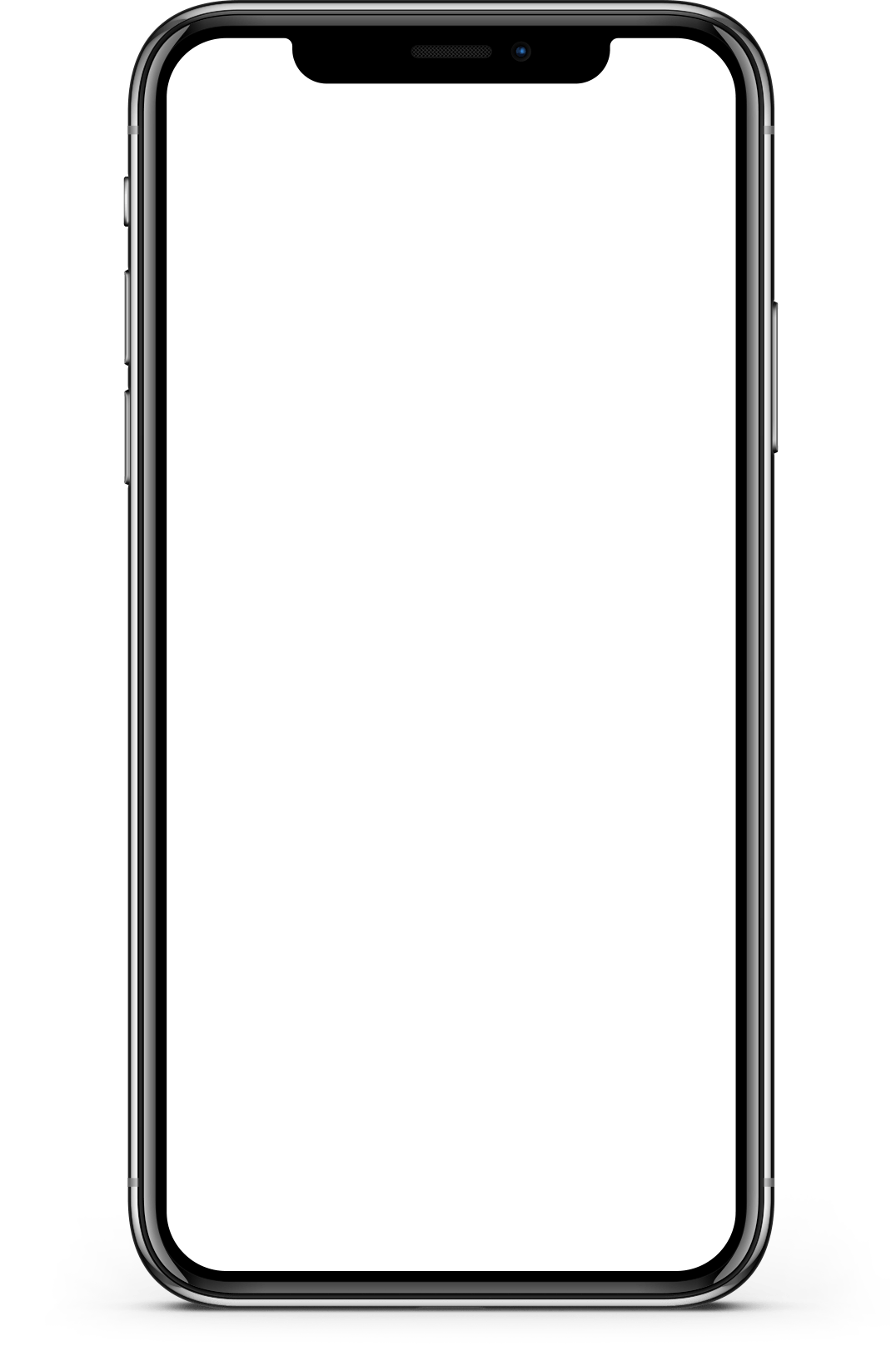 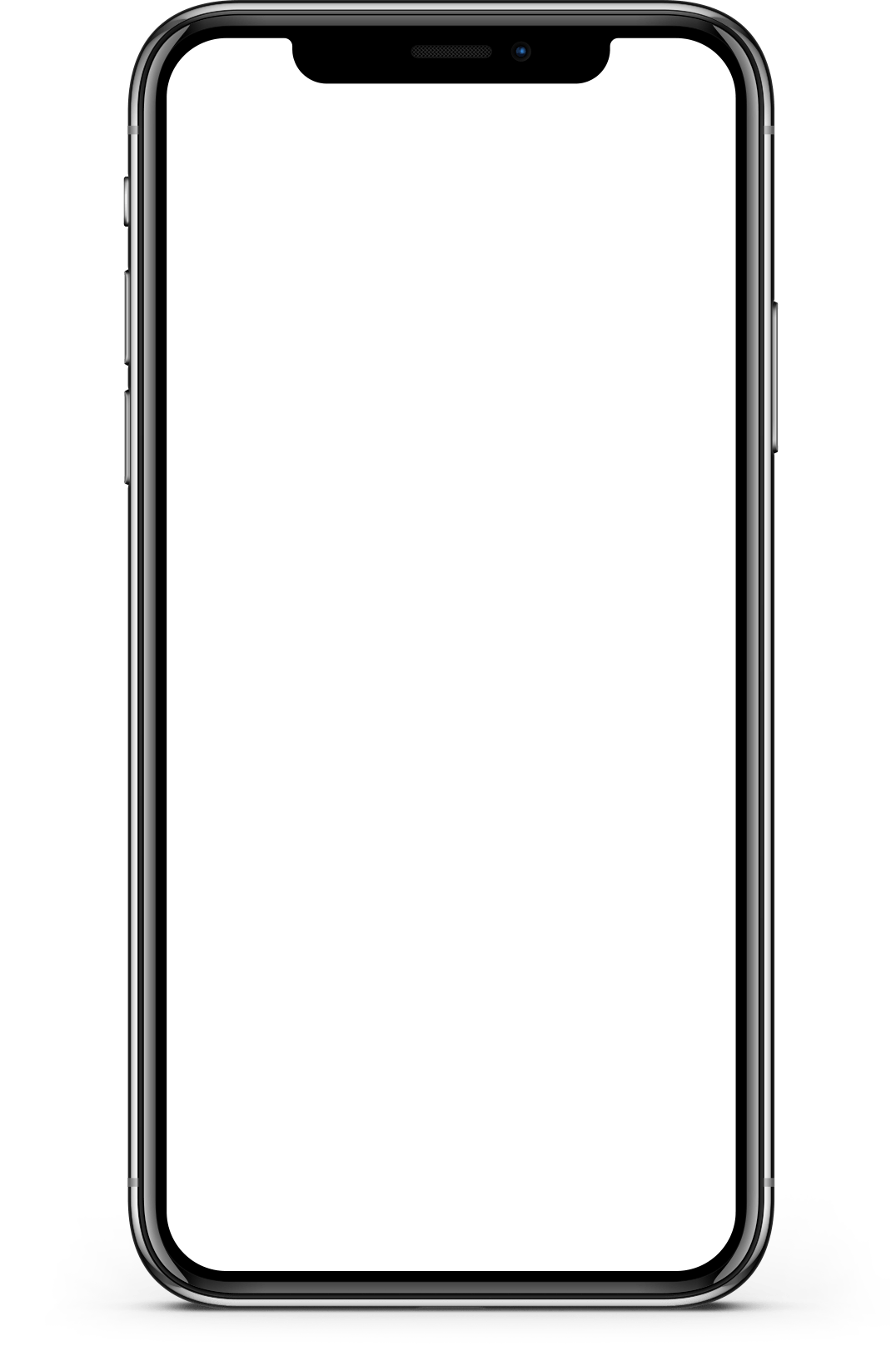 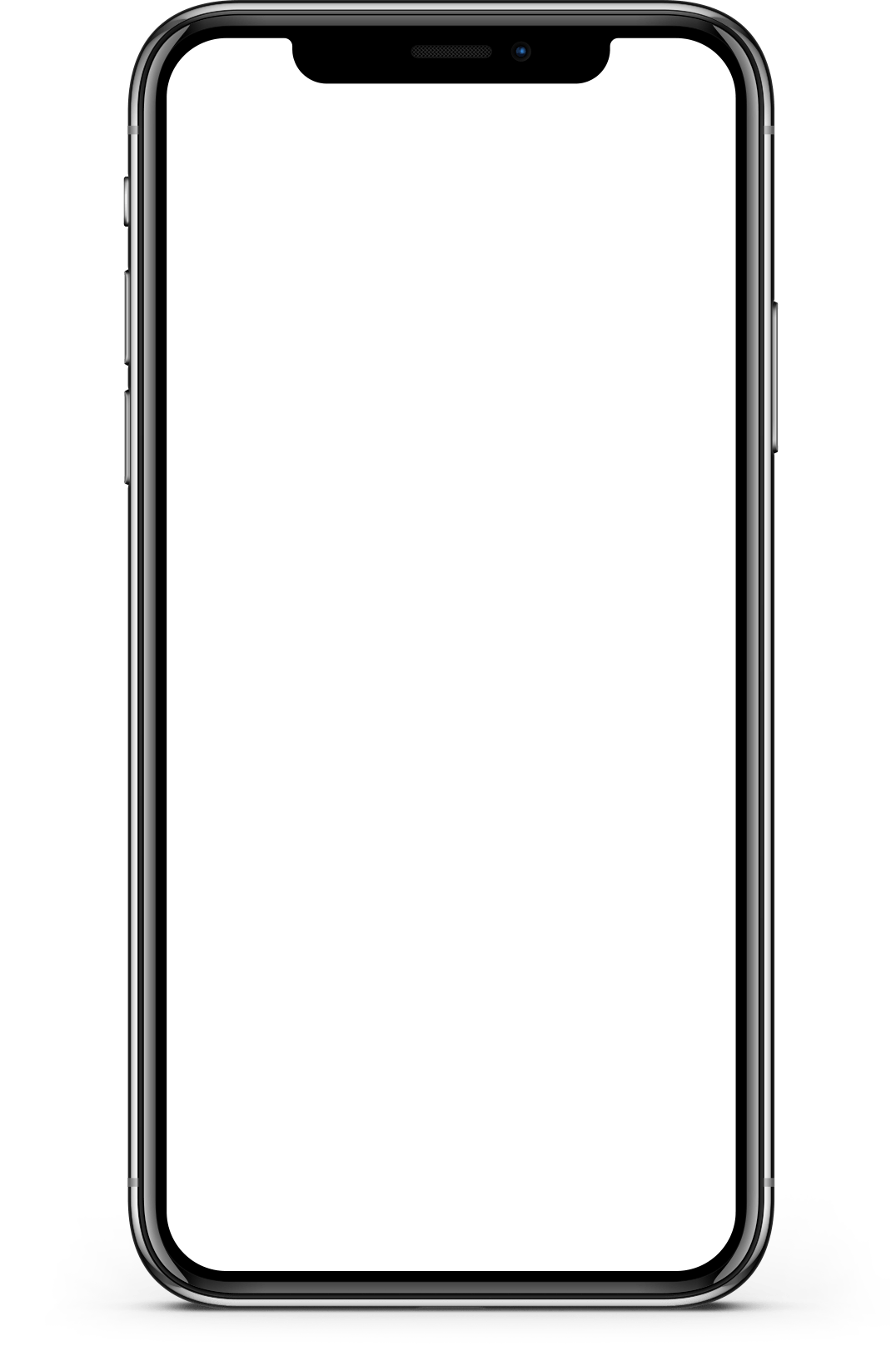 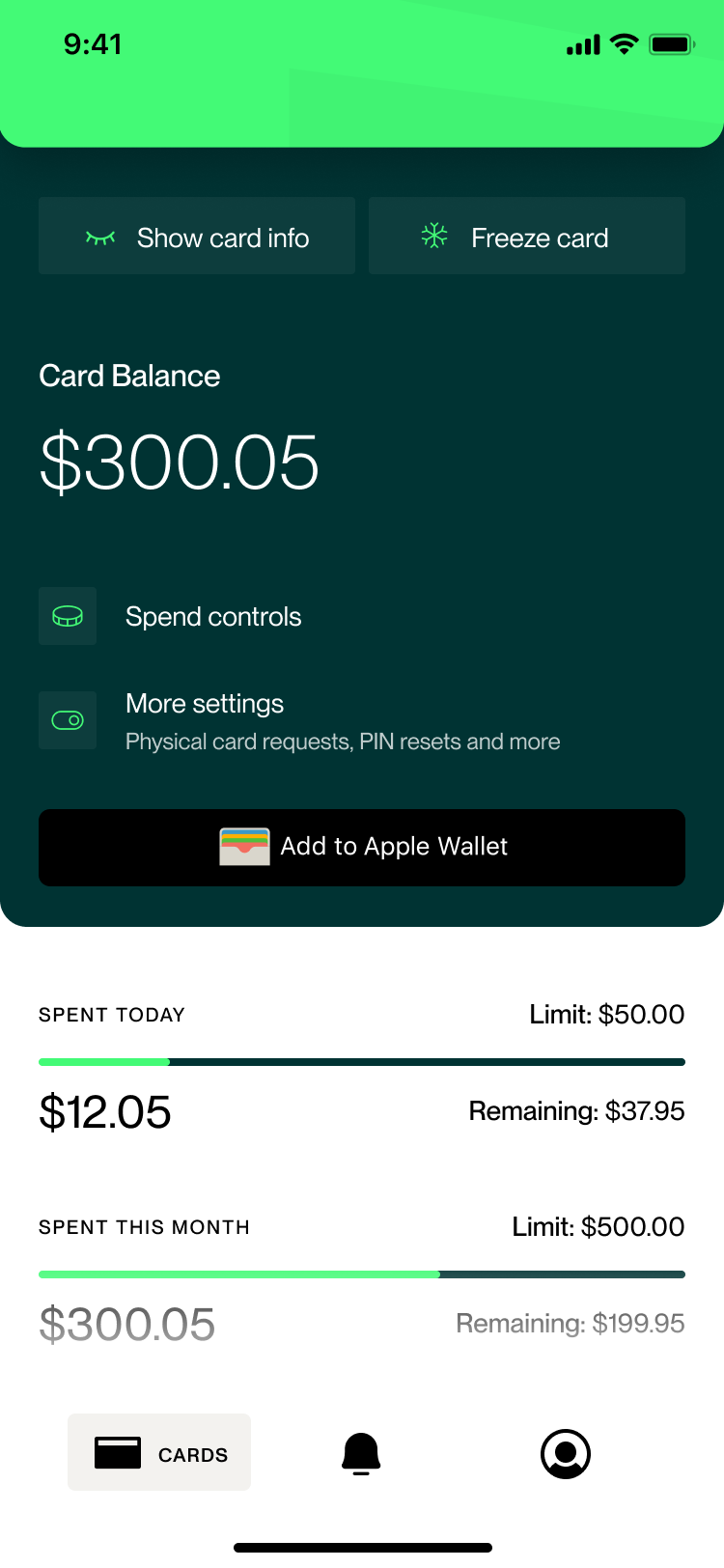 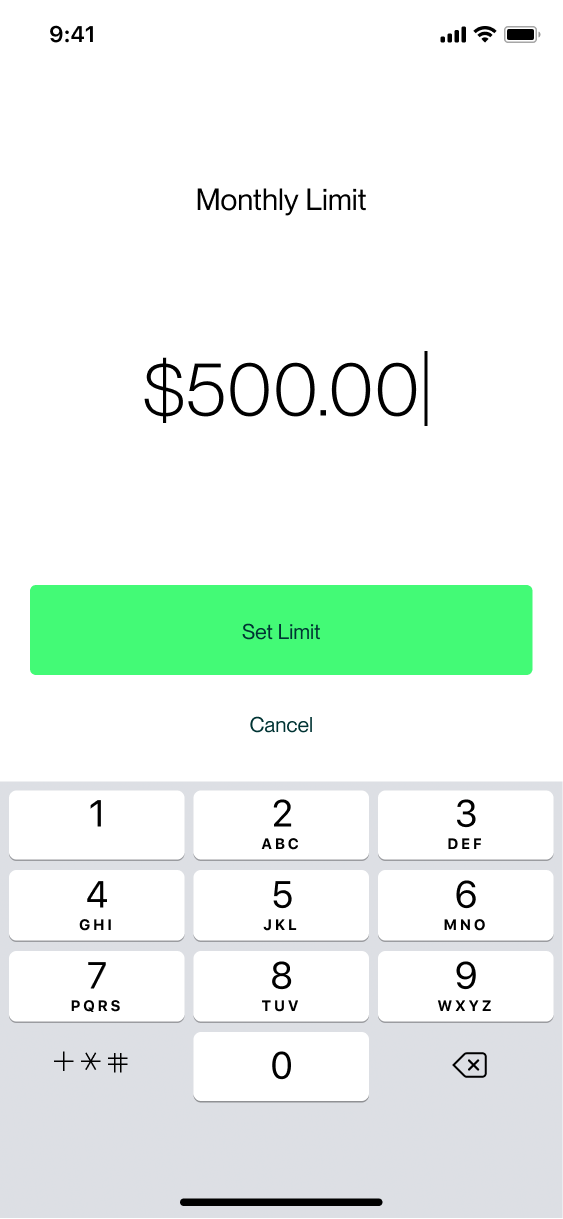 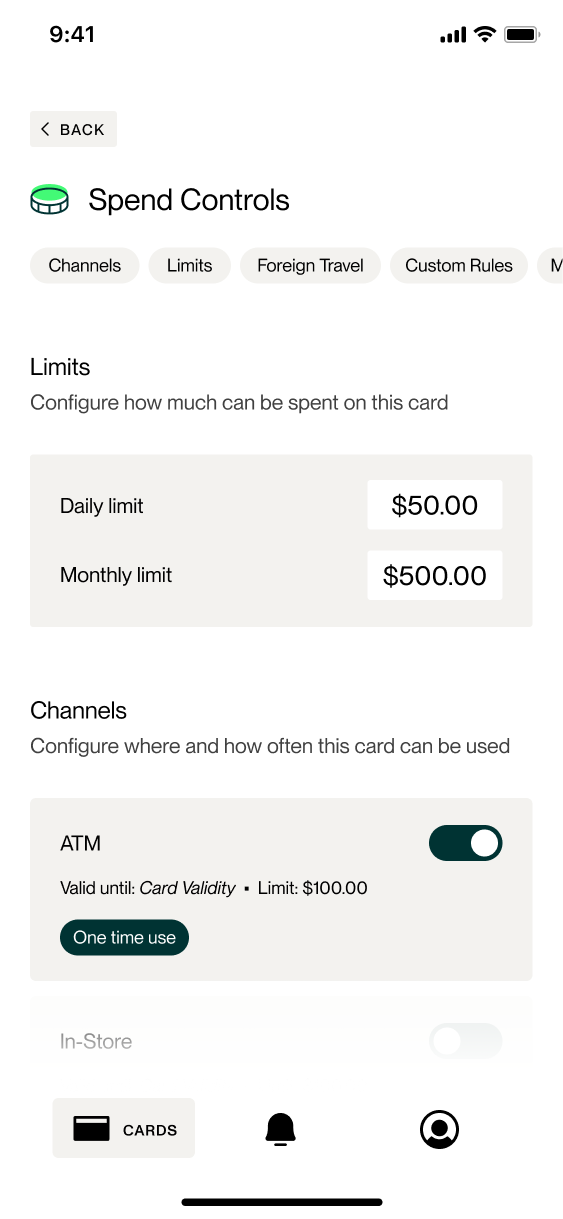 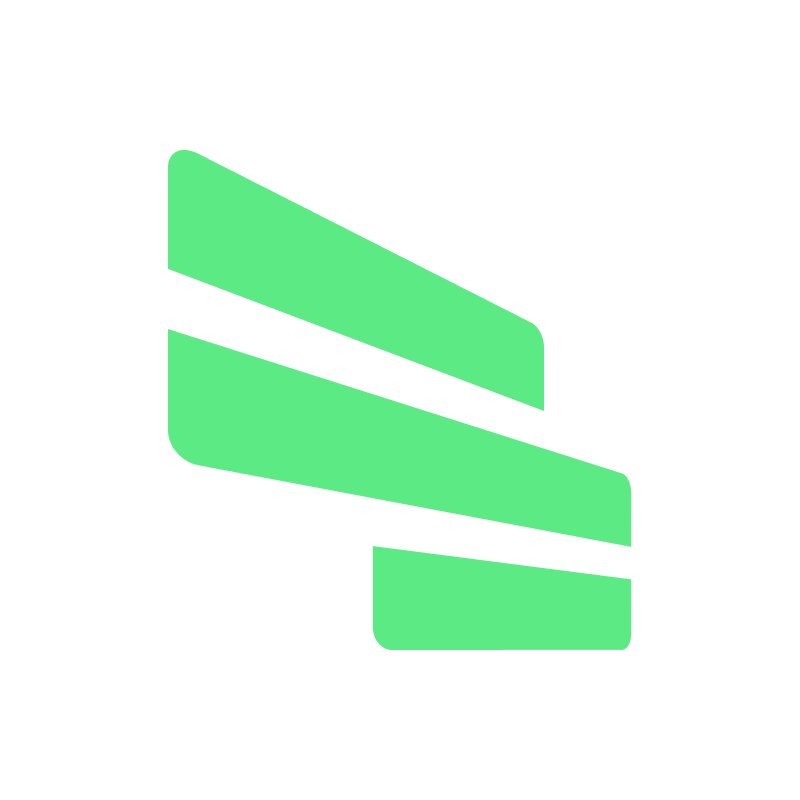 Page | ‹#›
US CORPORATE CARD
Cardholder Mobile Application
ClearSpend Card
Card Transactions
Card Info
Card Details - Controls
Added to Apple Wallet
ClearSpend Card Frozen
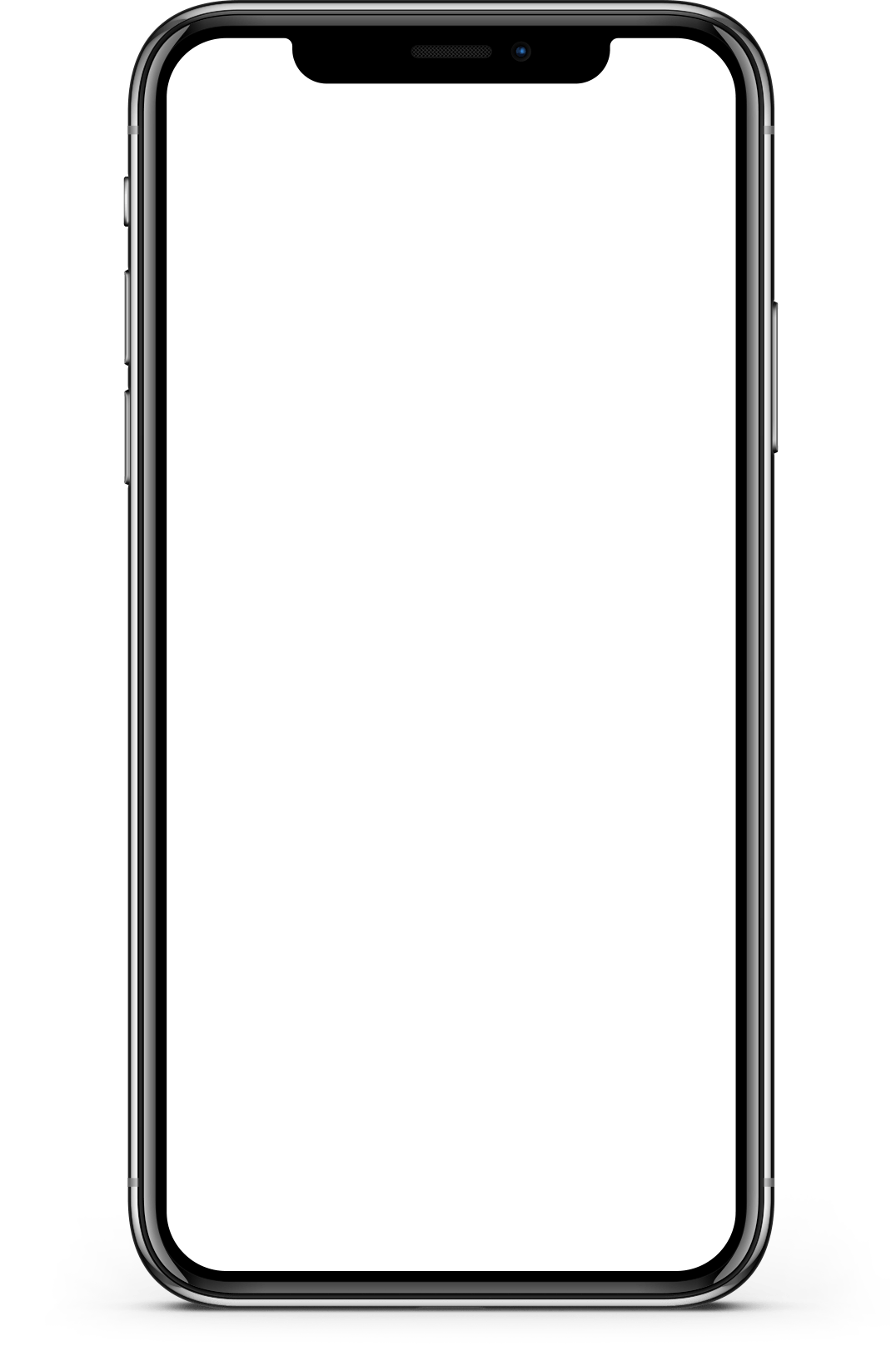 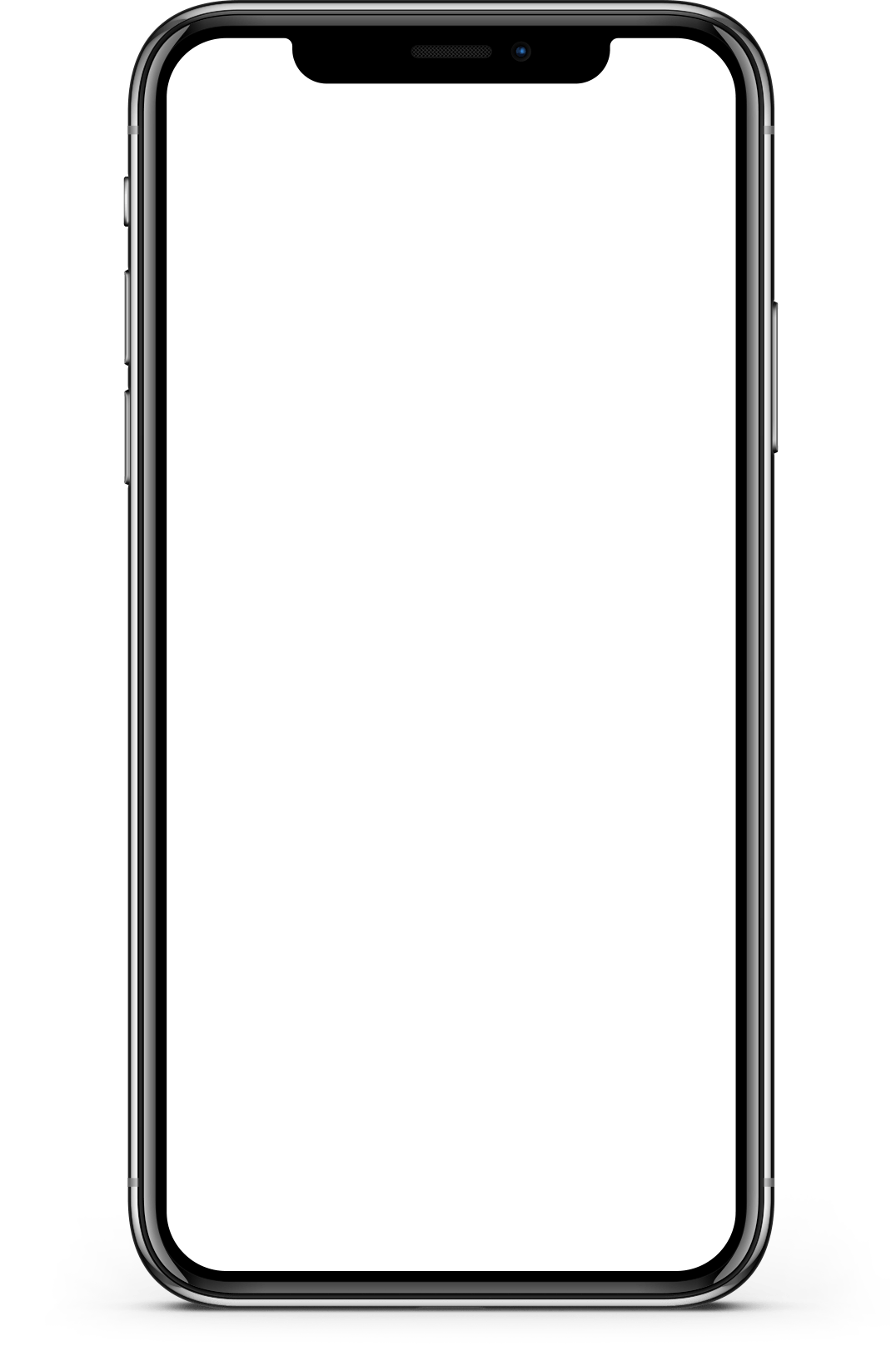 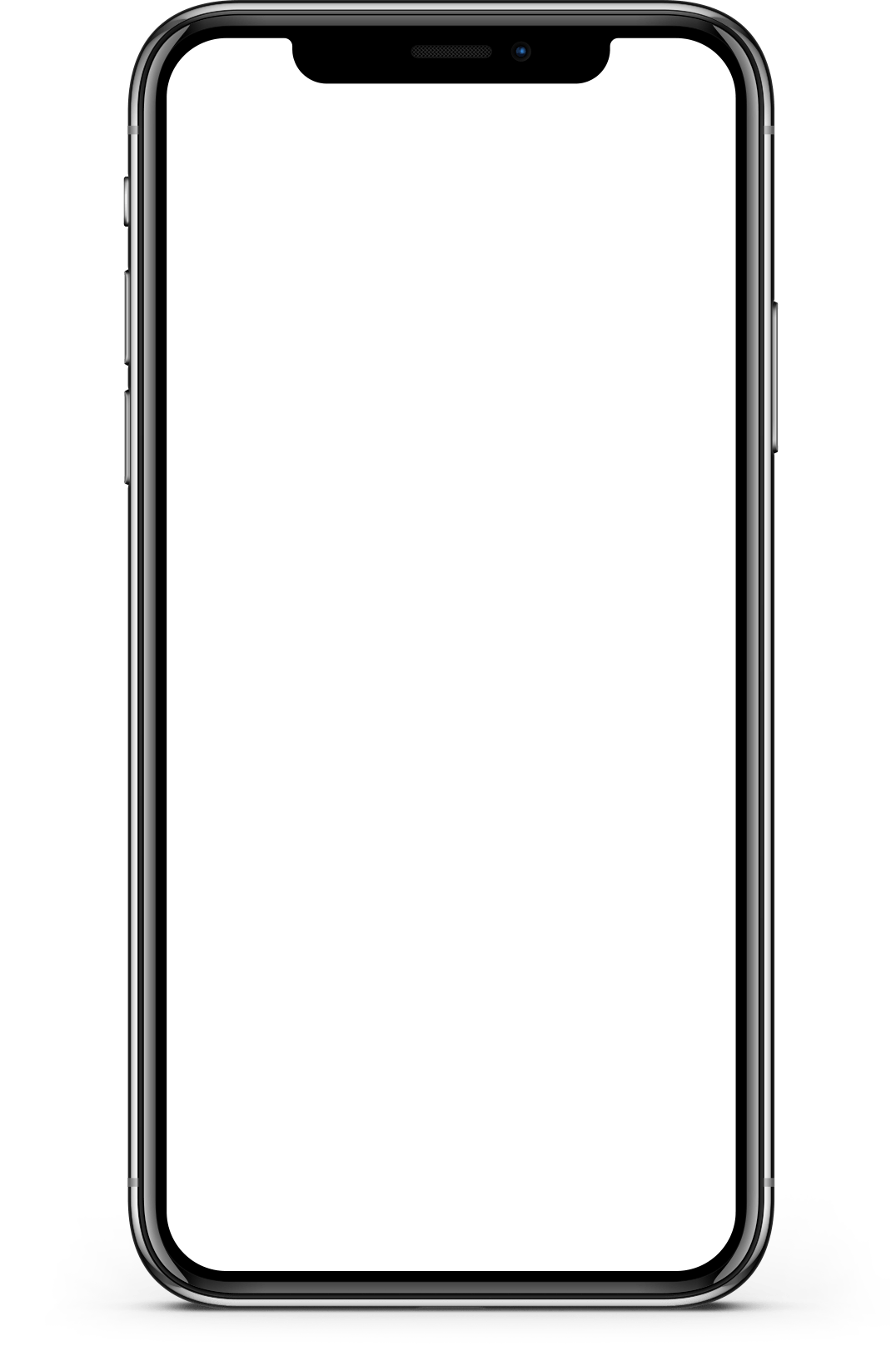 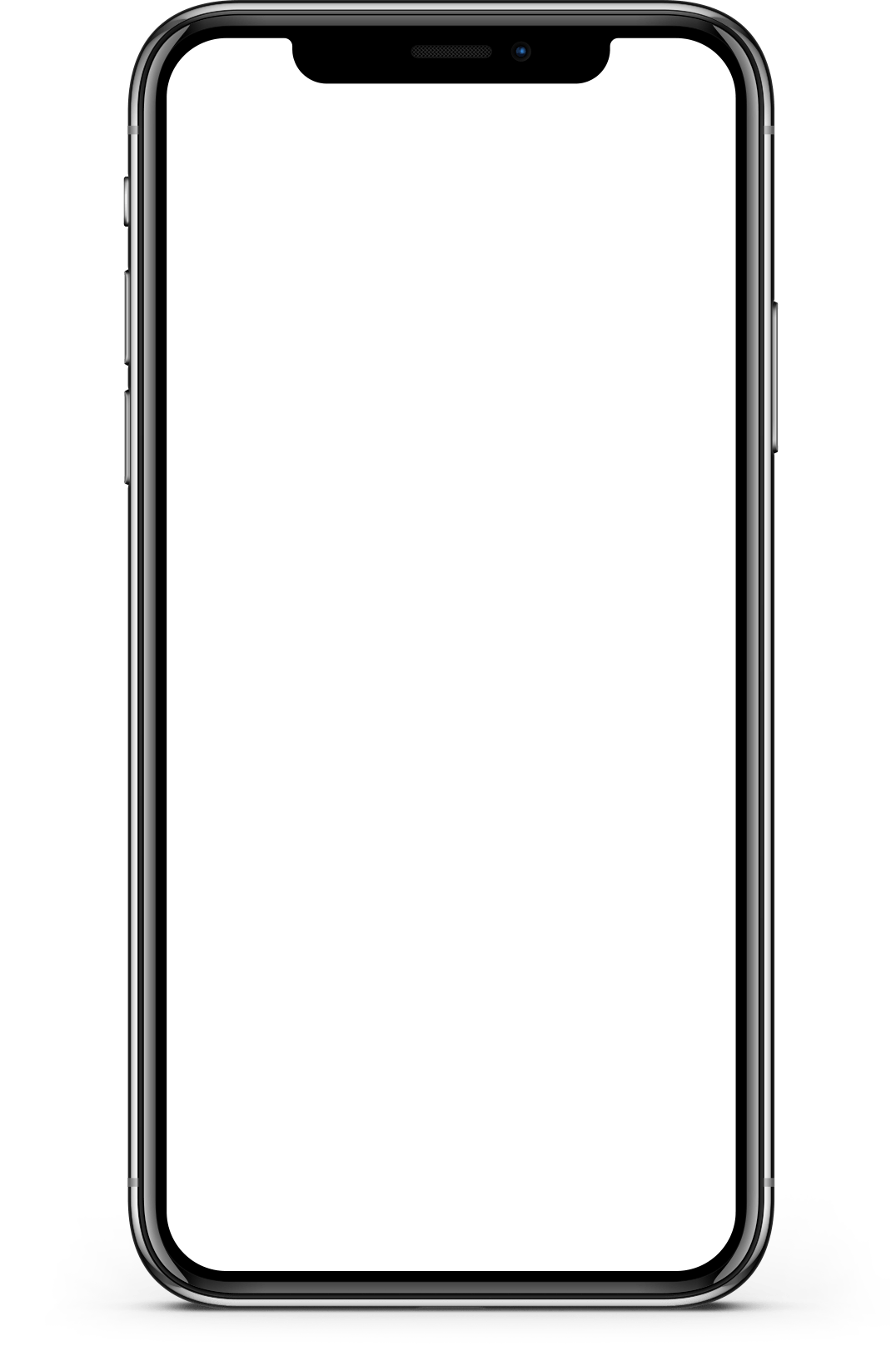 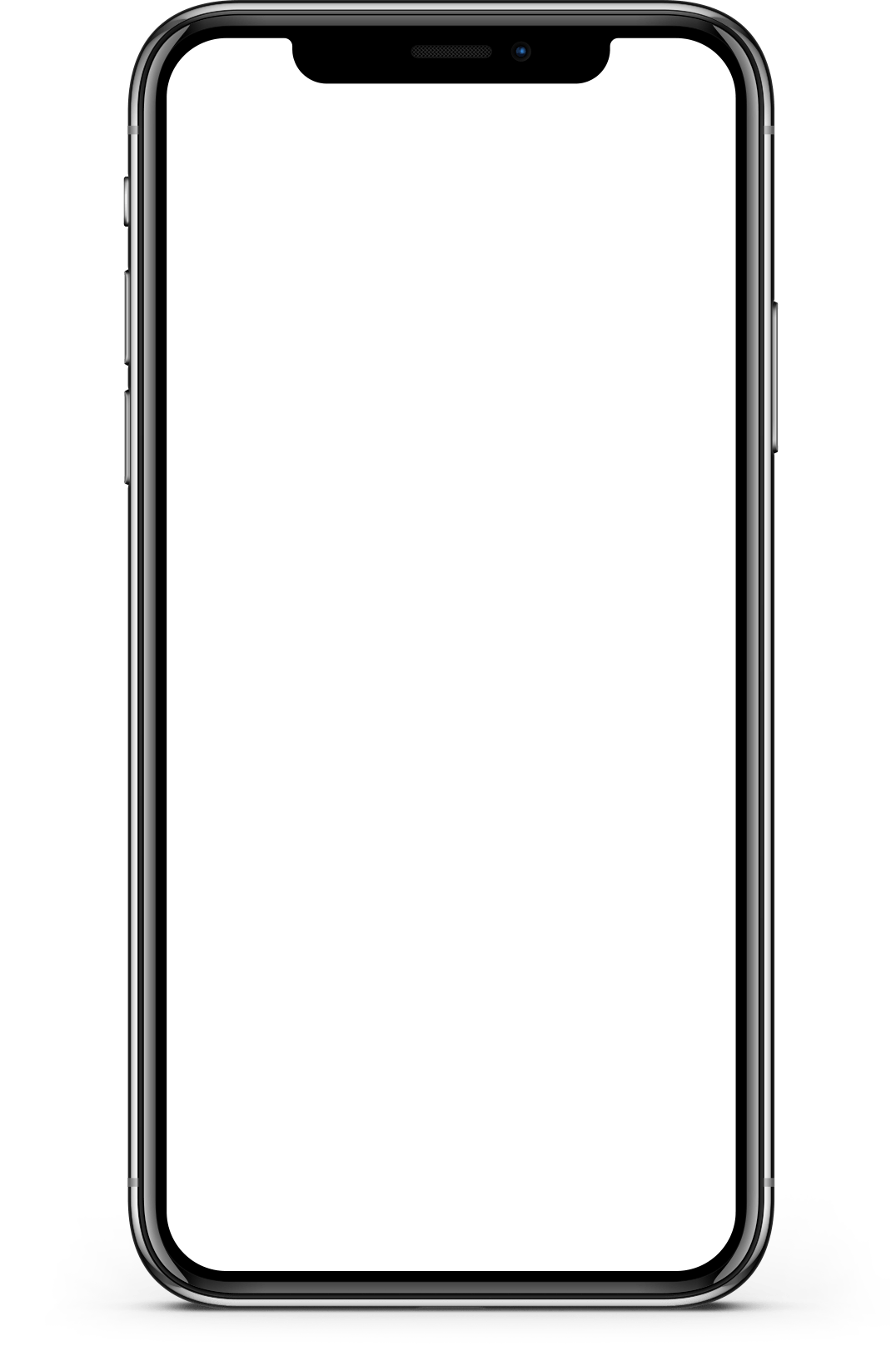 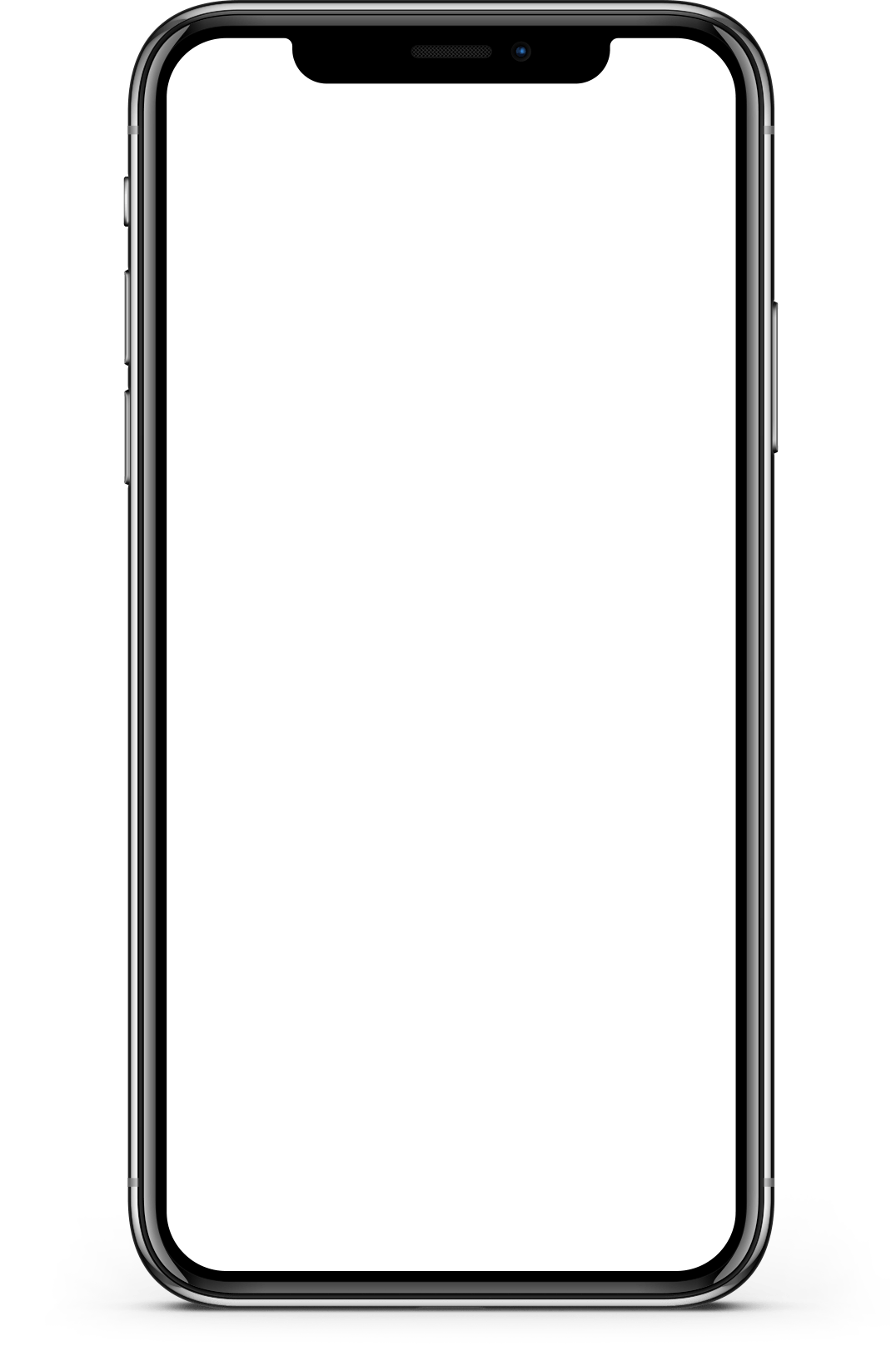 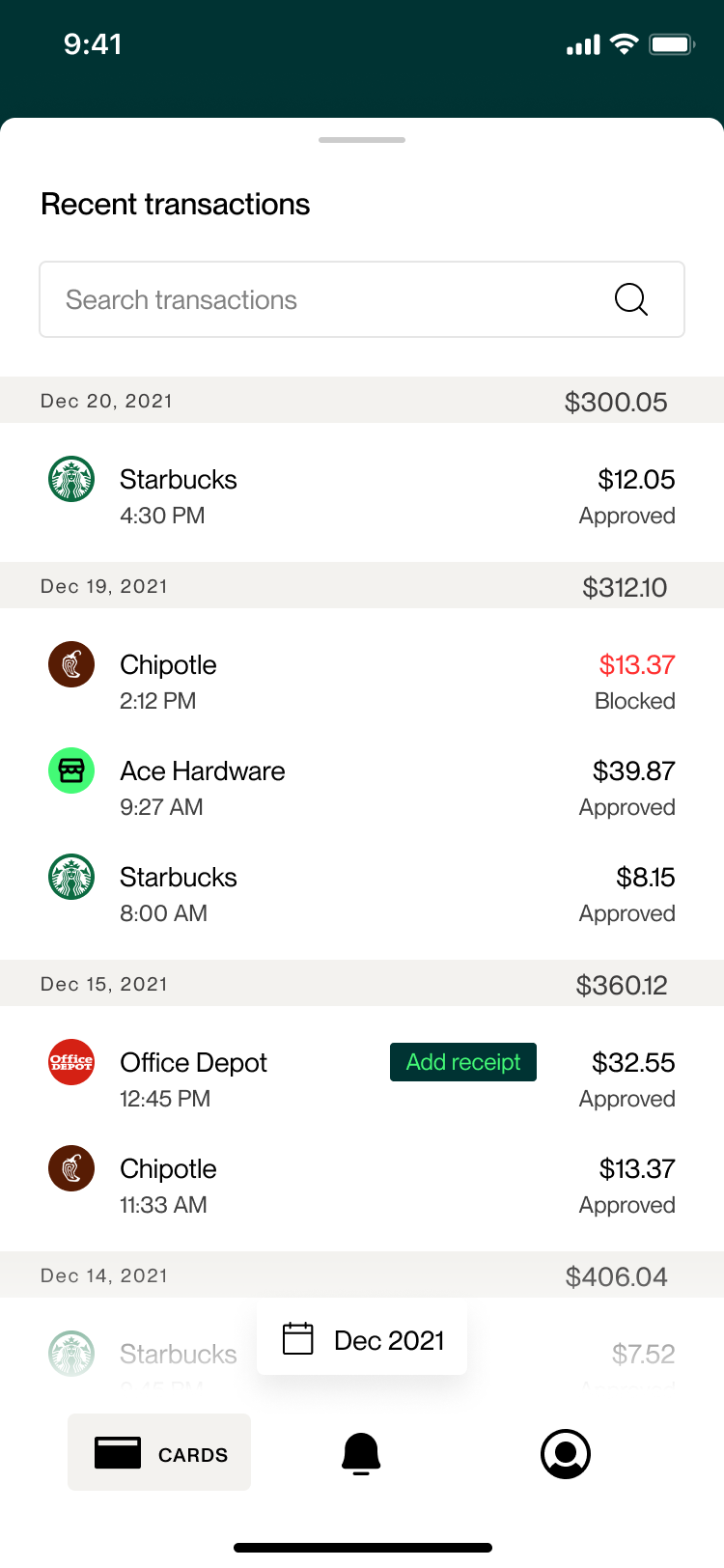 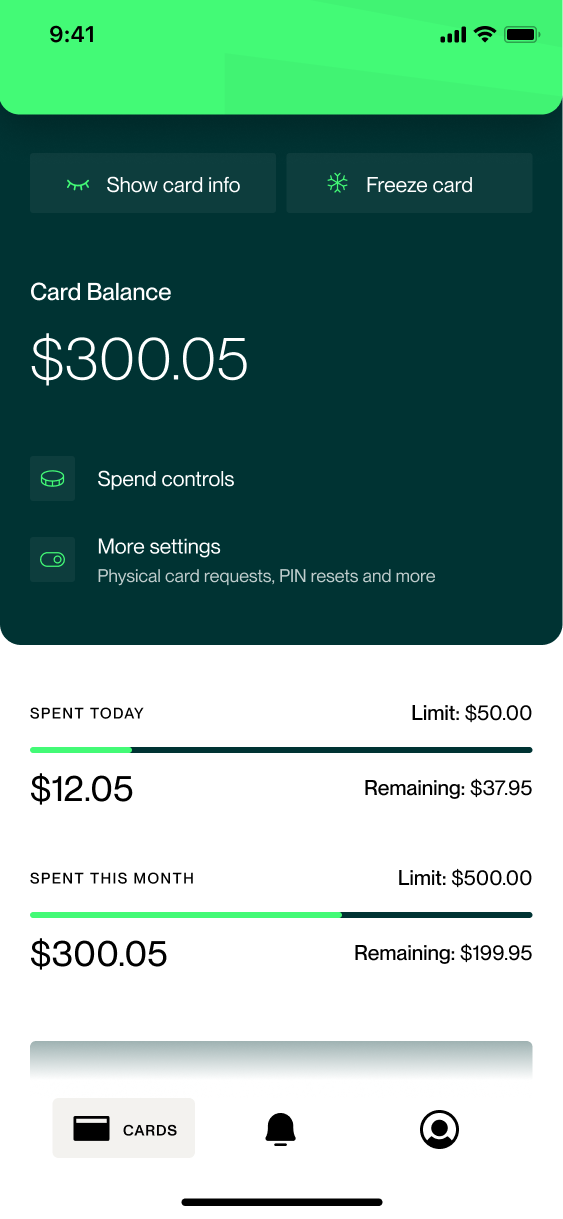 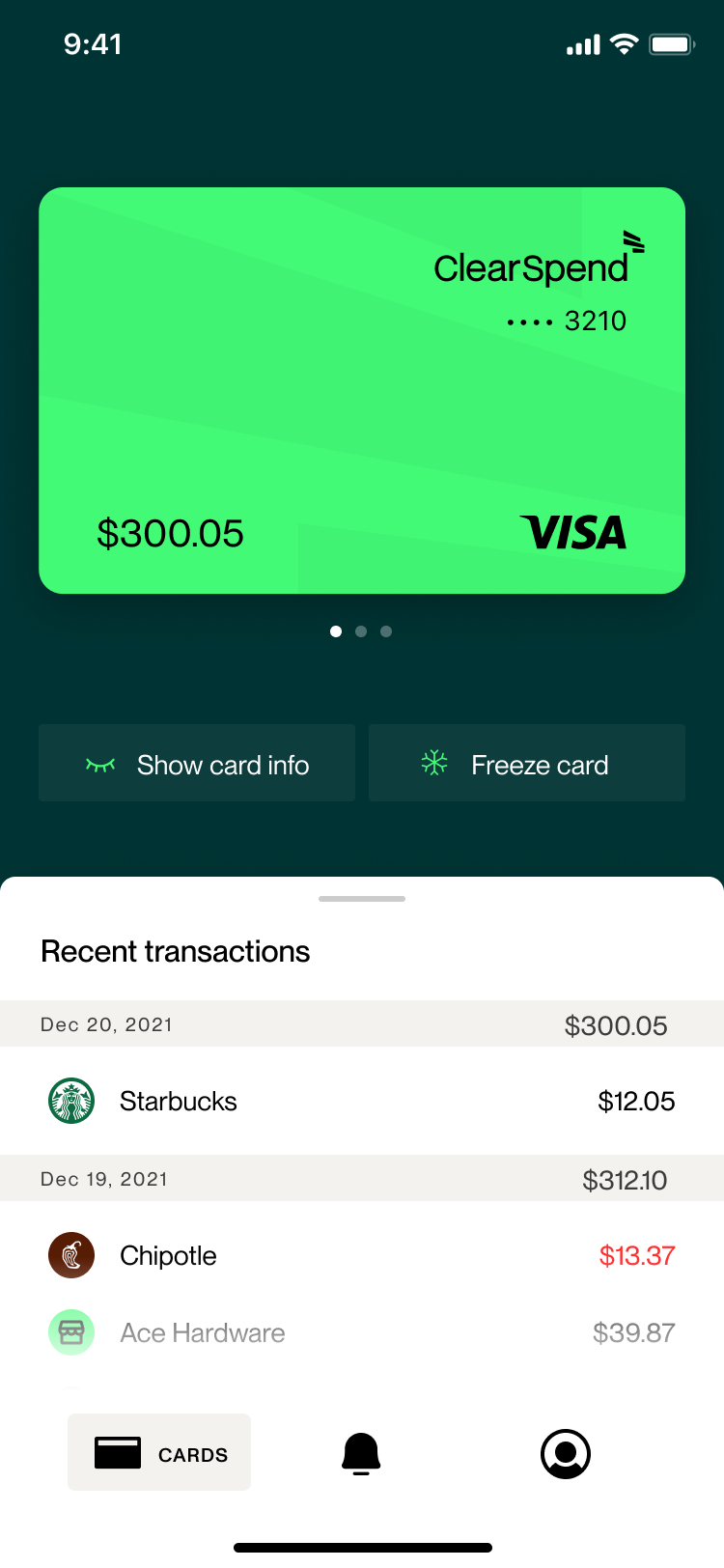 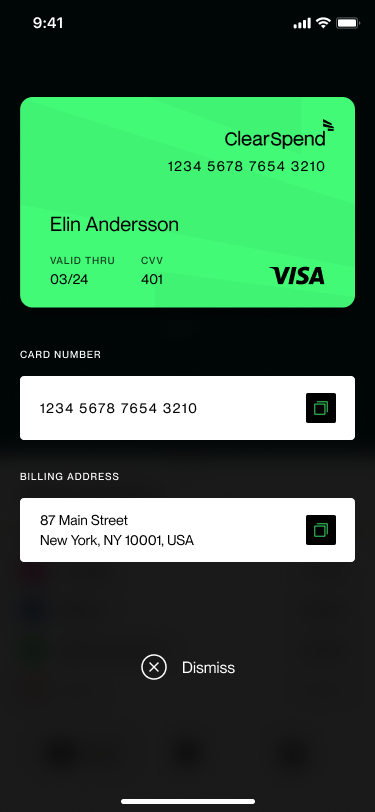 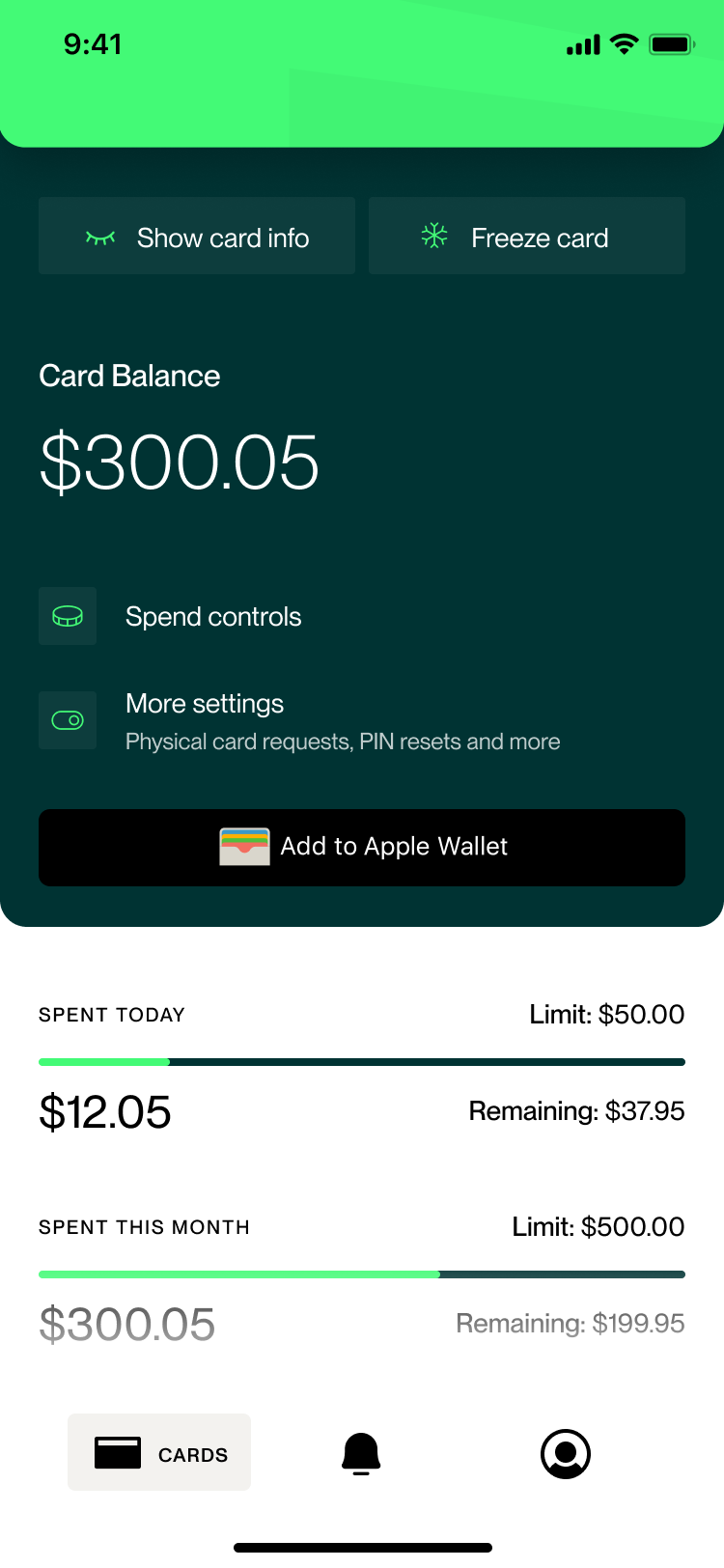 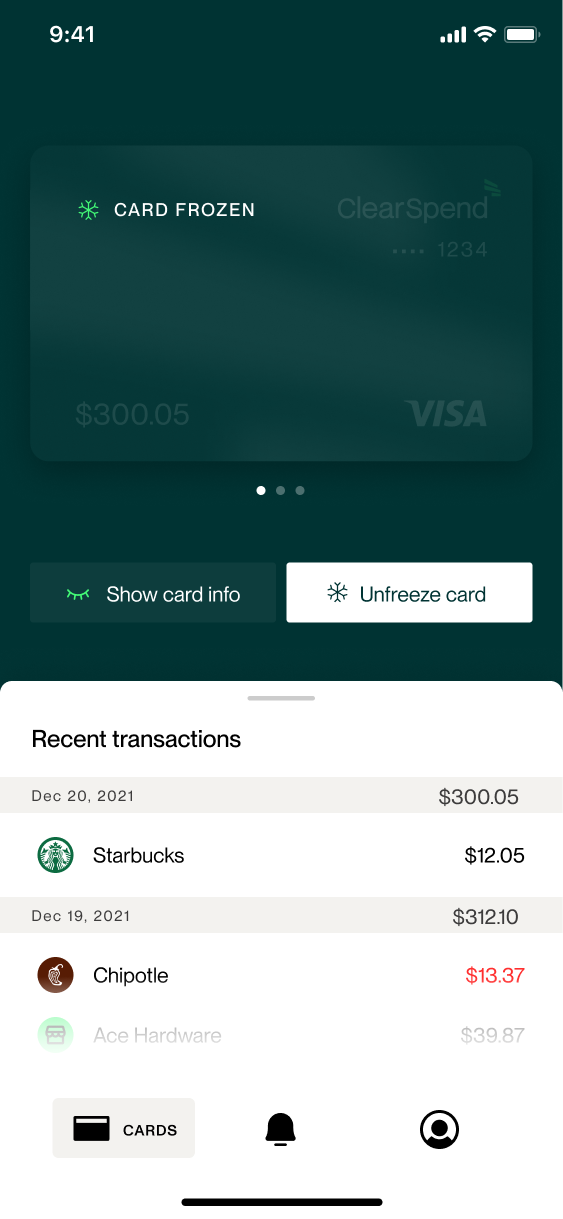 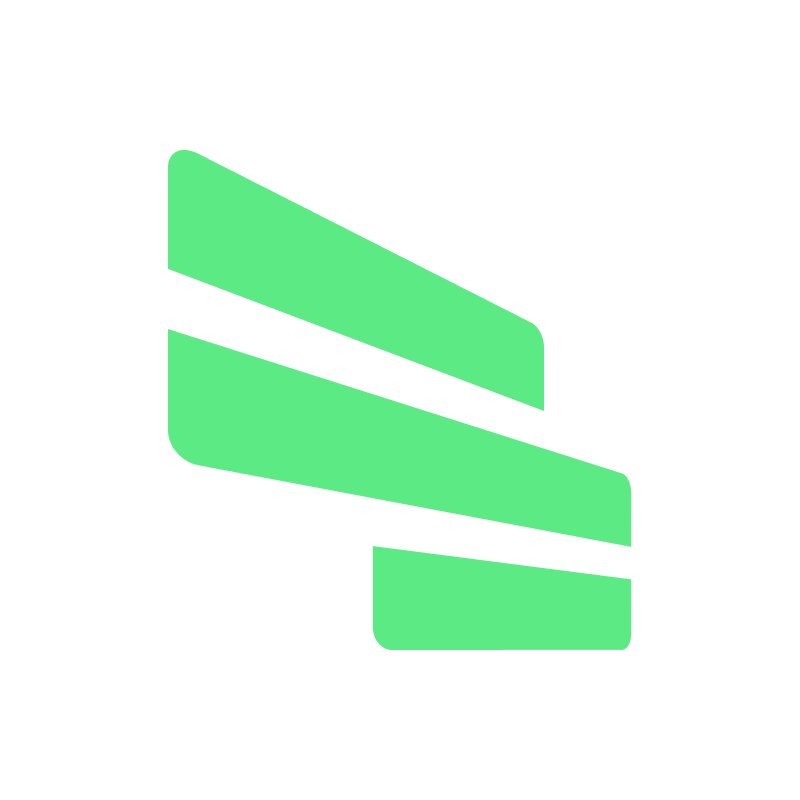 Page | ‹#›
US CORPORATE CARD
Admin Dashboard
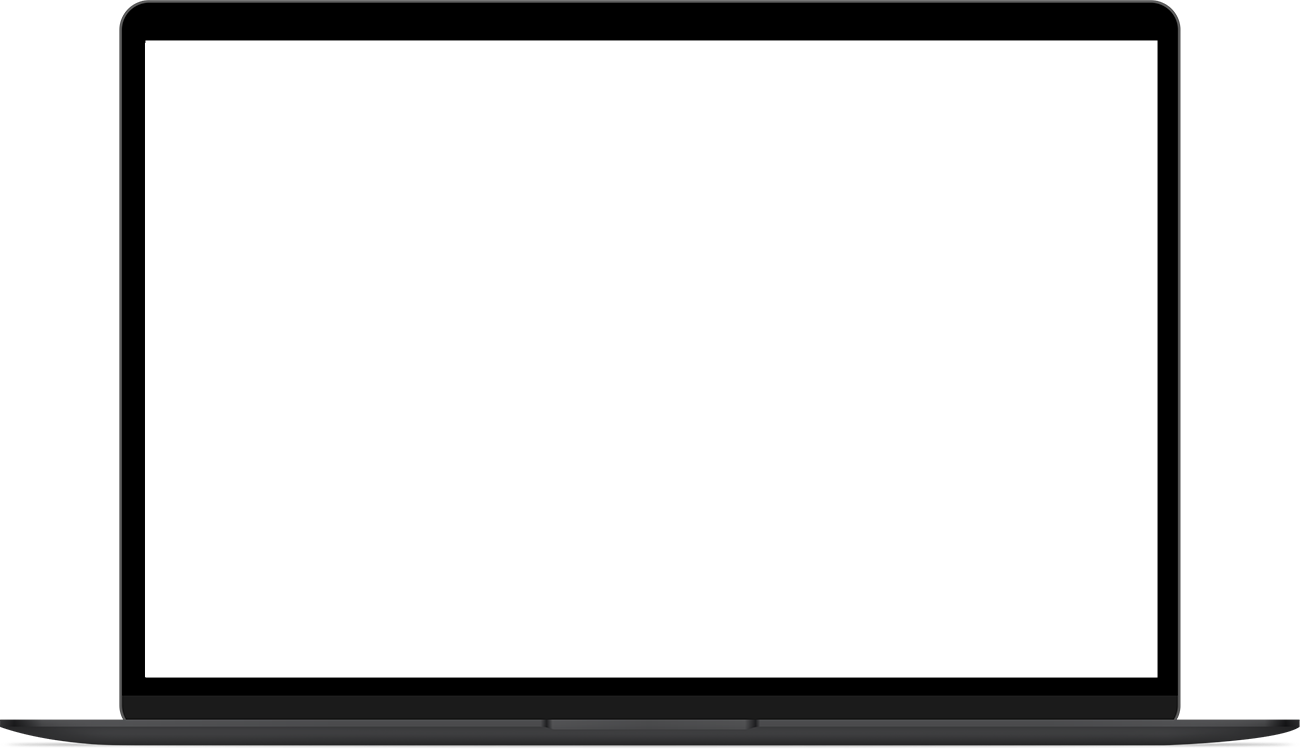 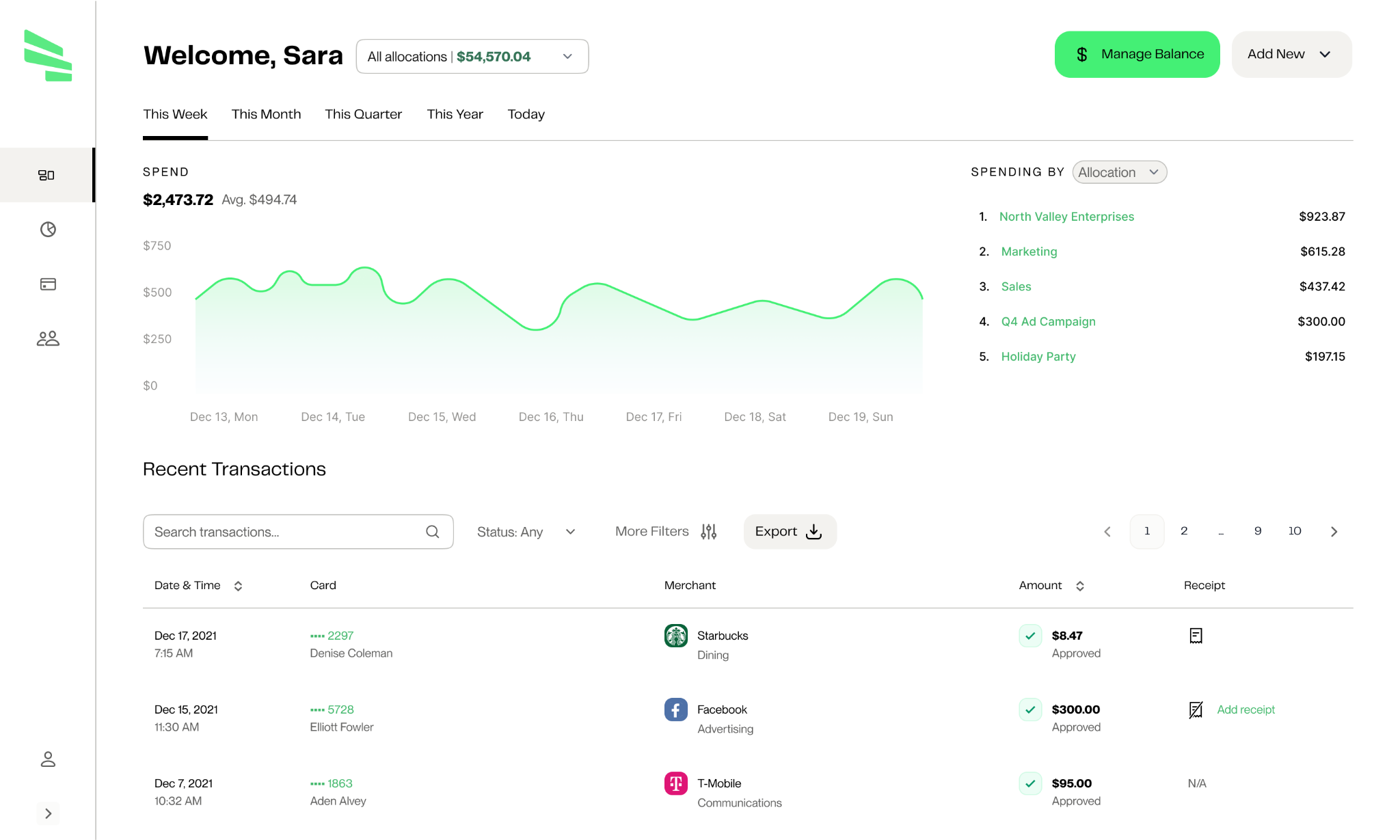 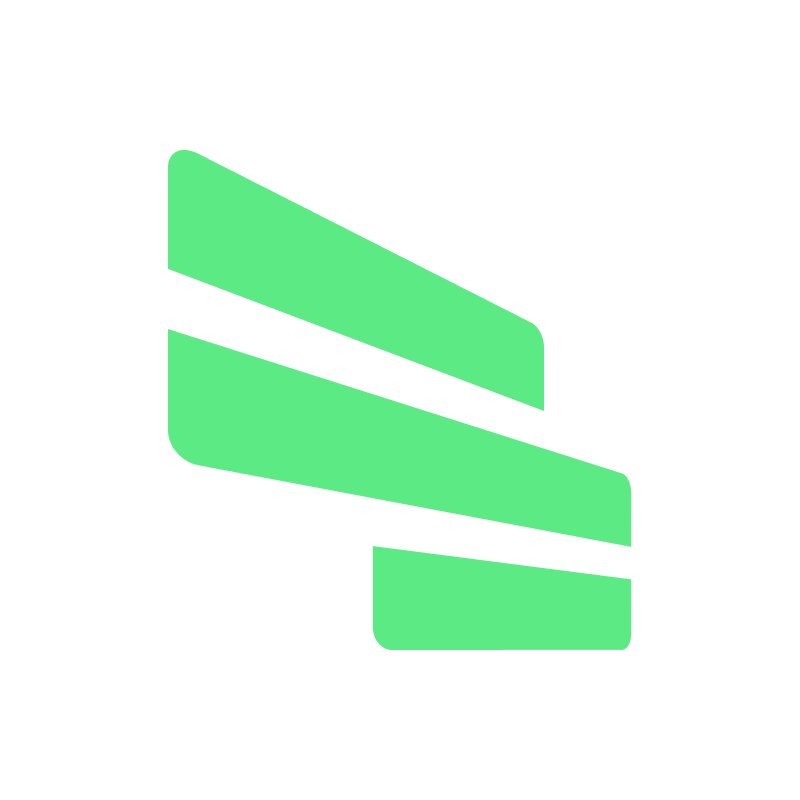 Page | ‹#›
US CORPORATE CARD
Transaction Reporting
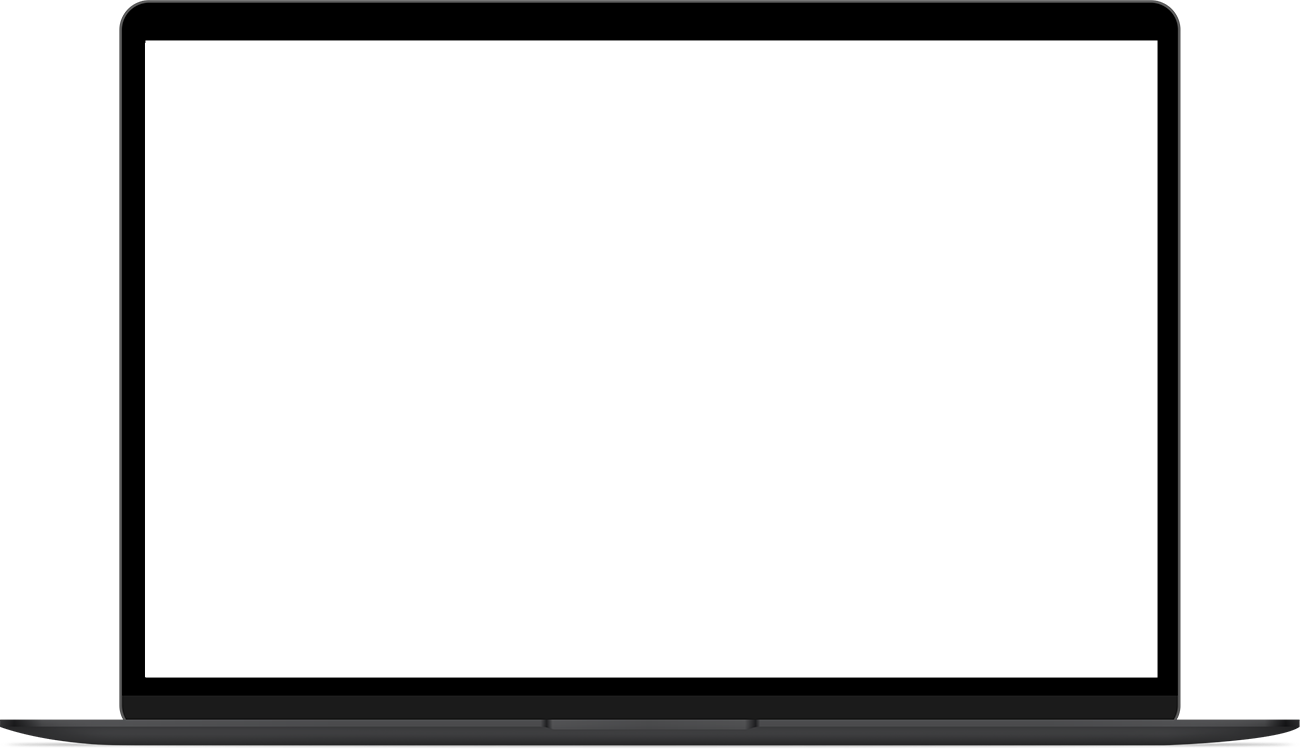 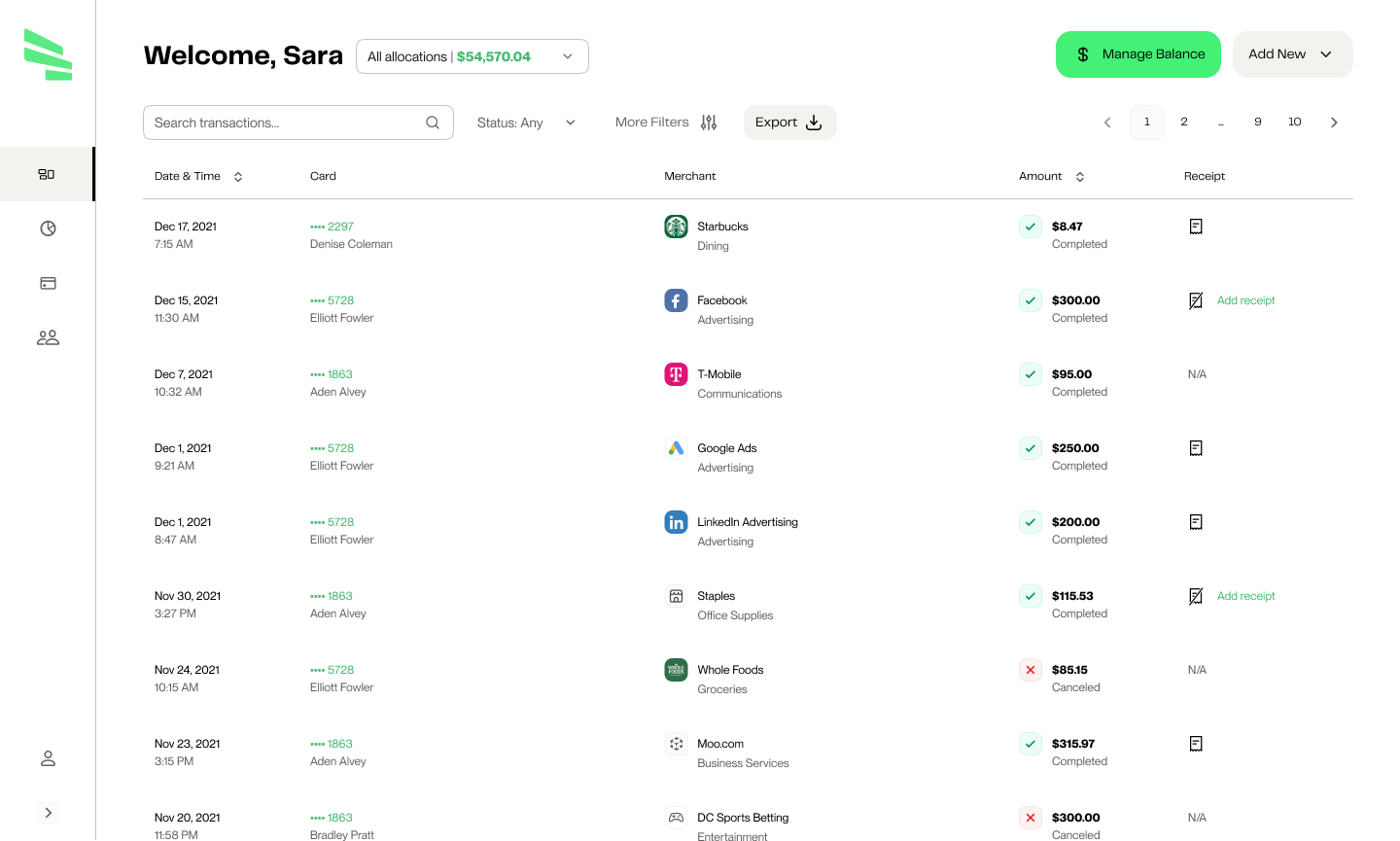 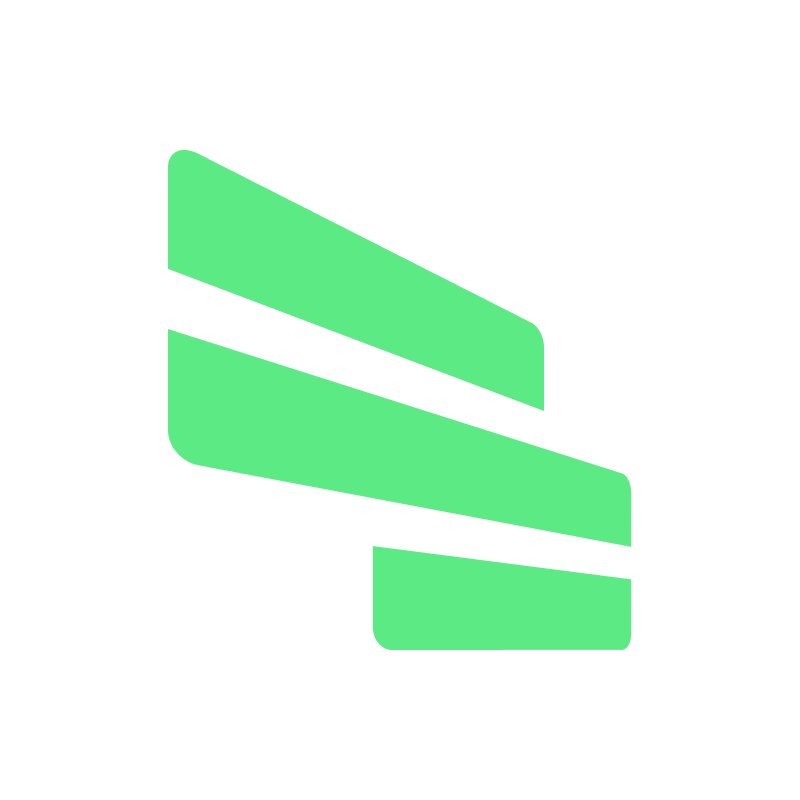 Page | ‹#›
WEB INTERFACE
Budget Management
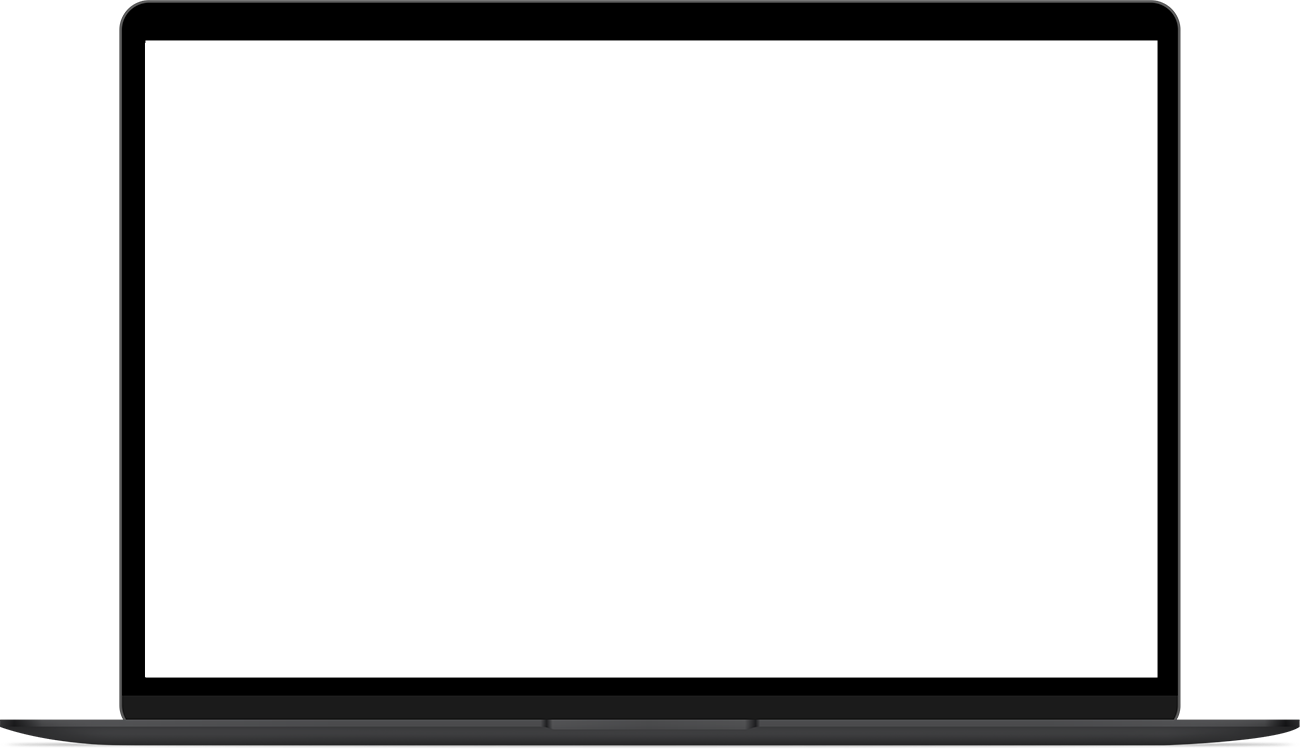 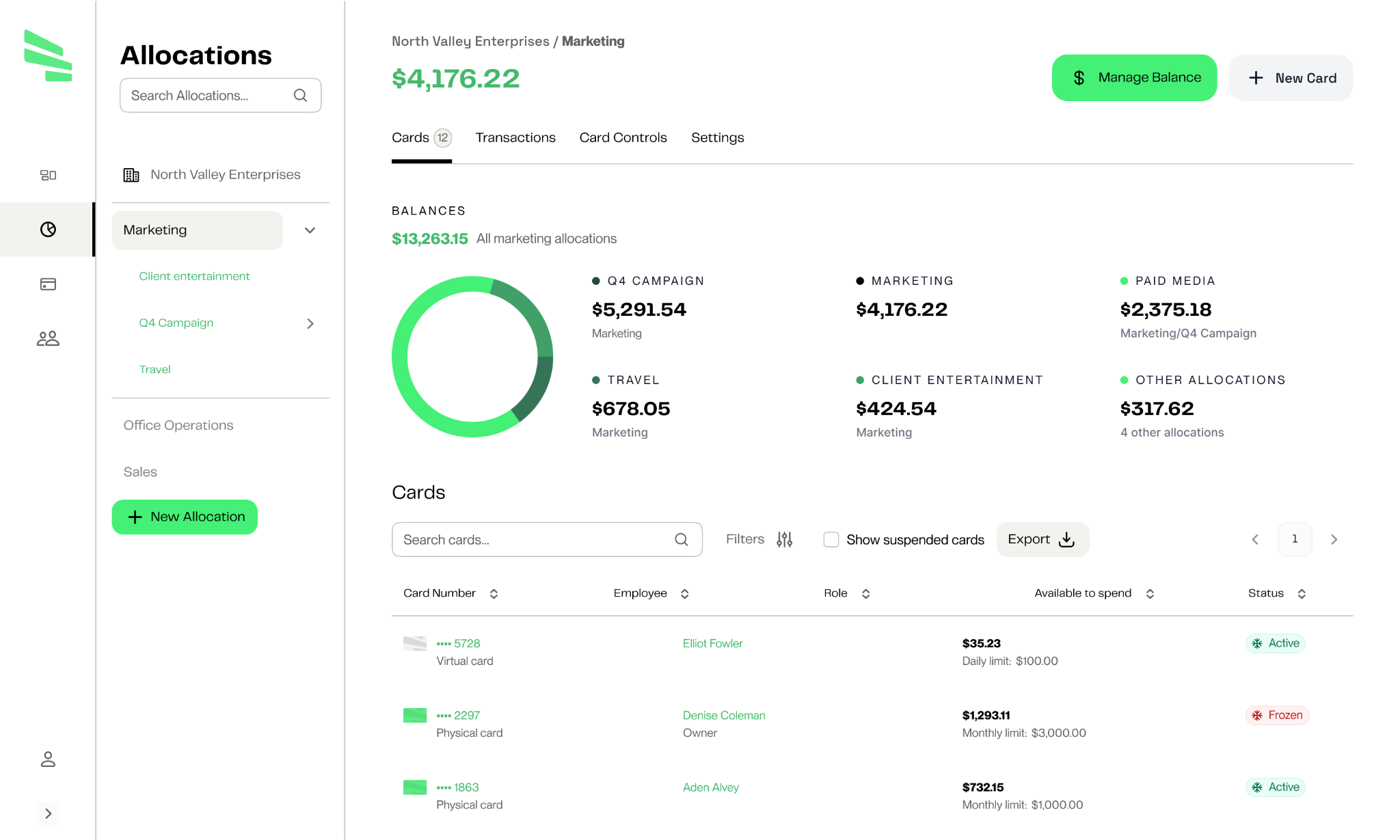 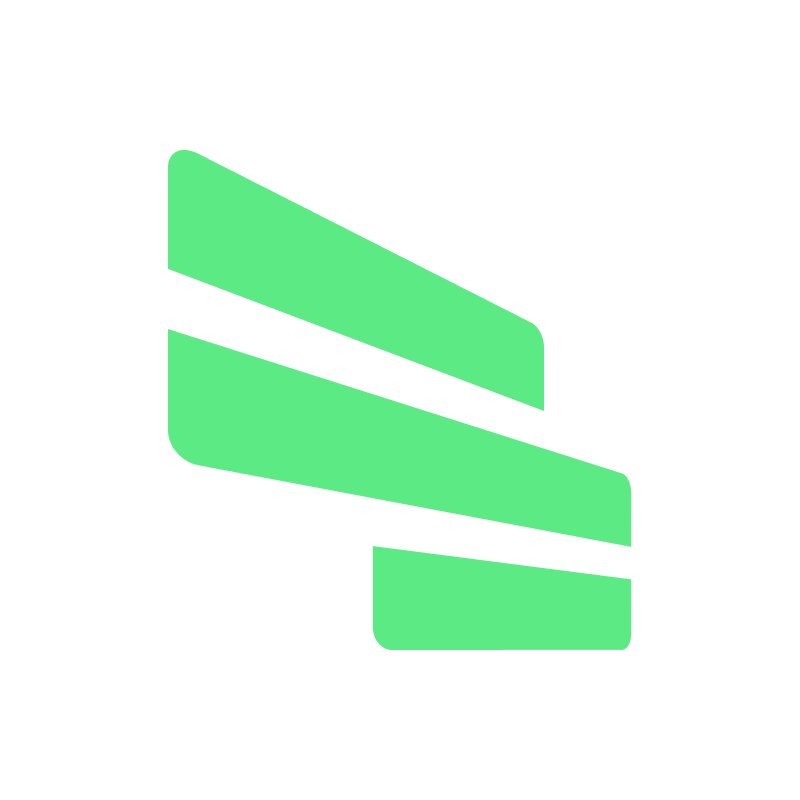 Page | ‹#›
US CORPORATE CARD
Card Use Monitoring
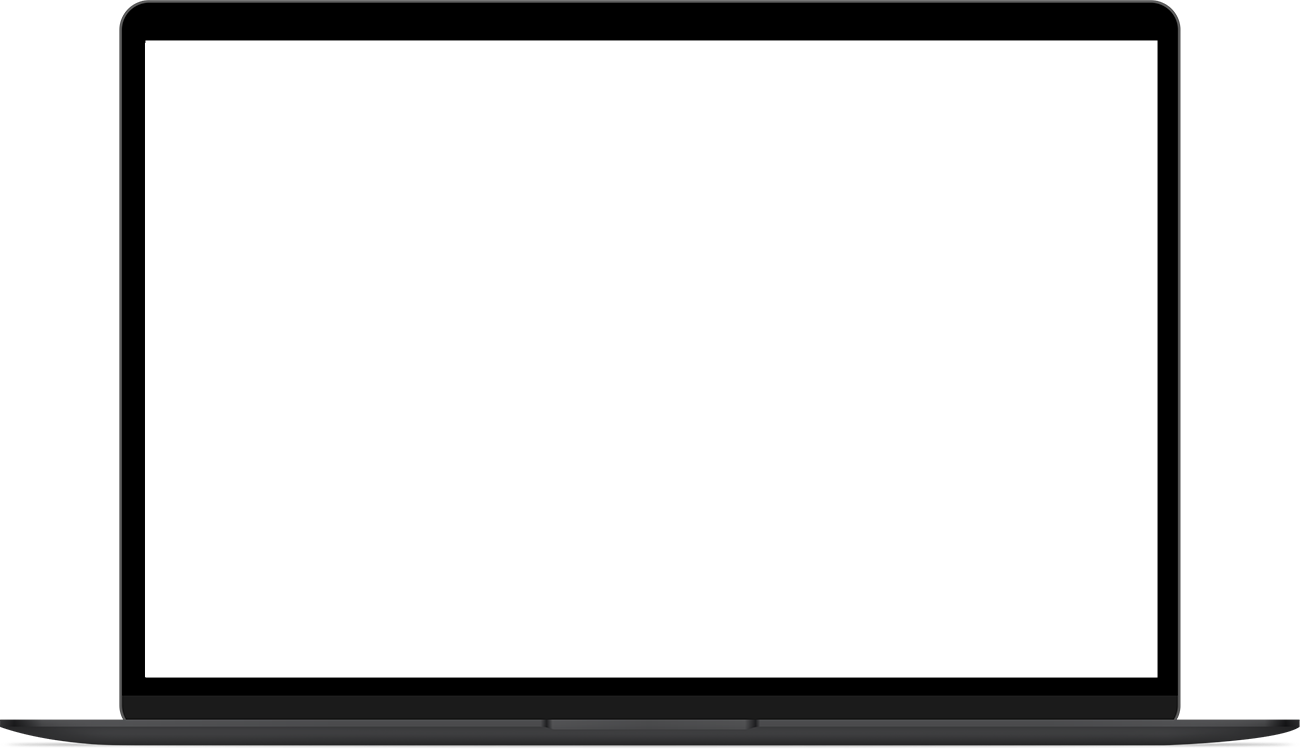 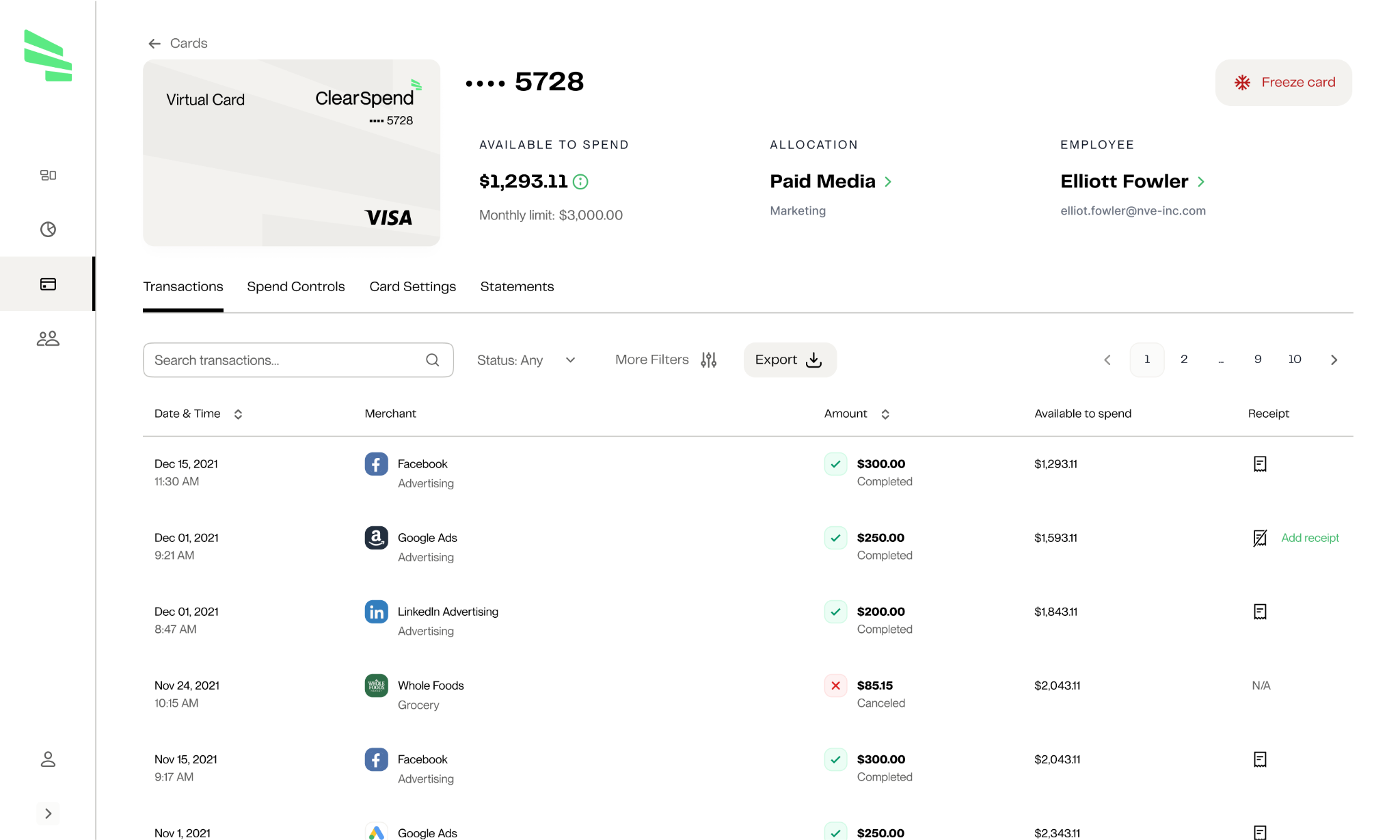 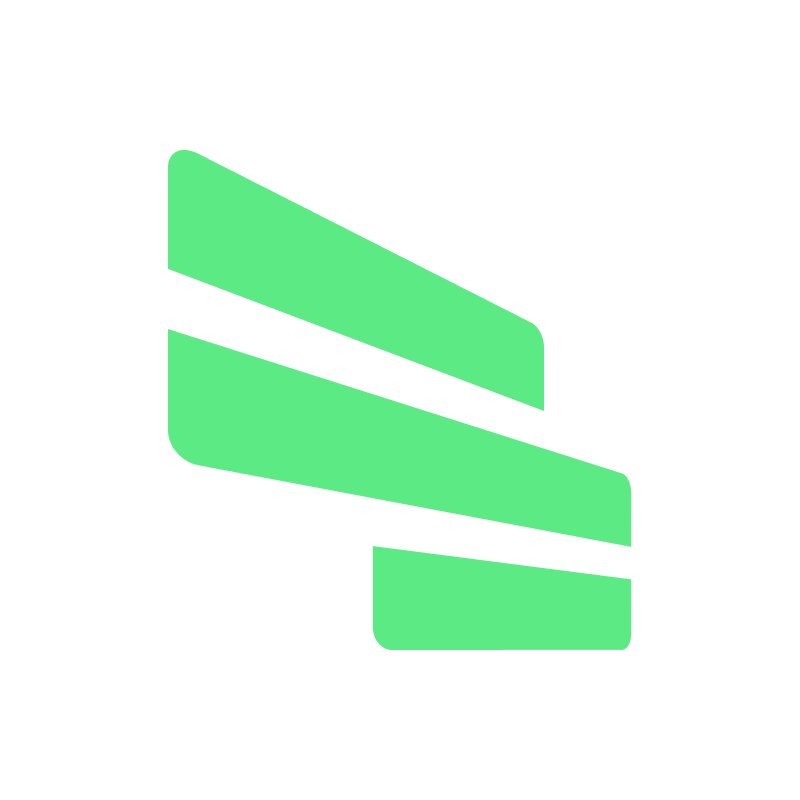 Page | ‹#›
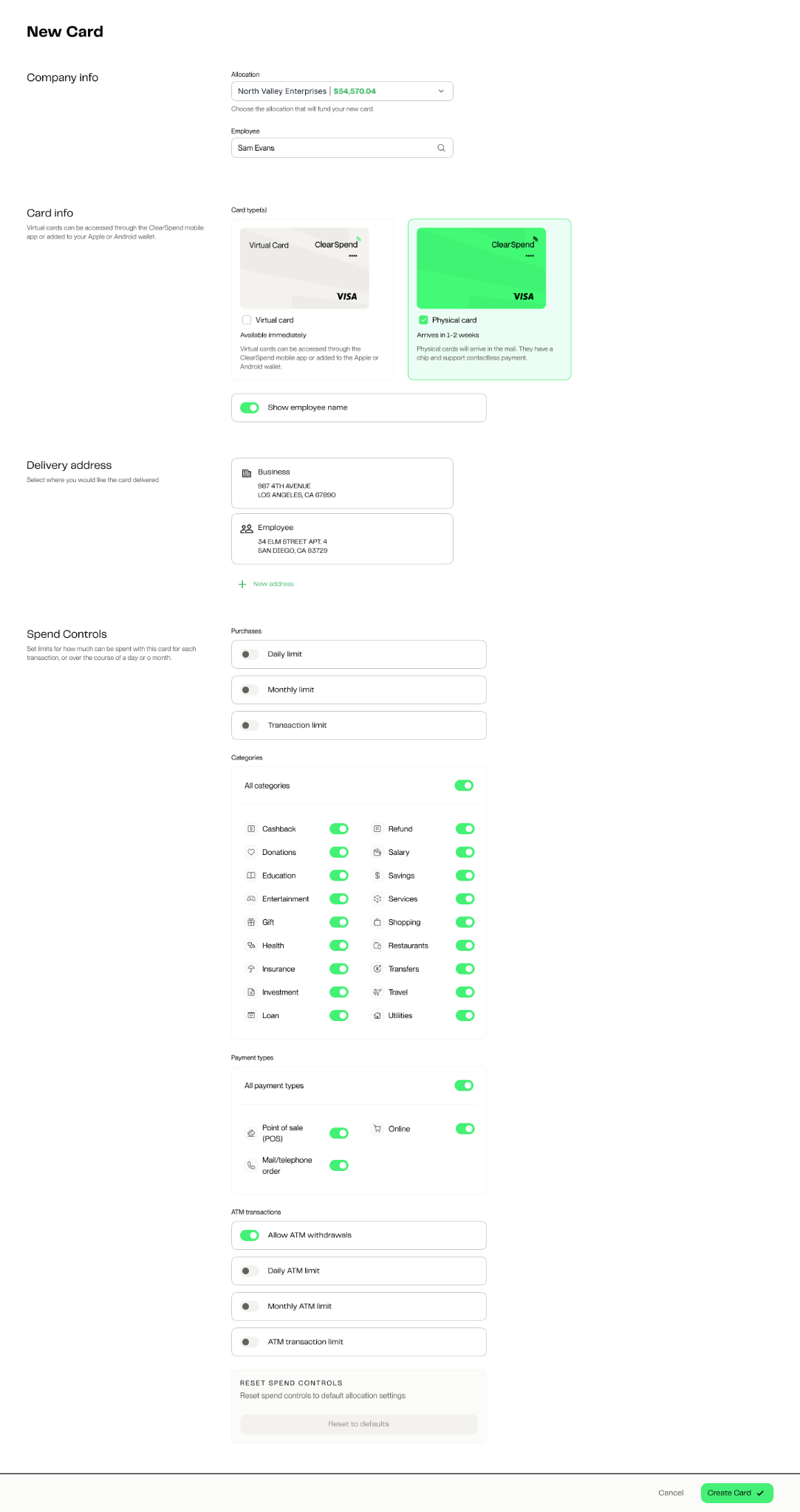 US CORPORATE CARD
Card Management
Spend Limits
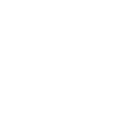 Transaction Limits
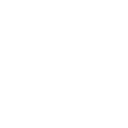 MCC Restrictions
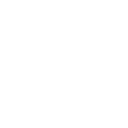 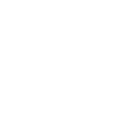 MID Restrictions
Geographical Restrictions
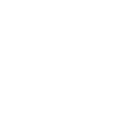 Channel Restrictions
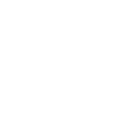 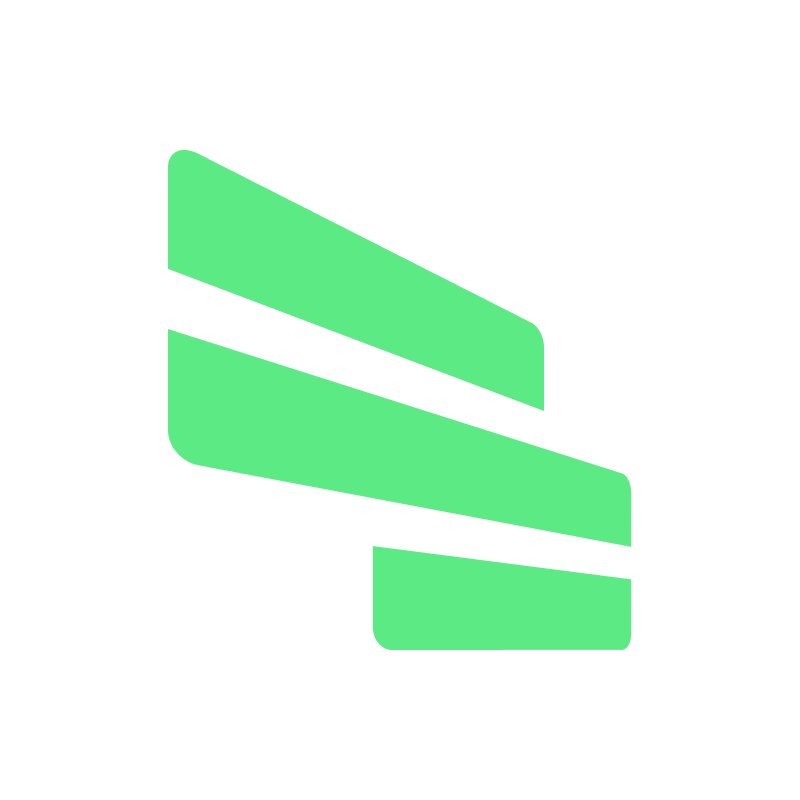 Page | ‹#›
$52 USD
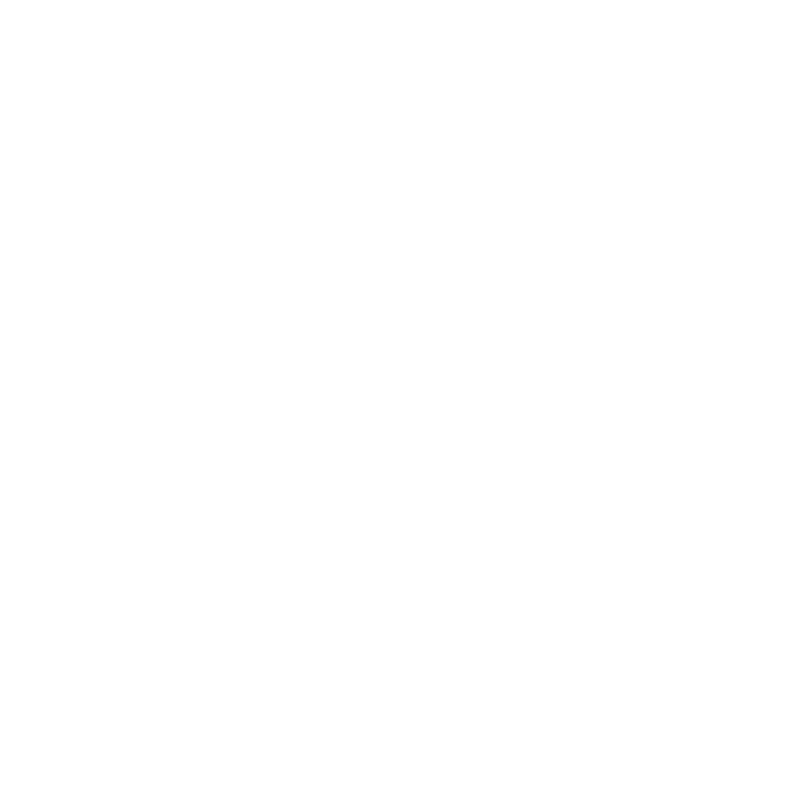 REVENUE DRIVERS
Business Model
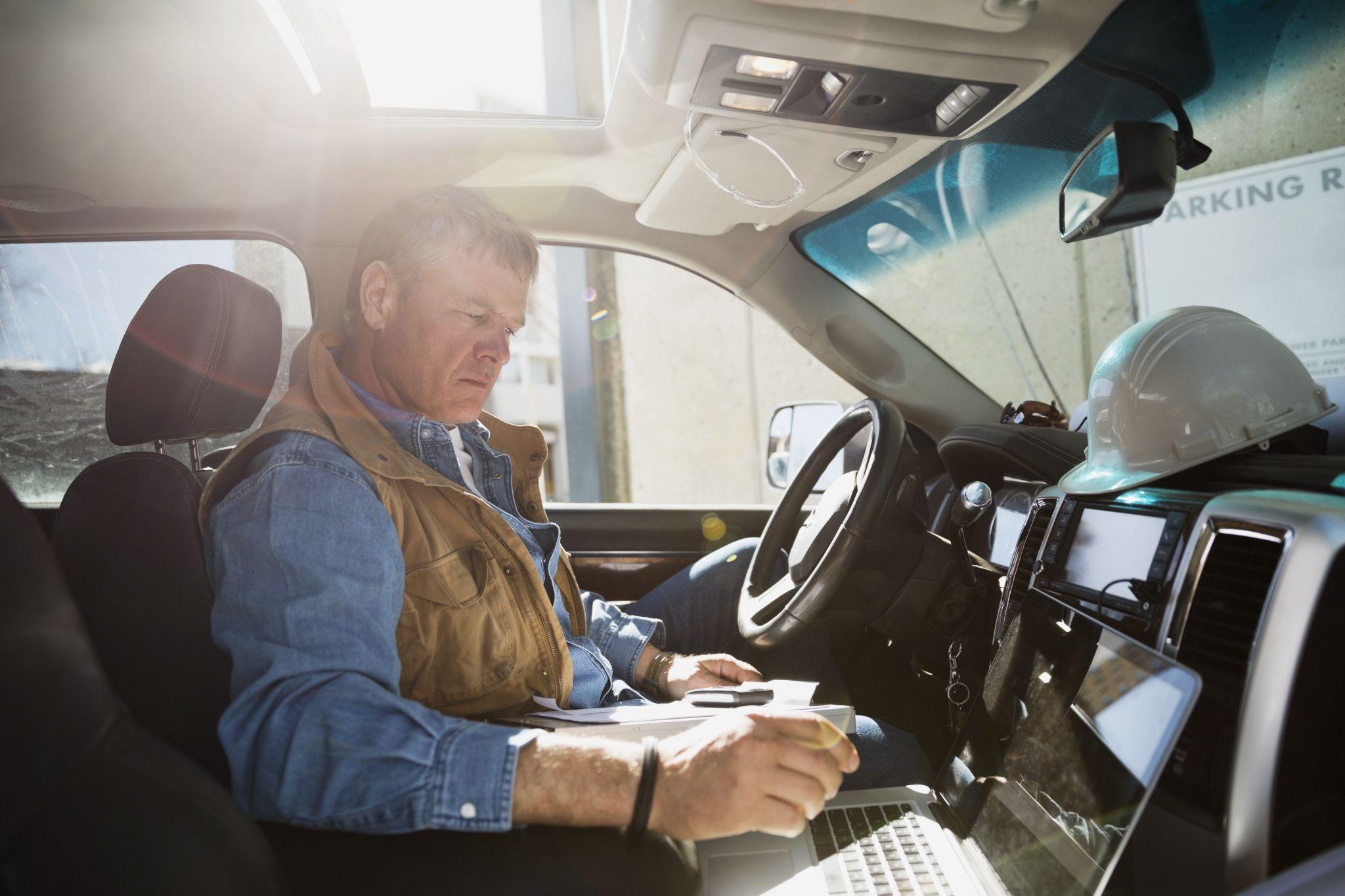 SME Customers
Share of Interchange (% of customer spend)

Up to 2.65% interchange on 
commercial cards
Working Example
1 Customer  |  10 Cards Issued  |  $36,000 Annual Spend per Card
$360,000 annual spend
x 2.40% average Interchange
-0.50% processing cost
=$6,840 net revenue
Annual revenue 
@ 10,000 SME customers
$68,400,000
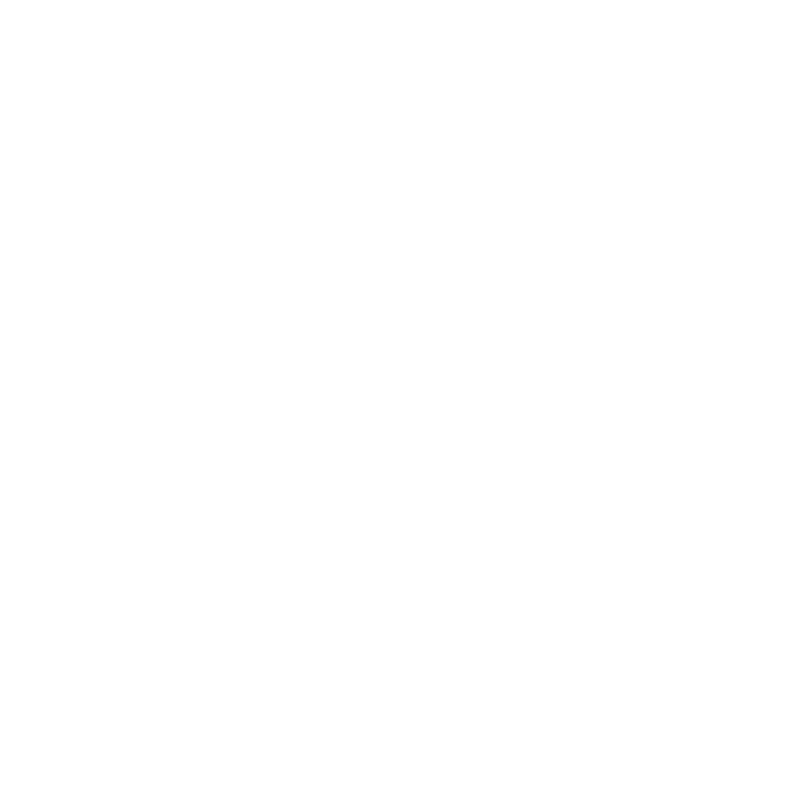 OUR COMPETITION
Competitive Landscape
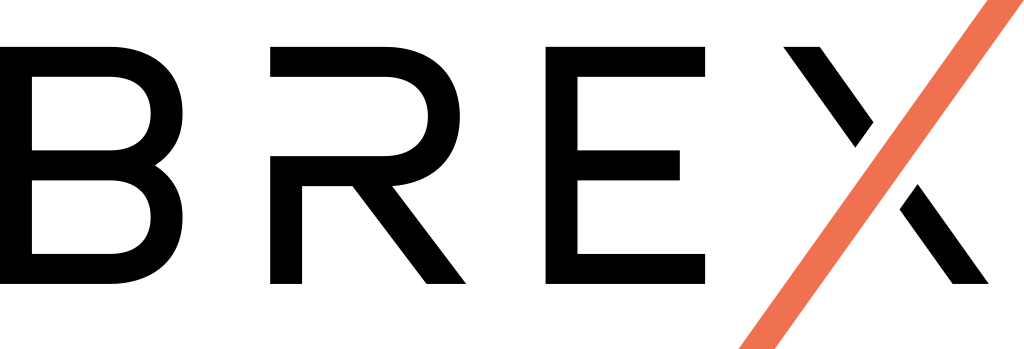 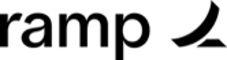 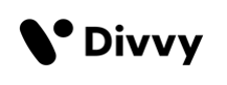 Founded
2017
2019
2016
Current Valuation
$12.3B
$8.9B
$2.5B
Series A Fundraise
$6.5M
$7M
$10.5M
Pre-Money Valuation at raise
$18.5M
$25M
$50M
Business Stage at Series A
Developing Technology
Developing Technology
Developing Technology
Revenue at Series A Raise
No Revenue
No Revenue
Revenue Generating
Competitive Landscape
Focused on tech, life sciences, and e-commerce
$49/month subscription for spend control features
Focused on large businesses 	and well-funded startups with significant cash on hand
Require proof of cash reserves from $75K-$250K
Focused on credit-worthy businesses
Only issue credit cards requiring credit check, no debit option
How interchange works
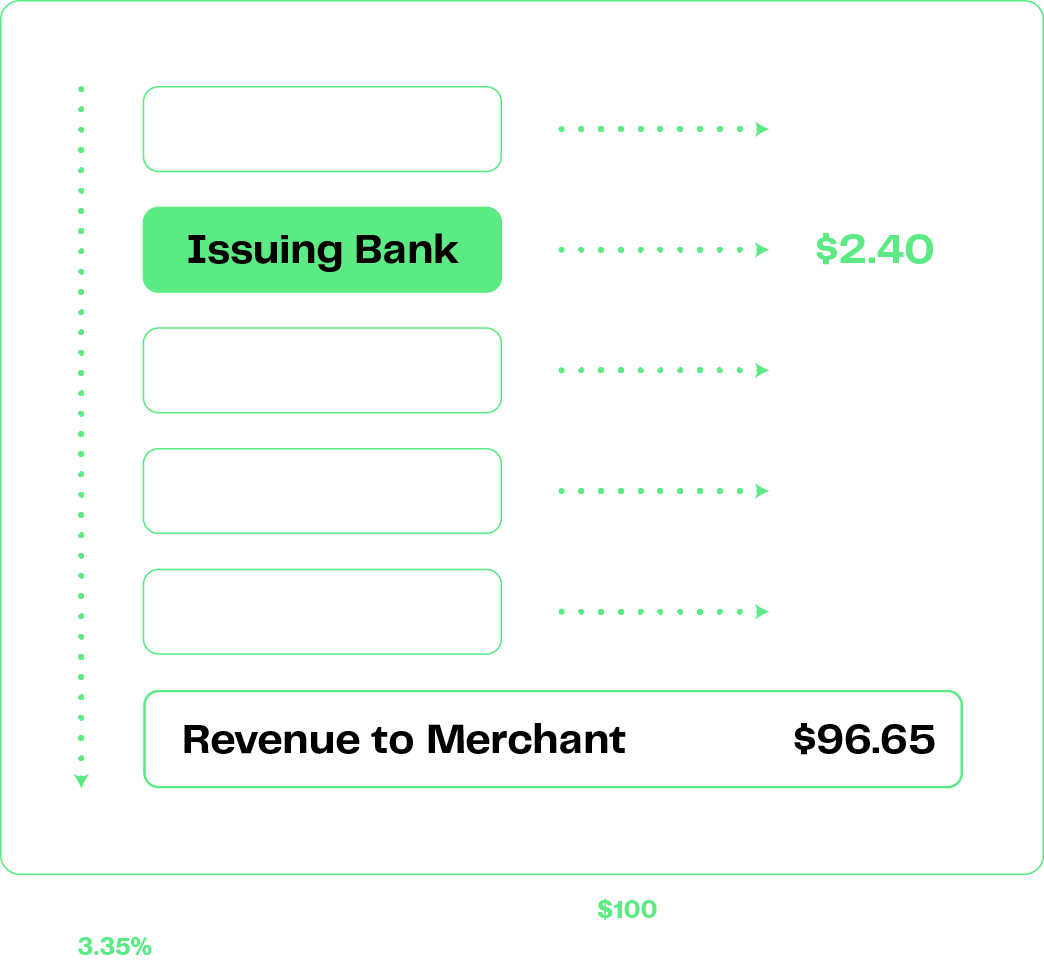 ClearSpend = Issuing Bank

We make the lion’s share of the revenue in the transaction flow. 

Rates can vary but we average 2.4% on most transactions.
Word on the street
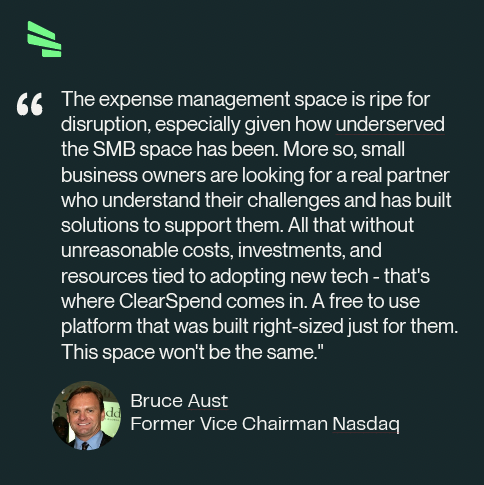 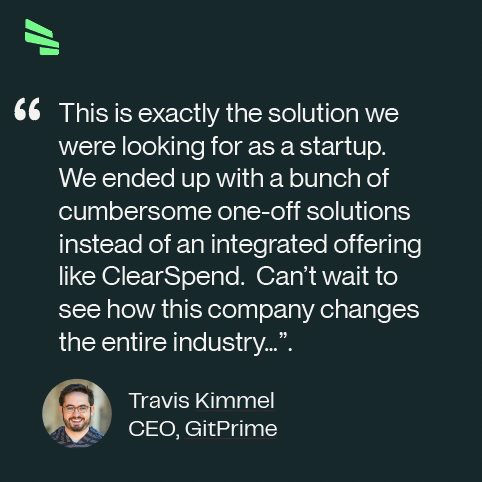 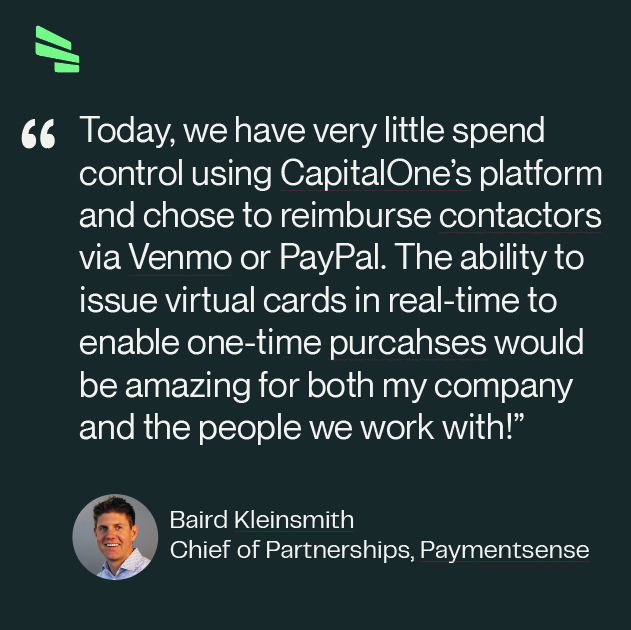 Stripe Endorsement
“Stripe is excited to support ClearSpend and their mission to empower small businesses with a reimagined approach to expense and spend management. Stripe’s Treasury and Issuing APIs will enable ClearSpend to hit the market faster with a superior solution for the countless small businesses that need it.”
- Denise Ho, Head of Product for Banking-as-a-Service (BaaS) at Stripe
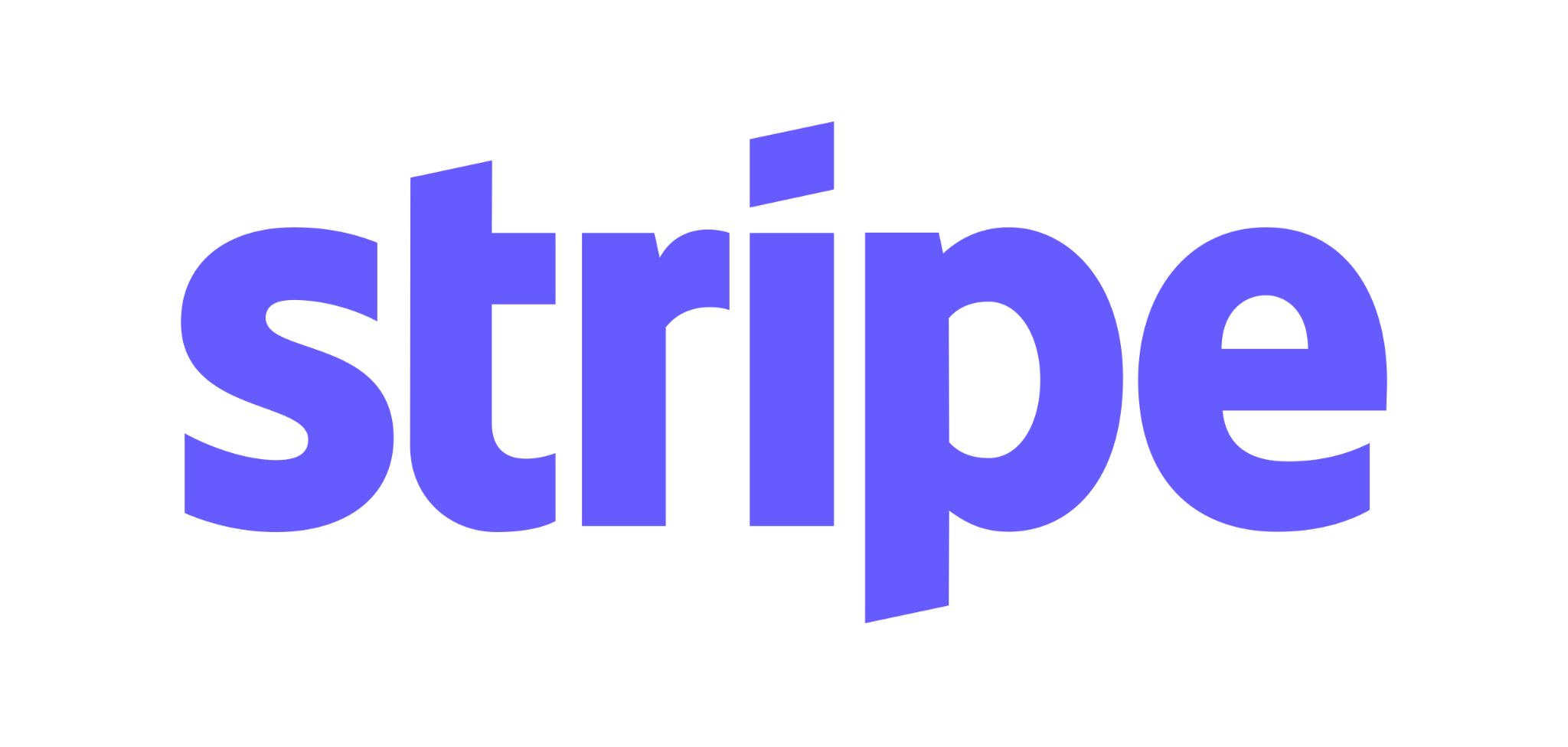 AngelList Endorsement
"We're excited to be investors in ClearSpend. We believe that exceptional people make exceptional companies and we know from our data that ClearSpend ranks in the 99.9th percentile of startups hiring on the AngelList platform in terms of interest from top job applicants.
- Abraham Othman, PhD, AngelList Early-Stage Quant Fund
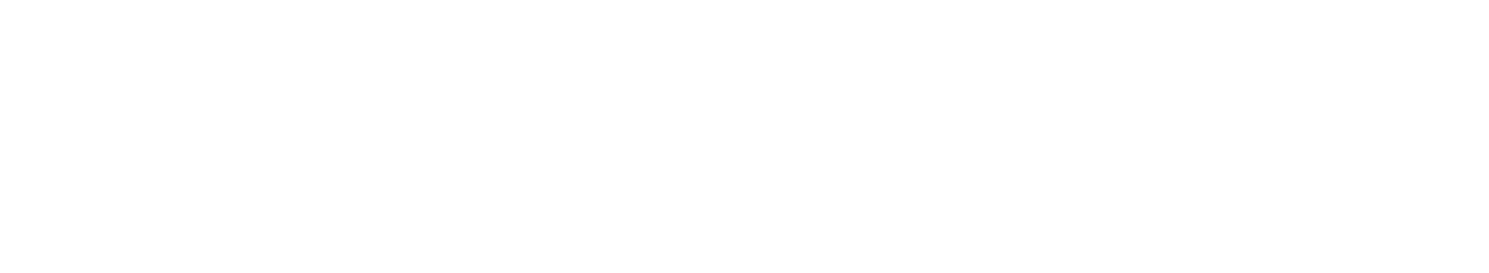 Assessable Market Focus
First 6 Months - Focus on the 2-19 employee market with our Commercial PrePaid Card Program
Year 1 - Go upstream in the serviceable market with a Commercial Credit Program
Year 2 & Onward - Expand product offerings to EWA, Banking, Lending, Buy Now Pay Later
Total Market
Year 1 Market
630k SMBs With 2-19 Employees
Serviceable Market
6M SMBs With 2-500 Employees
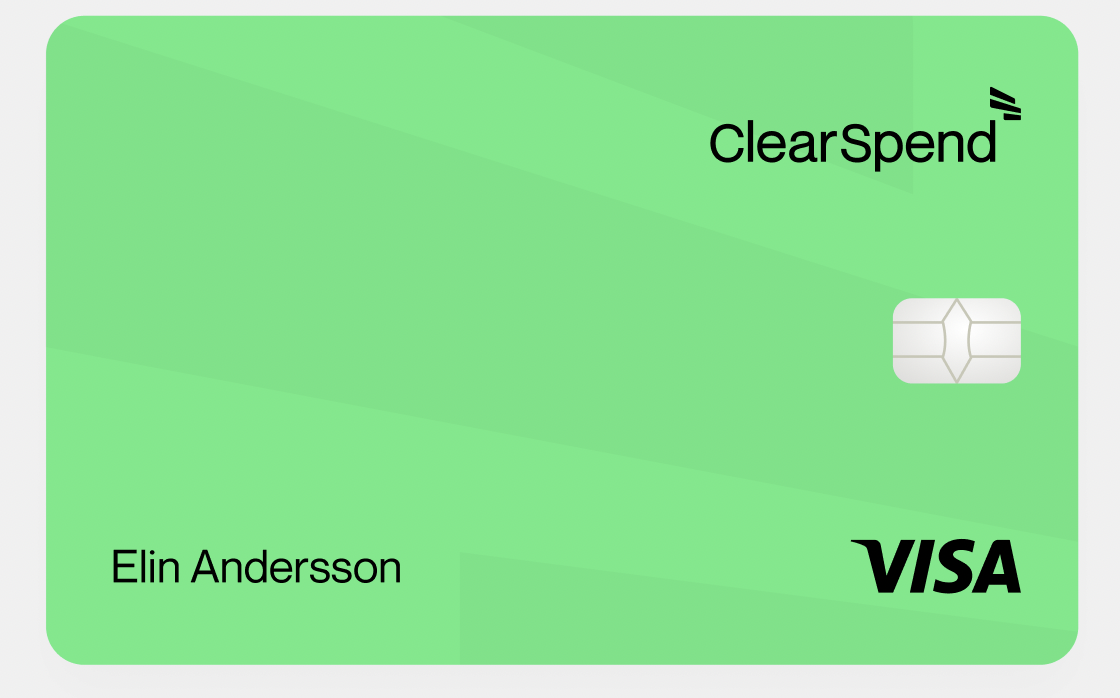 Total Market
30M Small Businesses
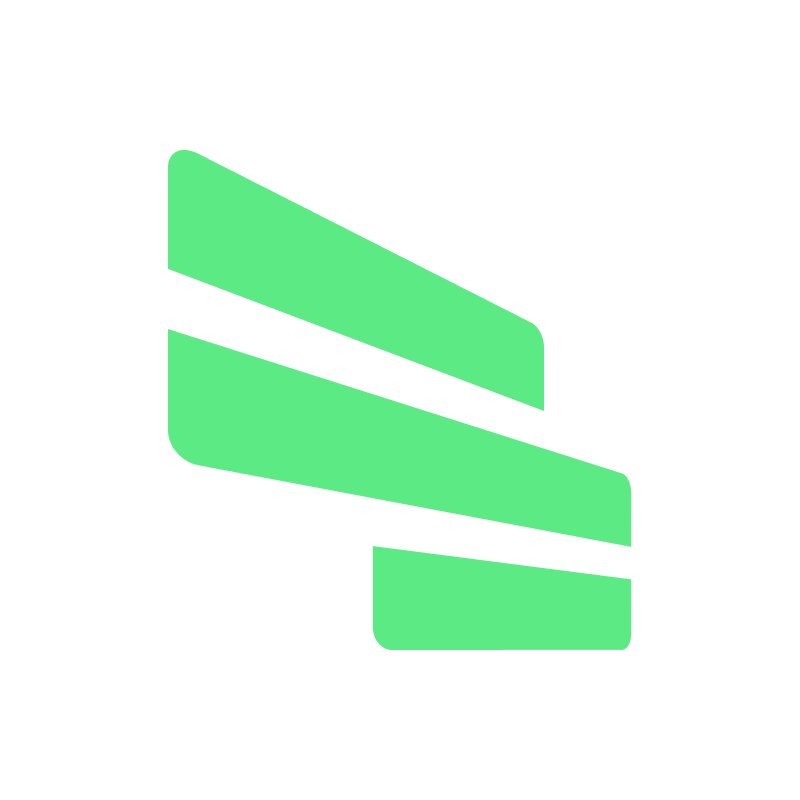 TAKING THE CORPORATE CARD TO MARKET
Go-to-market Strategy
Customers will be acquired initially through three primary sales channels to be refined based on CAC, LTV, and break-even metrics.​
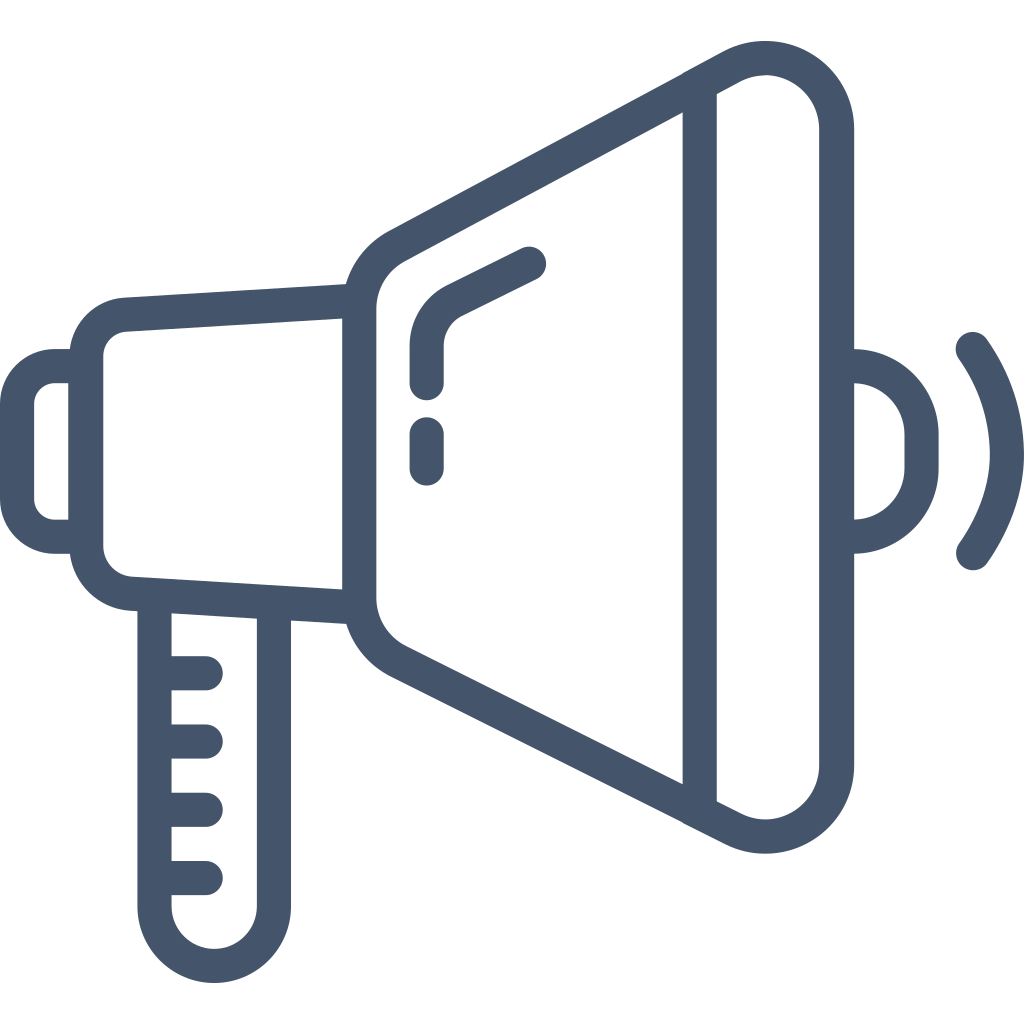 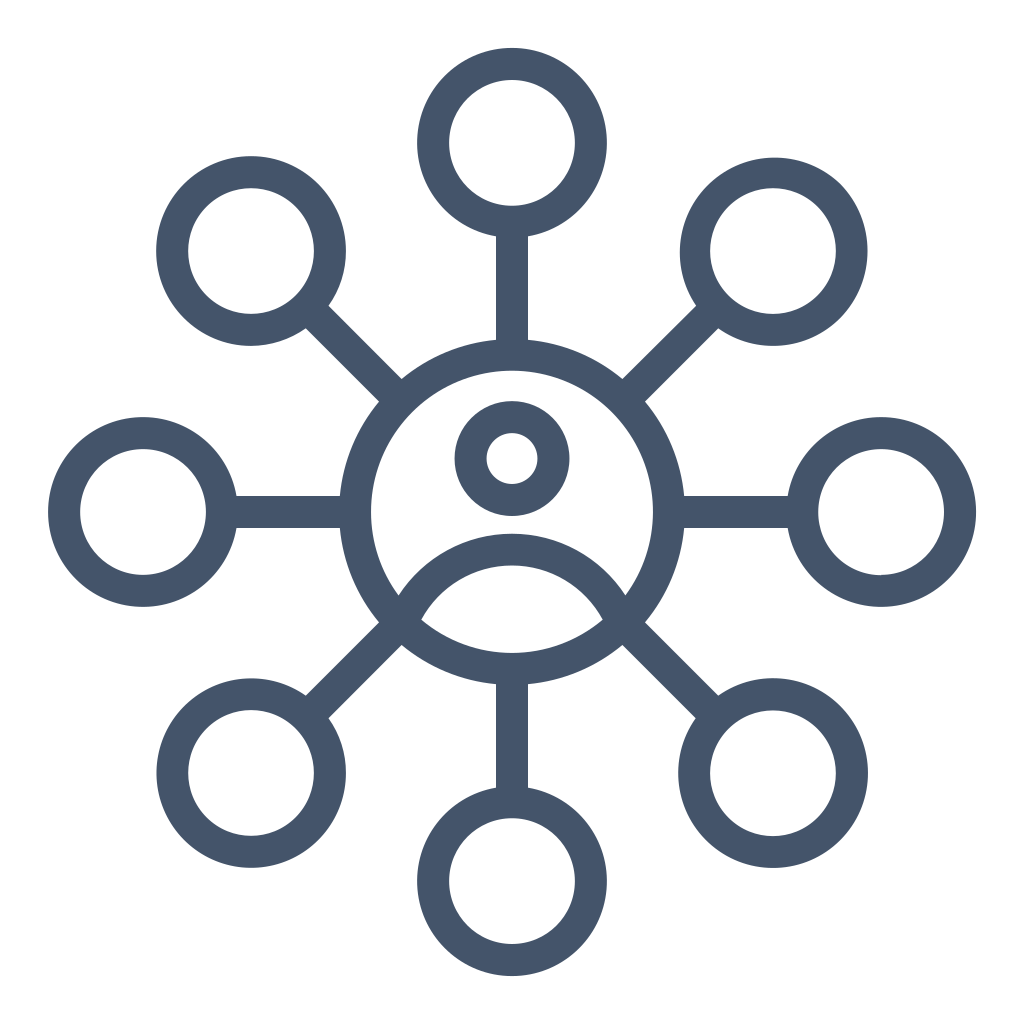 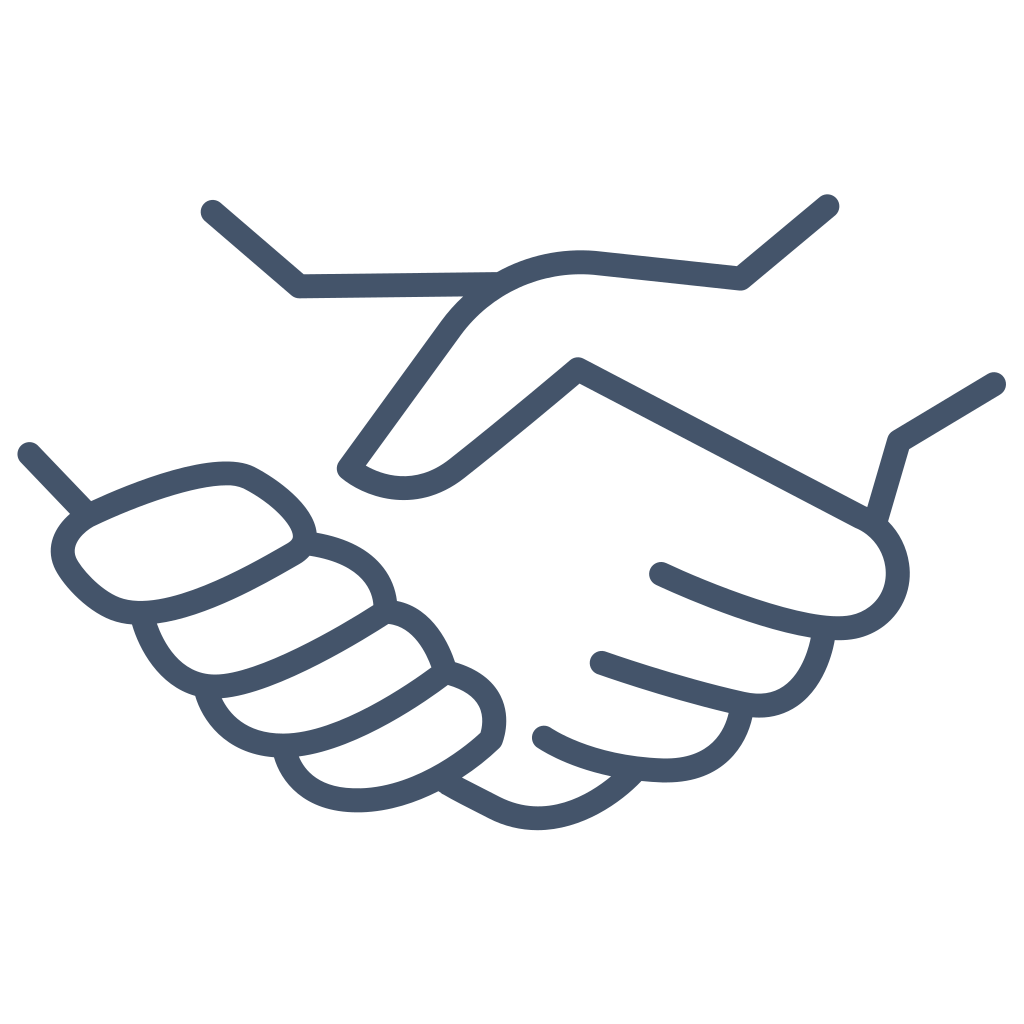 Direct Sales
Channel Sales
Digital Marketing
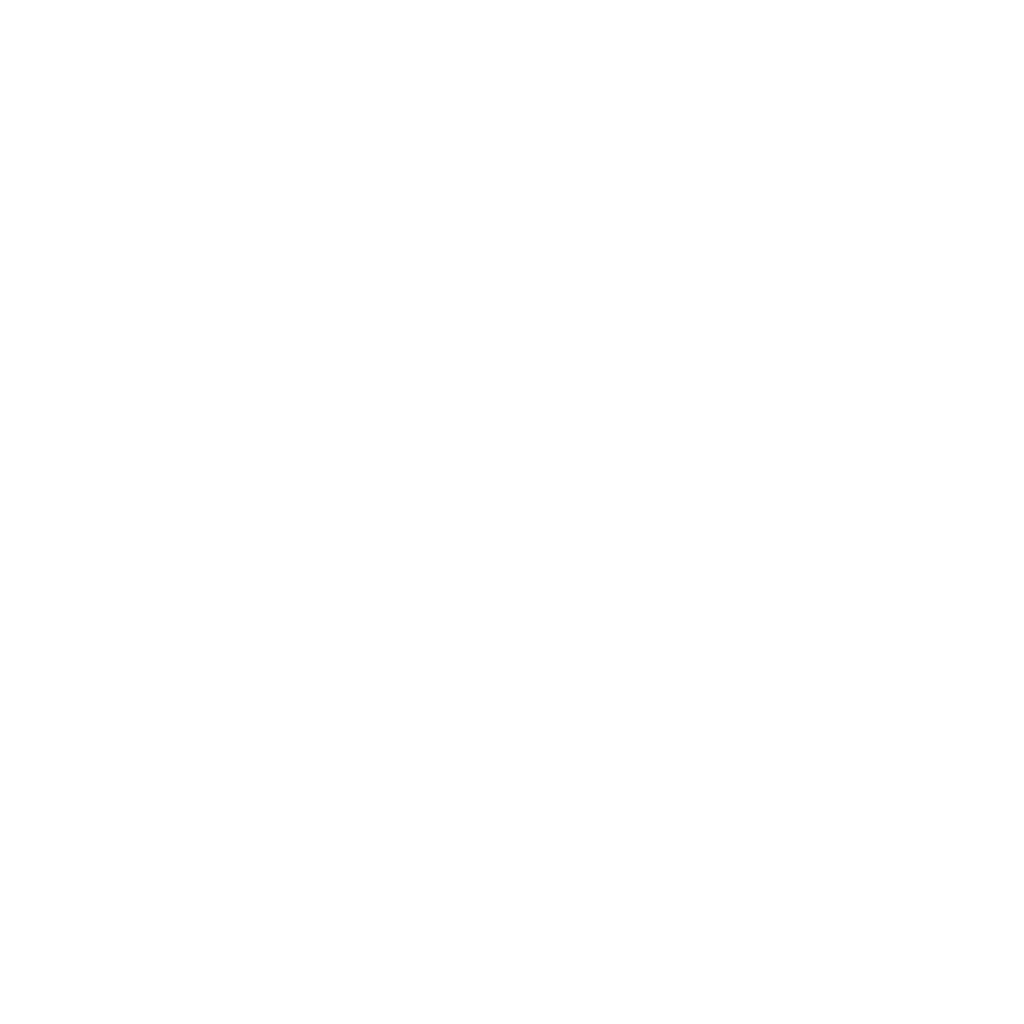 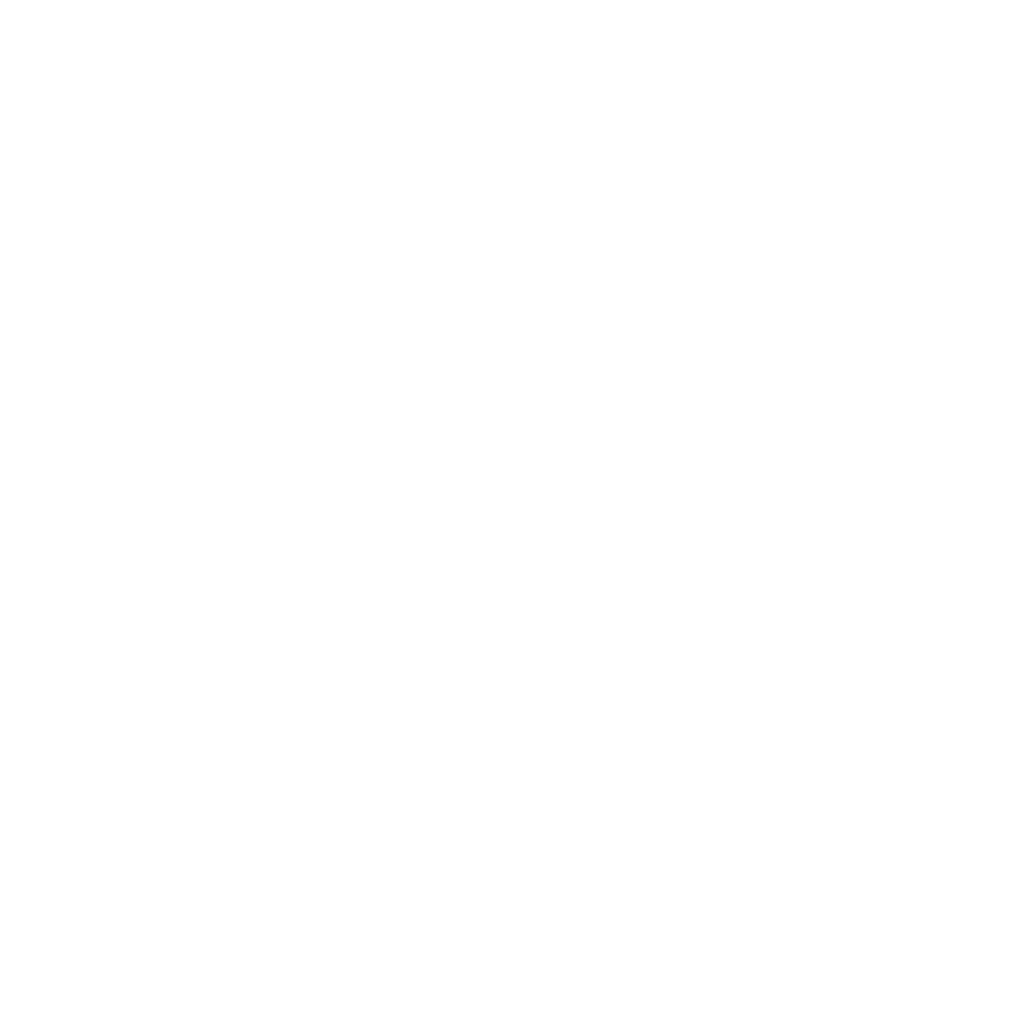 Outbound
QuickBooks Accountants
Keyword Advertising
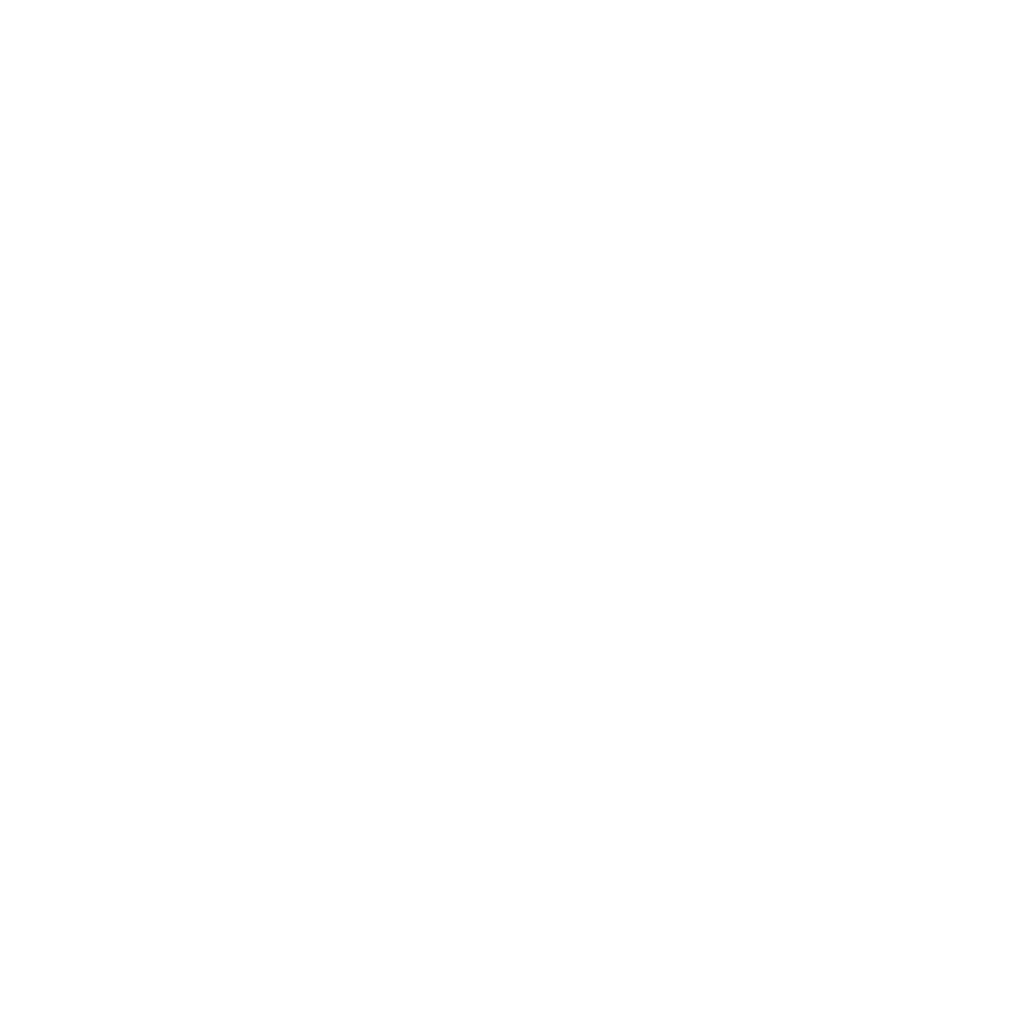 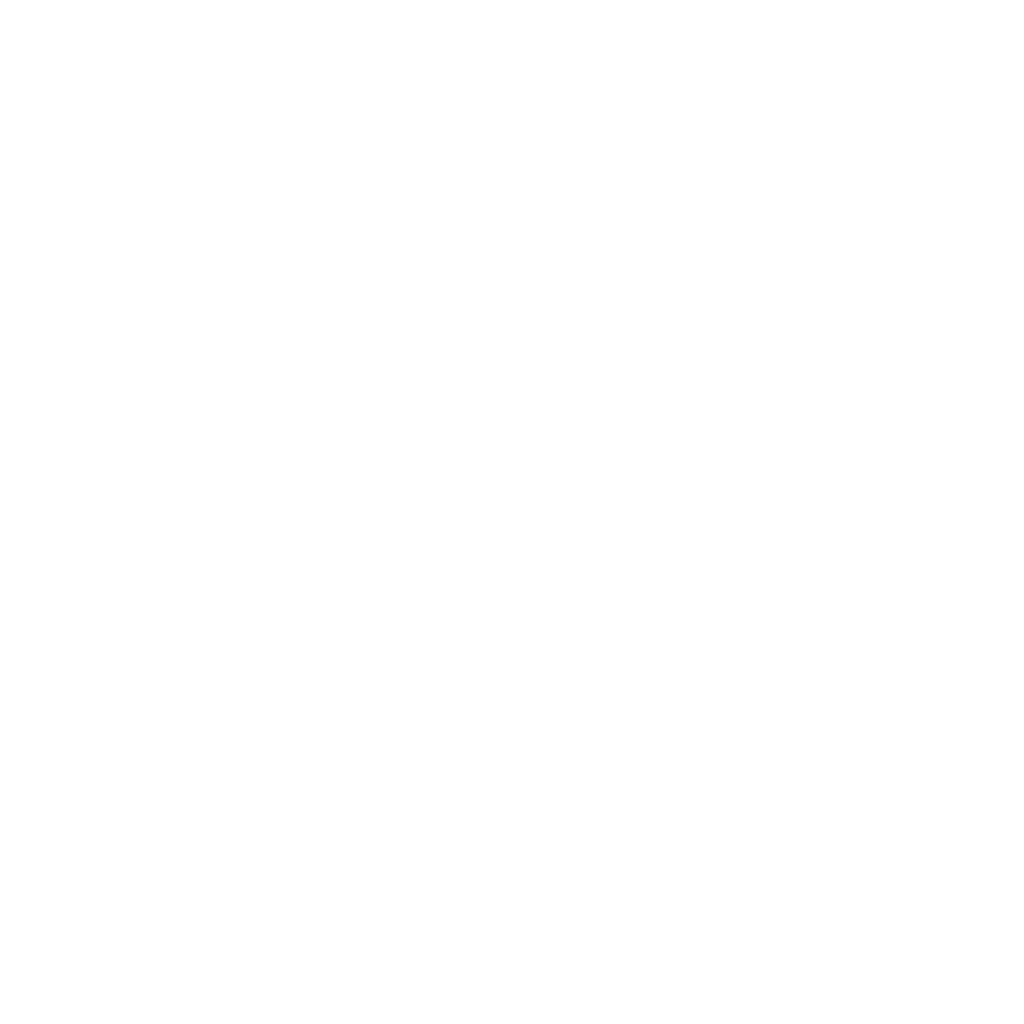 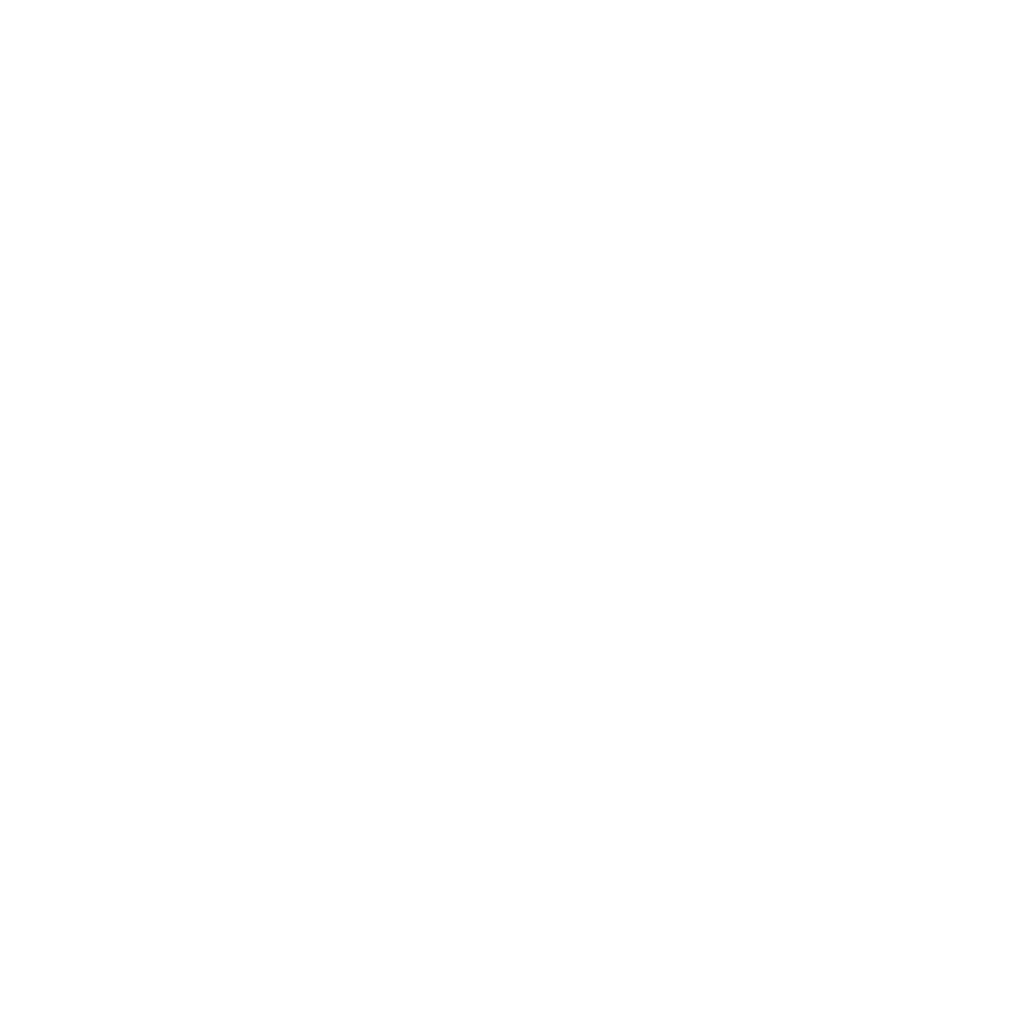 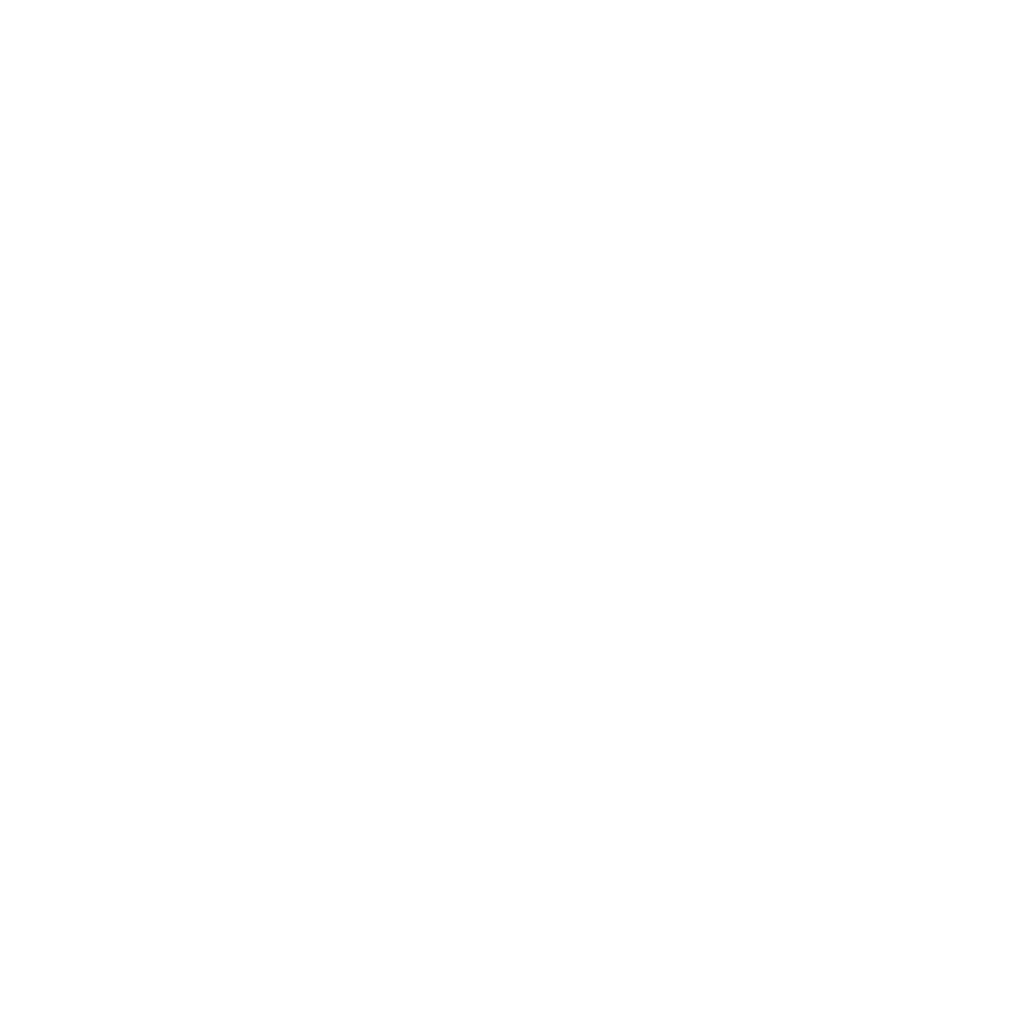 Direct Mail
Trade Associations
Marketplaces
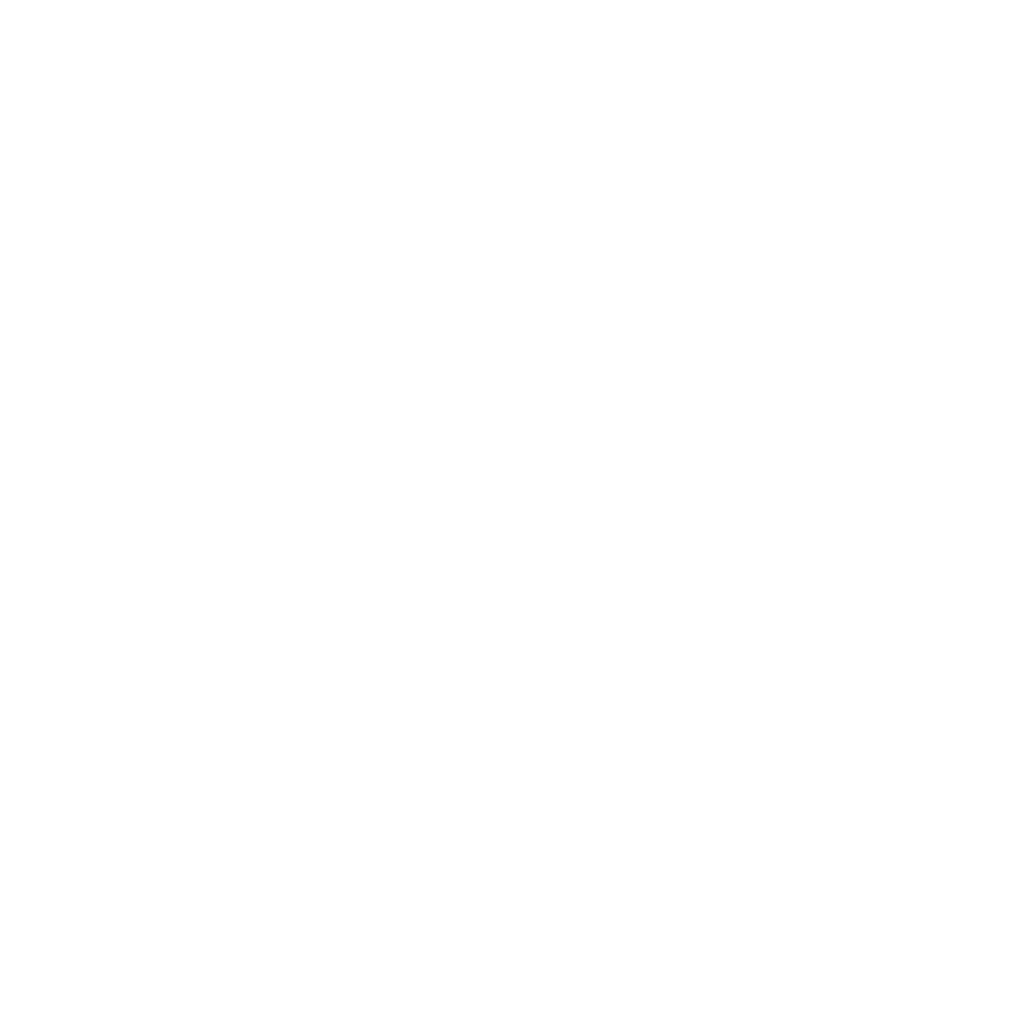 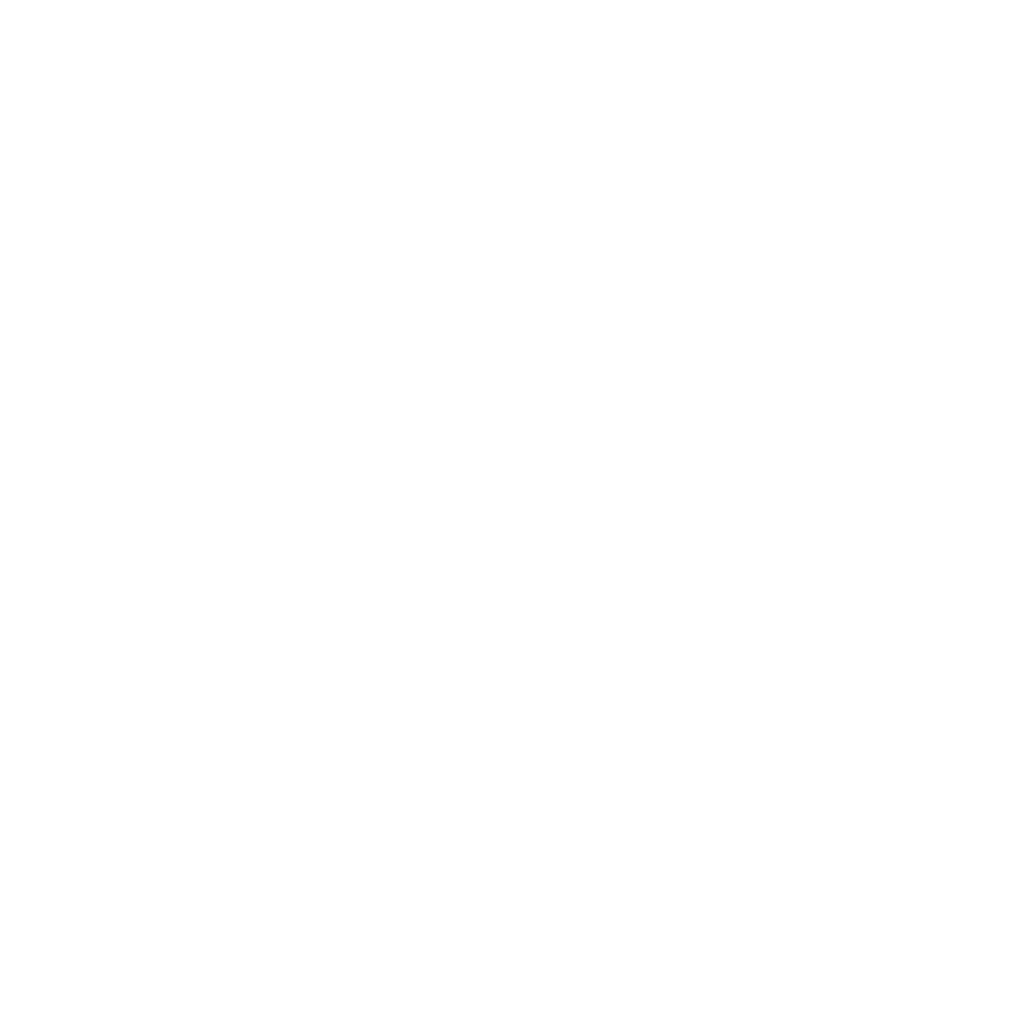 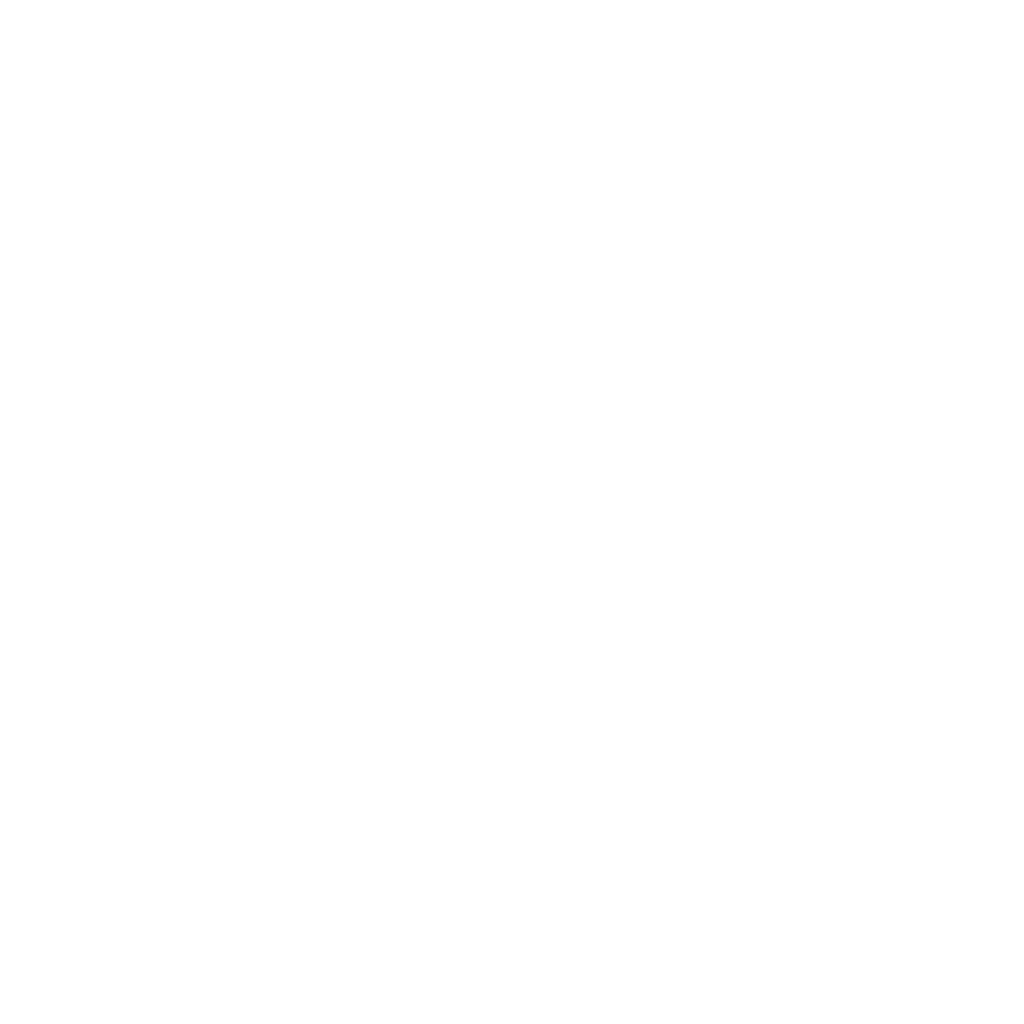 Tradeshows
Payment Acquiring Agents
Social Media Ads
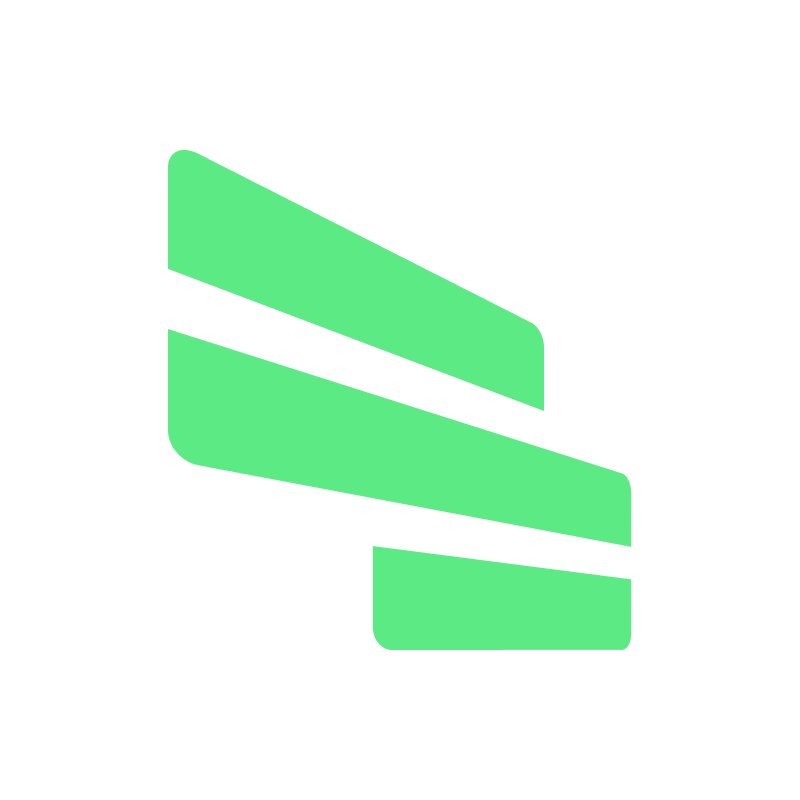 Page | ‹#›
EXPERIENCED & PASSIONATE
Management Team
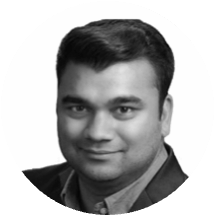 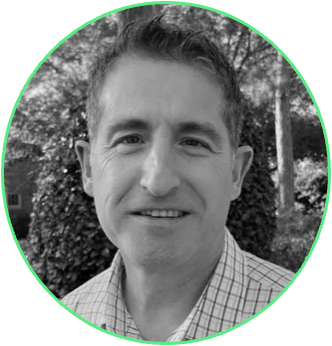 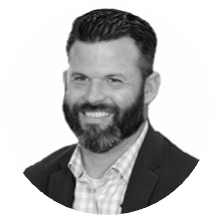 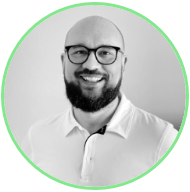 Jeff White | CEO
Nate Meadows | Head of Marketing
Utkarsh Agarwal | CTO
Jeff Pittelkau | Head of Product
Jeff White leads ClearSpend as the Chief Executive Officer and brings over 21 years of embedded finance and payments industry knowledge.  Jeff has owned and sold multiple fintech related businesses over the past 21 years.   Prior to joining ClearSpend, Jeff served as Chief Revenue Officer for Rocket Matter which was acquired by Greater Sum Ventures. He then was promoted to Vice President of Payments of the holding company between Lightyear Capital and Greater Sum Ventures known as ProfitSolv where he was responsible for overseeing the company’s ongoing embedded finance strategy.
Nate is a B2B marketing leader – his most recent notable achievement was growing Taos, MSP, revenue 100% in 9 months ($75MM to $150MM) with complex strategic marketing initiatives.  Nate brings over 18 years of multi-industry marketing experience and has worked for some of the most notable Fortune 100 companies. Further, Nate is an Air Force Veteran, holds an MBA from American Military University and post graduate work at Cornell University in Strategic Marketing.
Utkarsh Agarwal leads ClearSpend as the Global Chief Technology Officer. Prior to joining ClearSpend, Utkarsh served as the Vice President of Engineering at Bakkt, which was majority owned by Intercontinental Exchange (ICE) the parent company of New York Stock Exchange (NYSE) where he was responsible for leading engineering, architecture, quality assurance, mobile app development and agile practices for the Bakkt consumer app as well as the entire payments platform for Bakkt. Bakkt announced that it was going public via merger with SPAC VPC on Jan 11th, 2021.
Jeff brings more than 15 years of experience leading product teams to deliver first-to-market solutions in fintech, payments, and adtech. He joins ClearSpend from Bakkt, where he managed product leads for the Bakkt app and prepaid virtual card. Prior to that, he developed digital wallet and payment solutions for onsite amenities at Westfield shopping malls in the US, UK, and AU markets for Westfield Retail Solutions and OneMarket. He co-founded JiWire / Ninth Decimal, recently acquired by InMarket, where he led content strategy and development.  Jeff holds a BS in Mathematics with Computer Science from Harvey Mudd College.
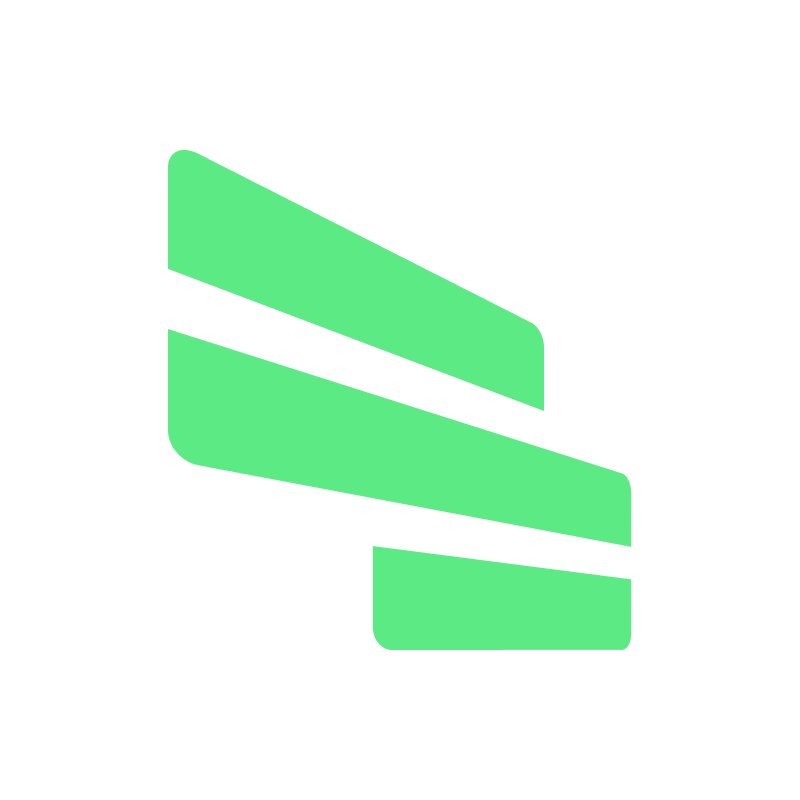 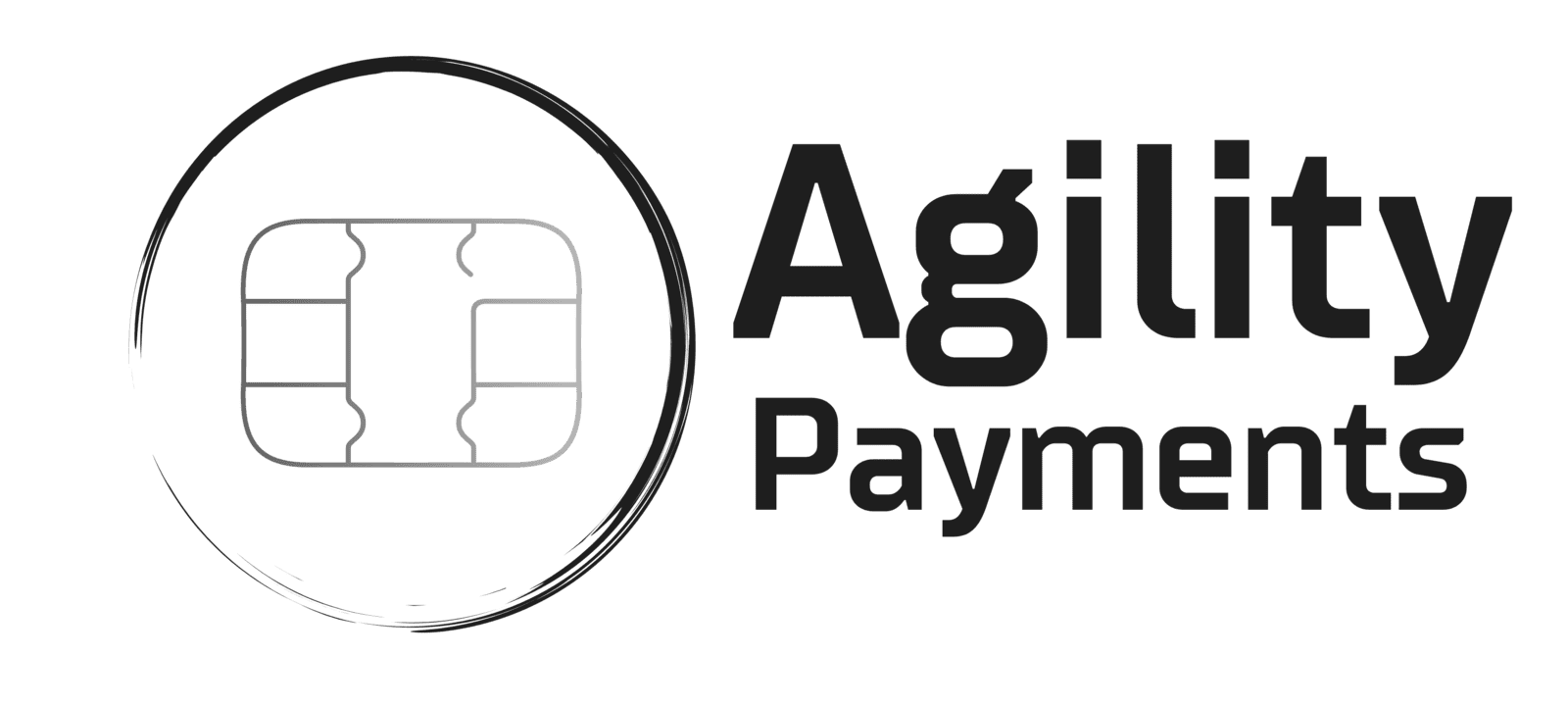 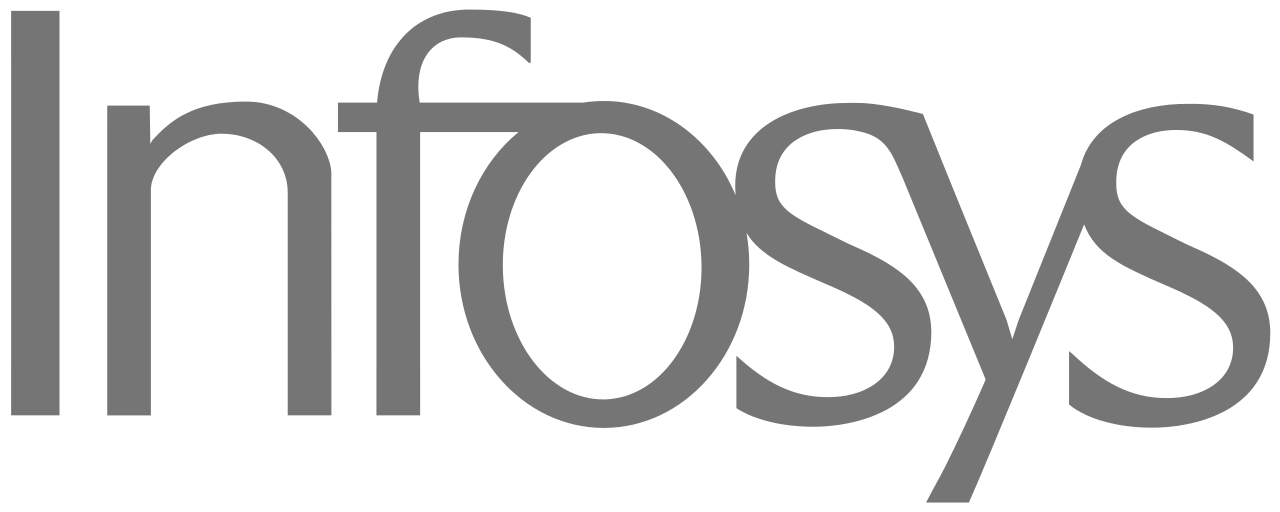 Our Team
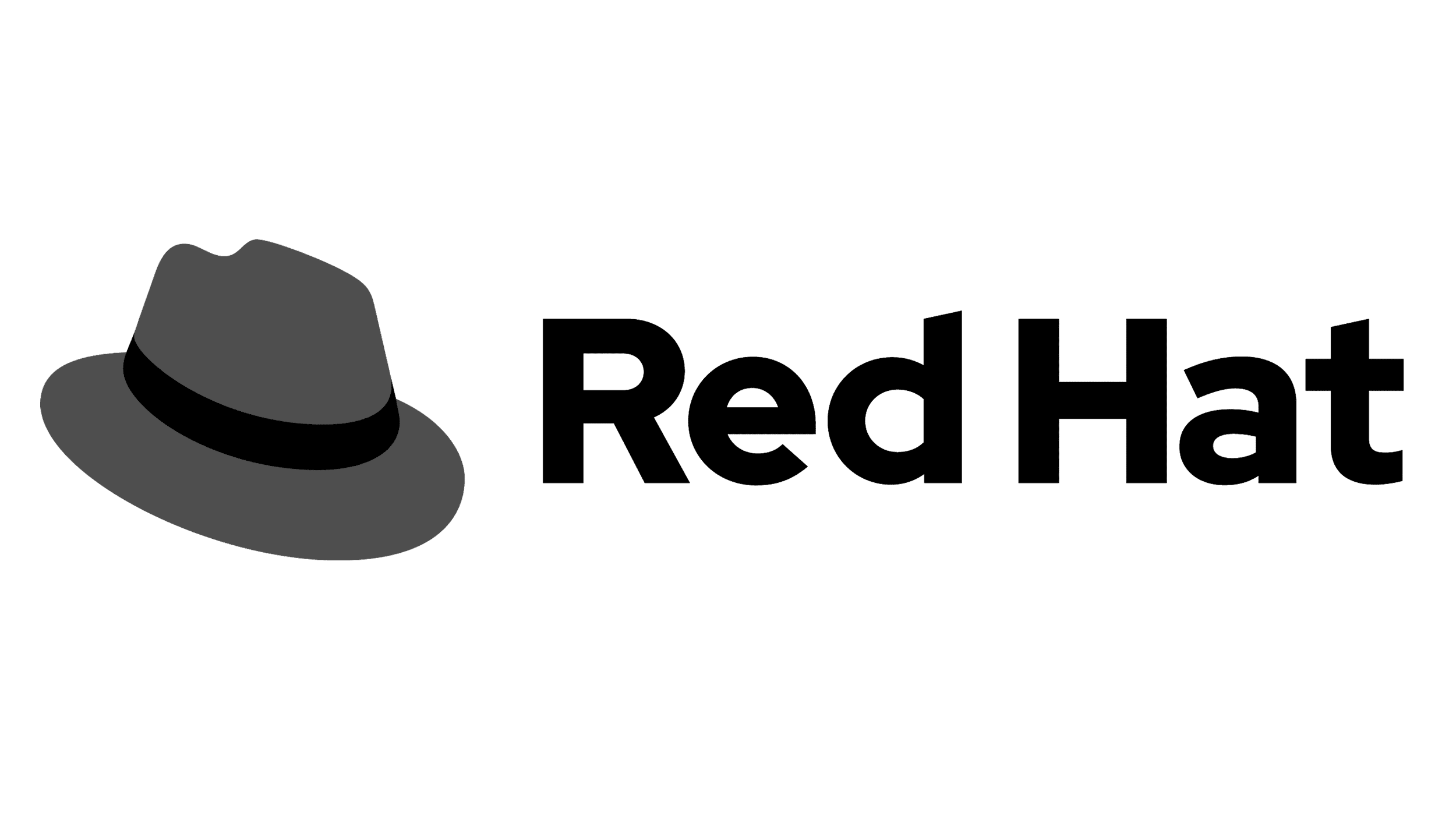 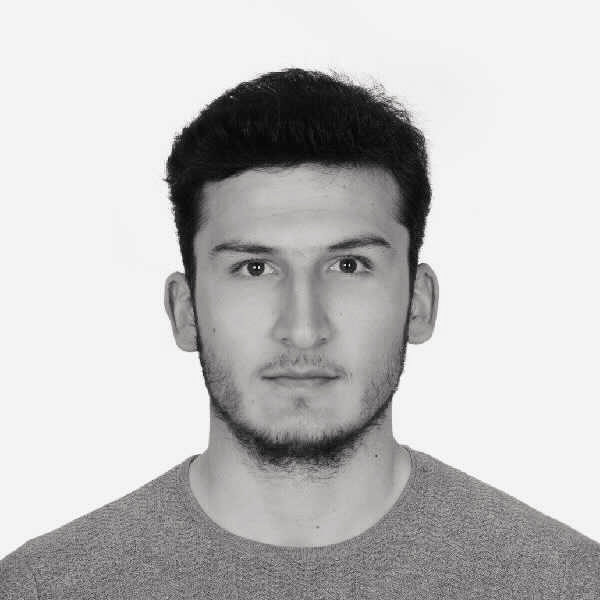 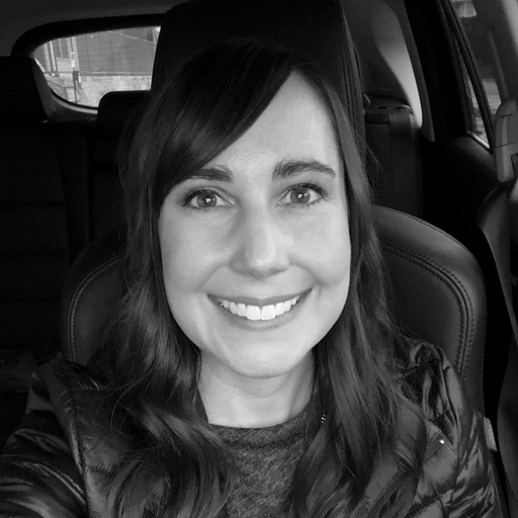 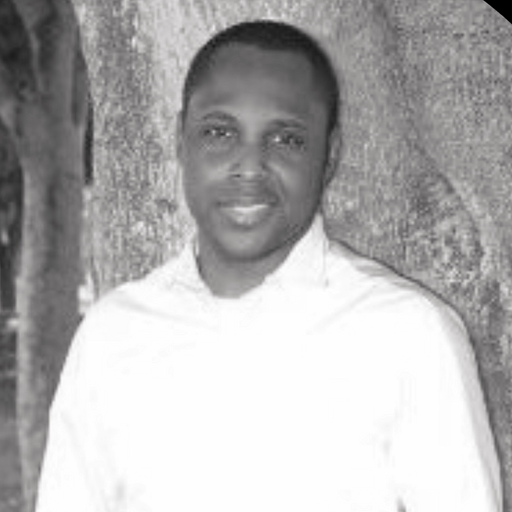 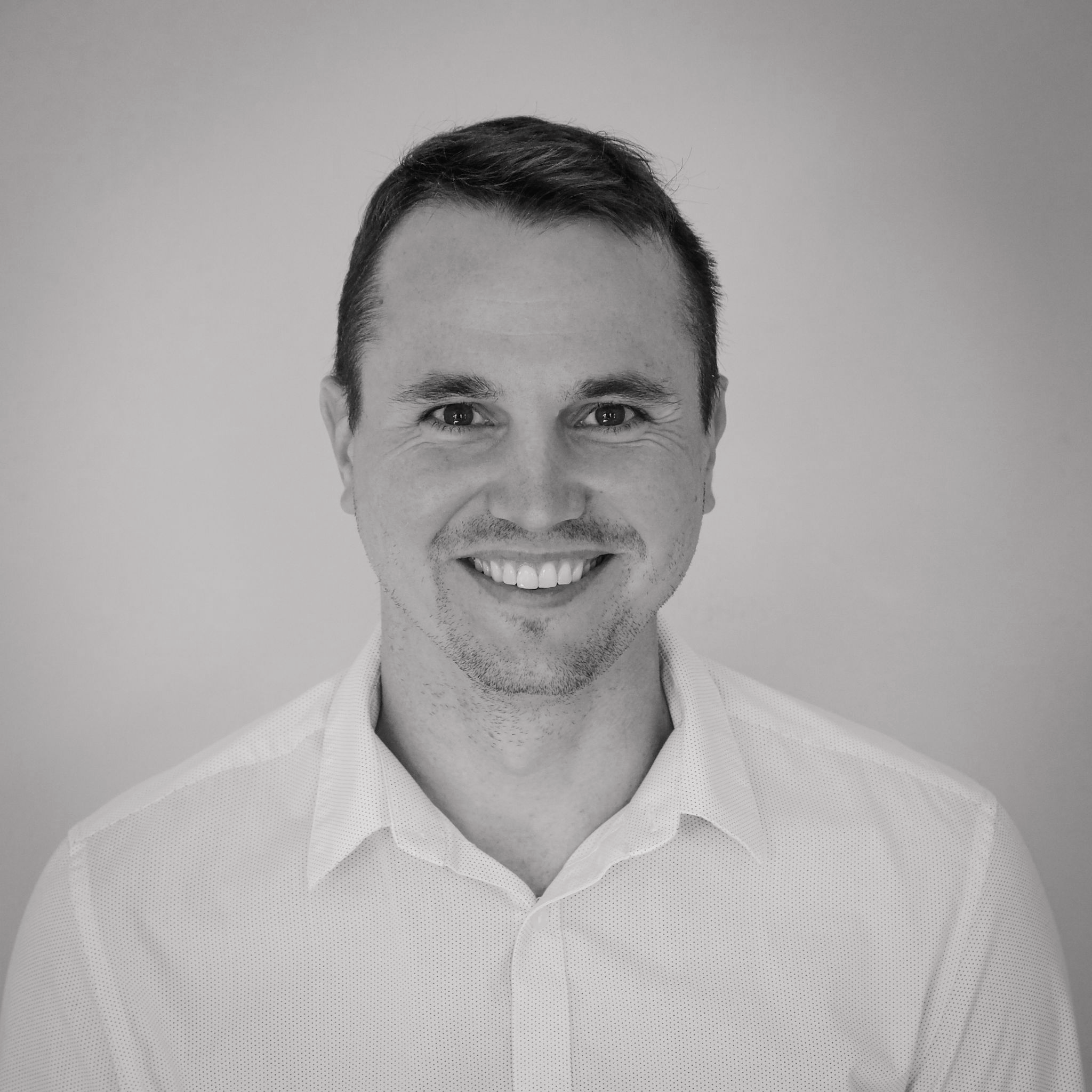 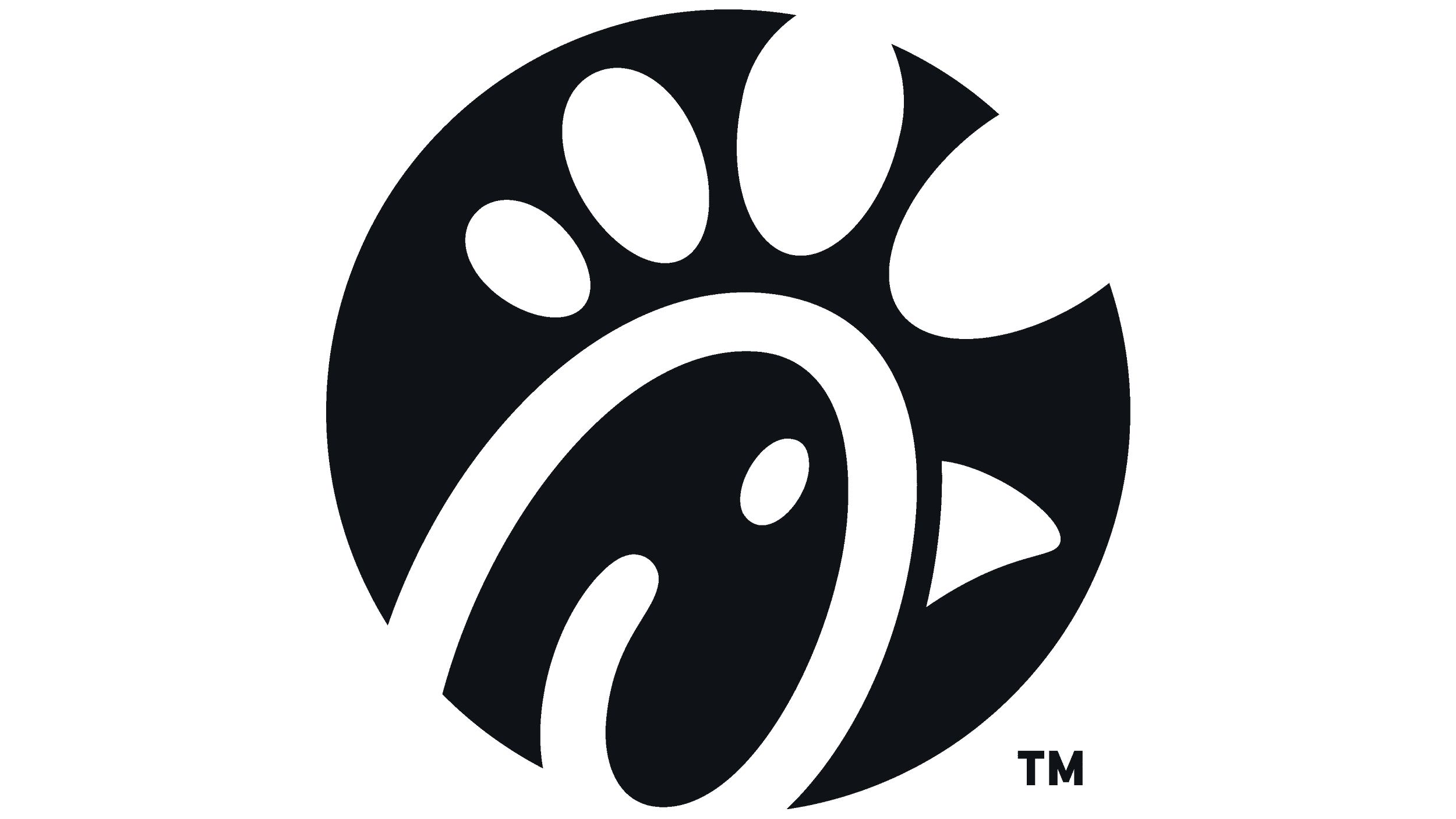 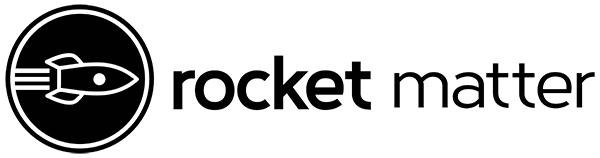 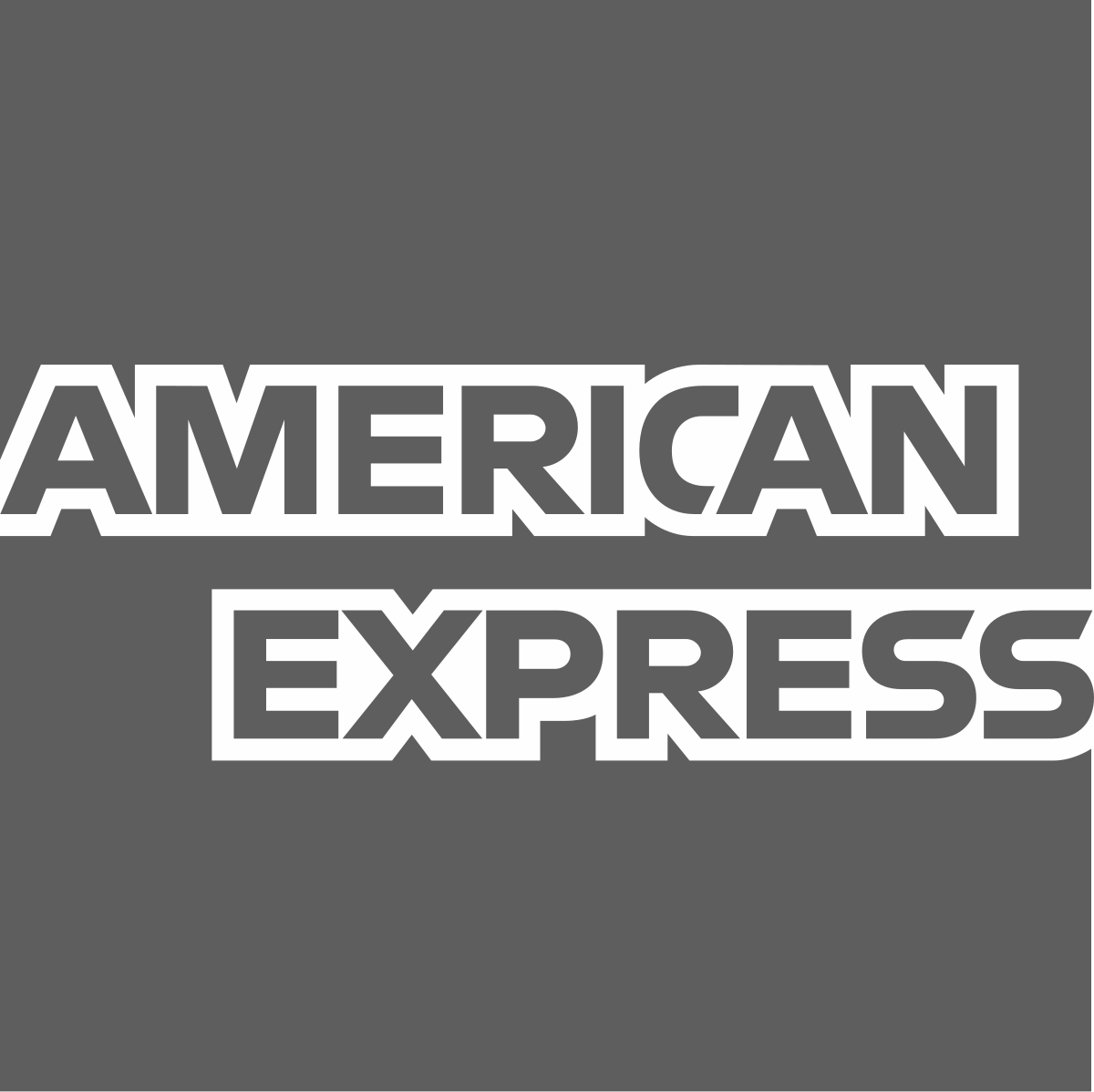 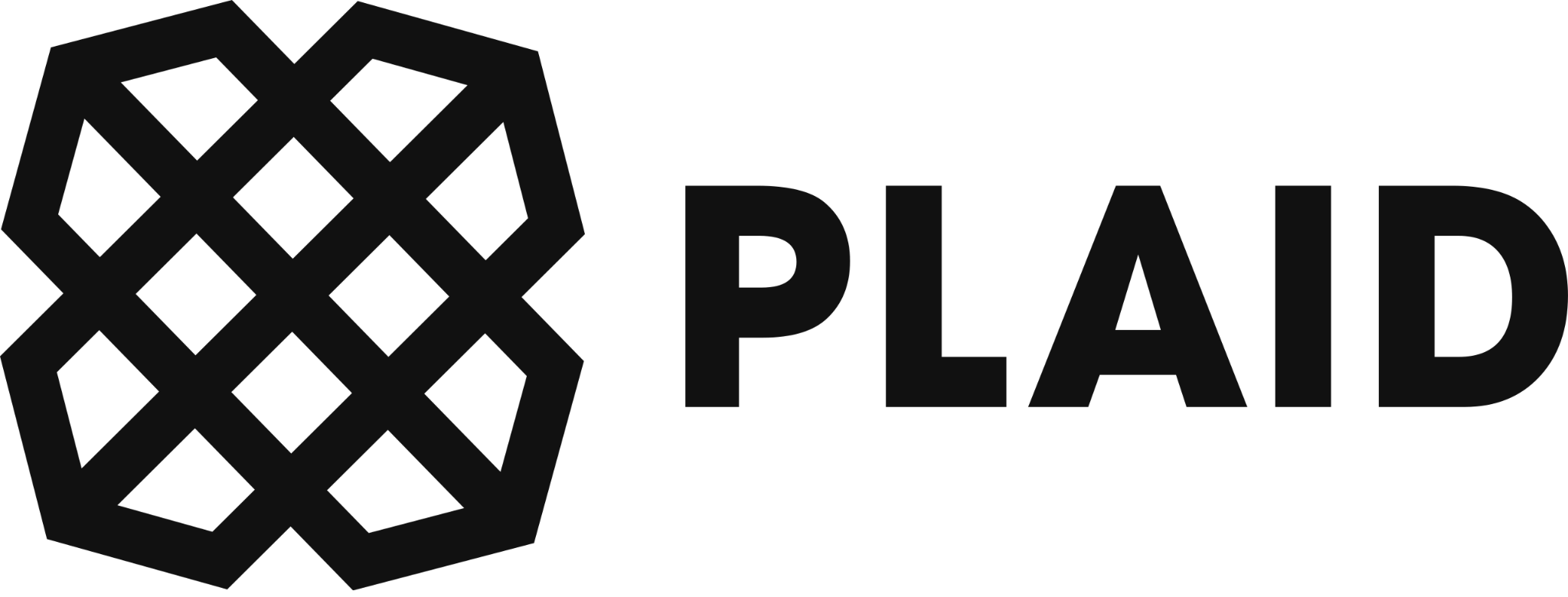 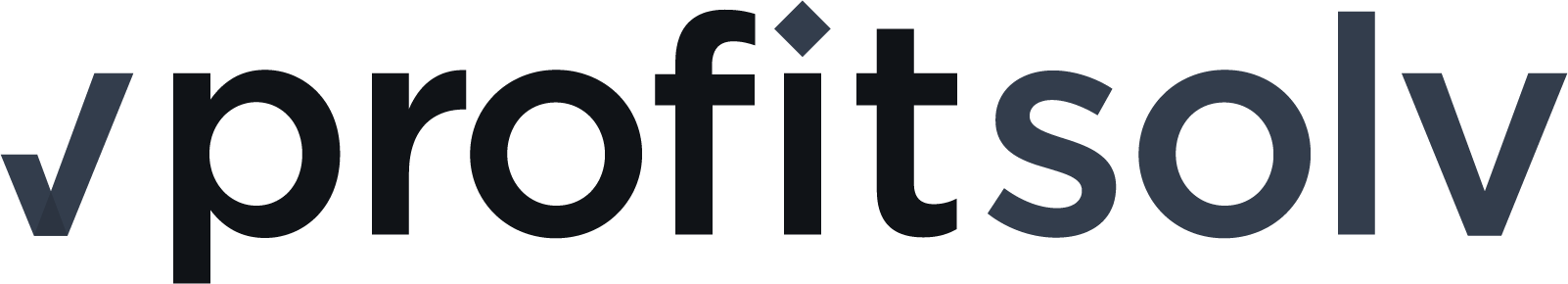 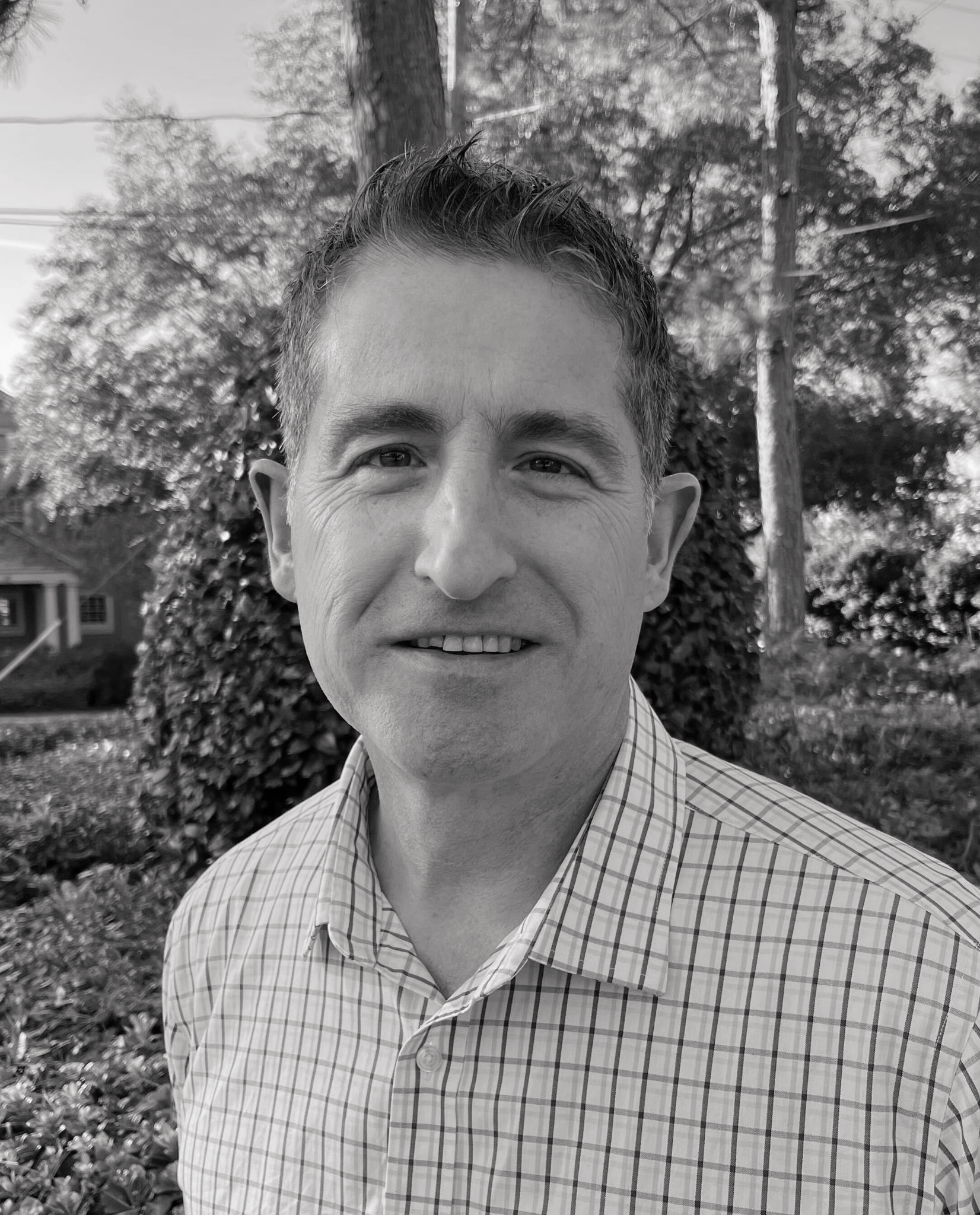 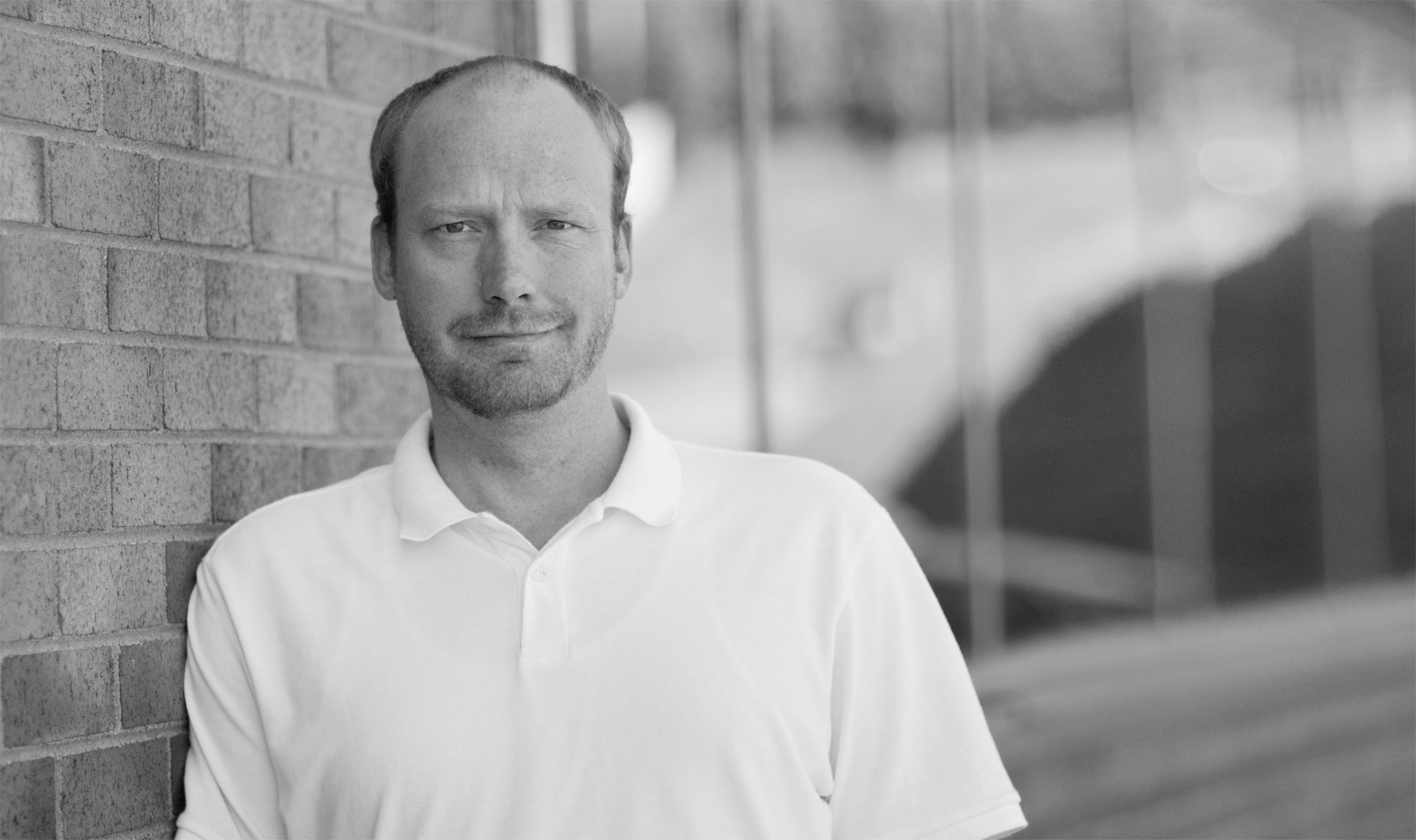 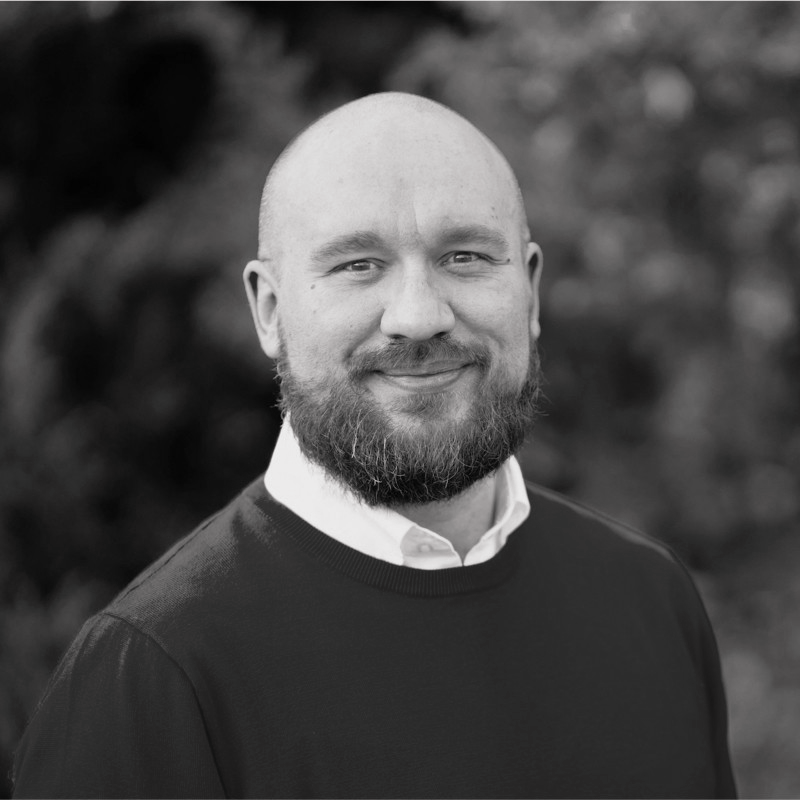 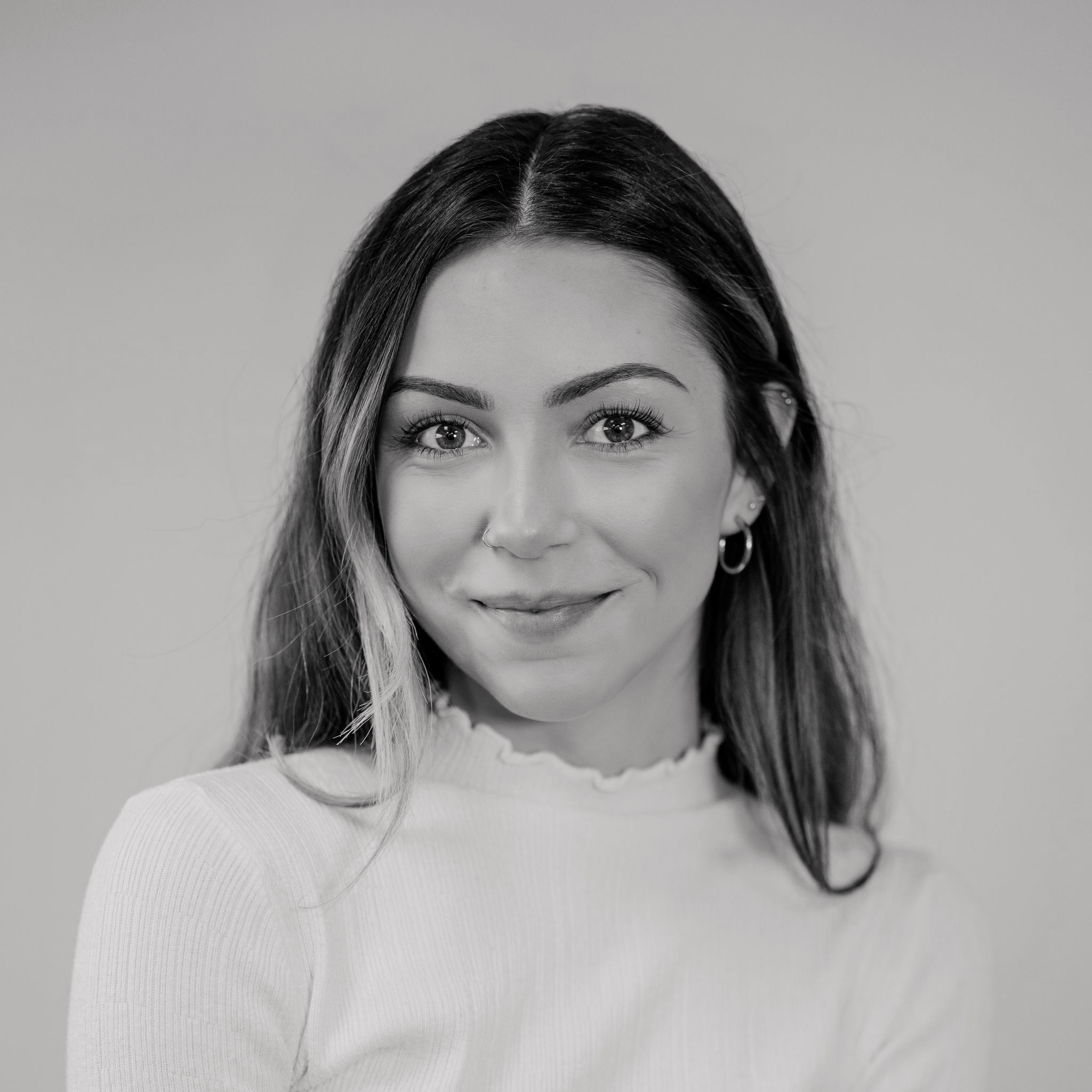 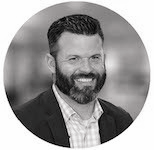 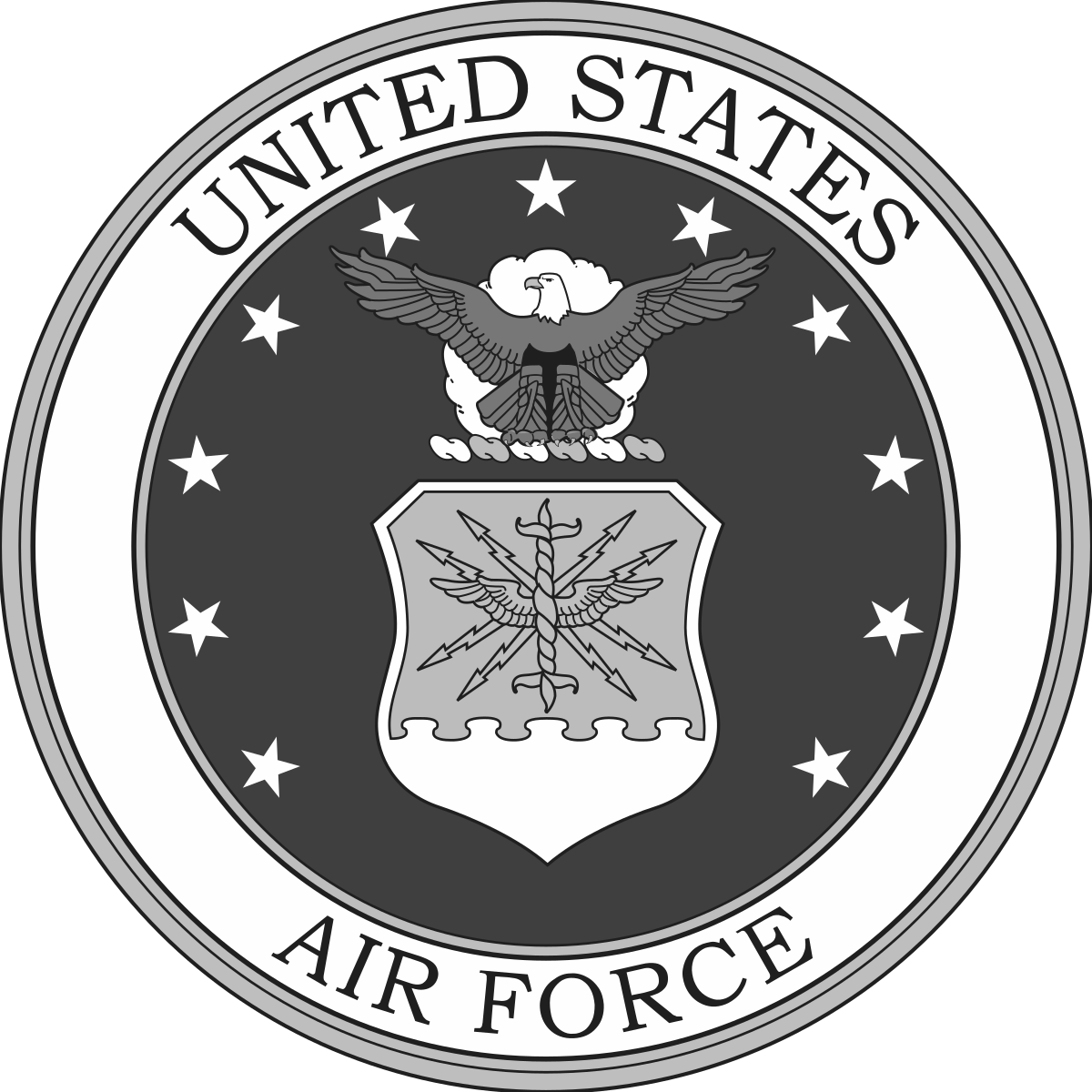 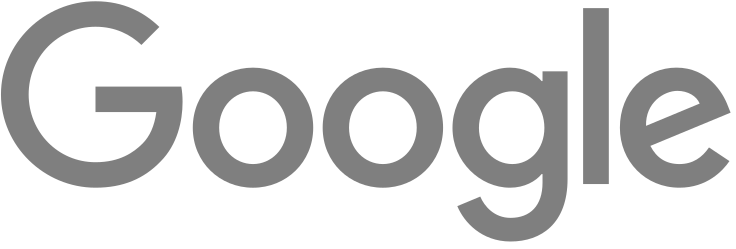 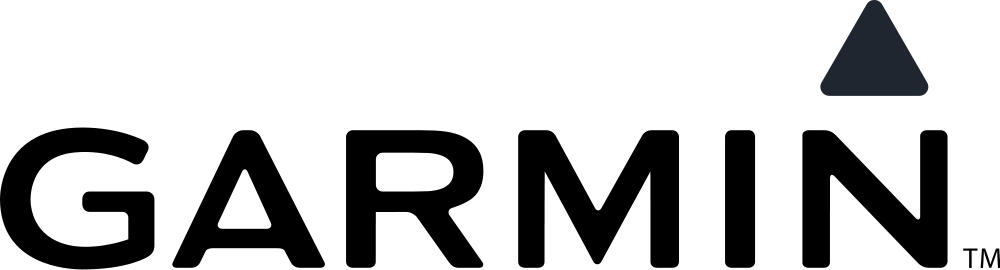 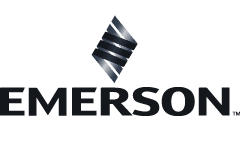 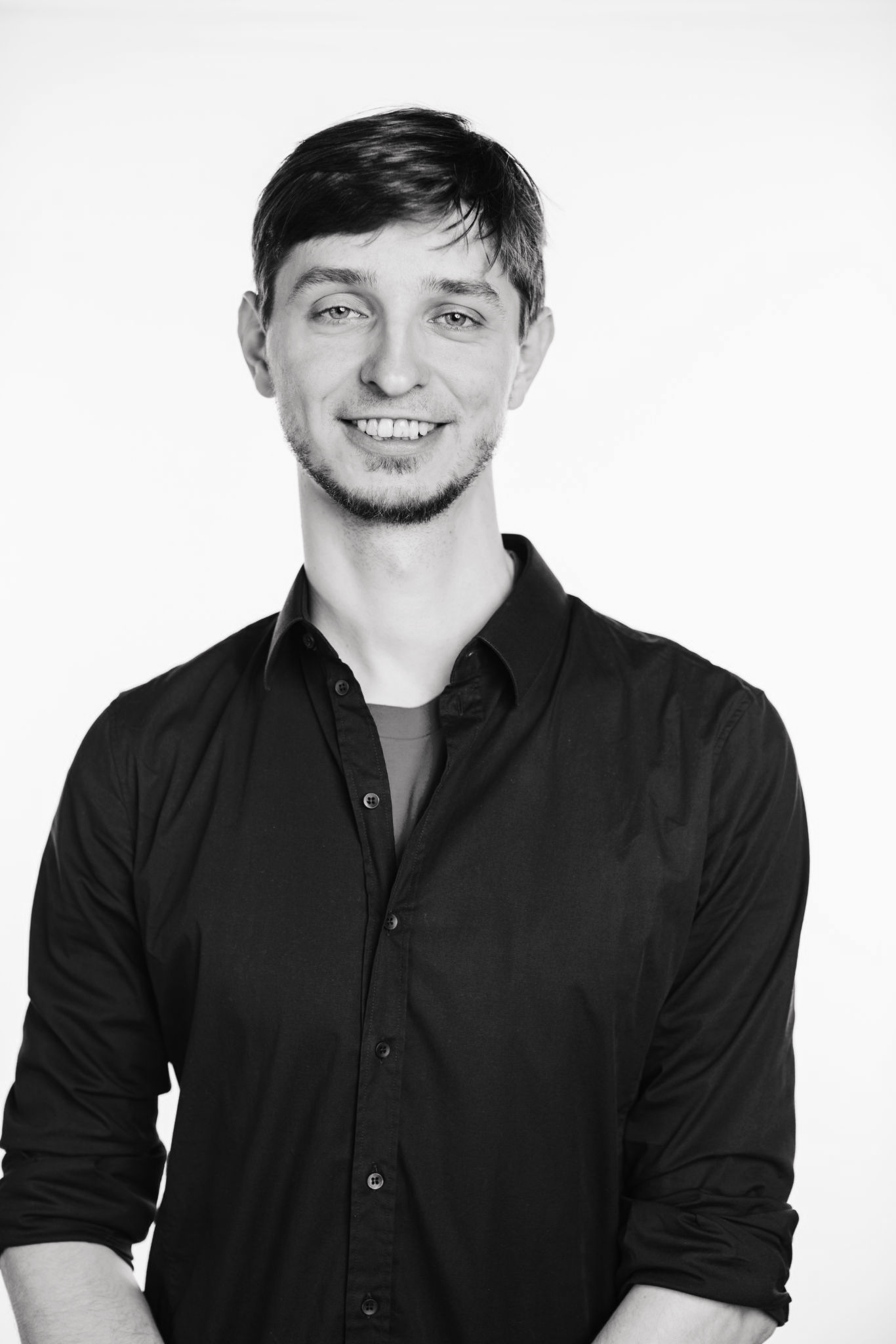 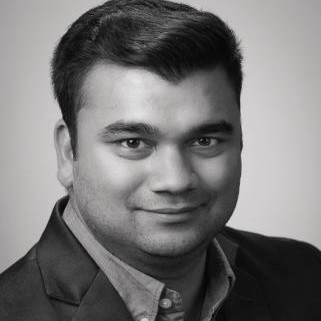 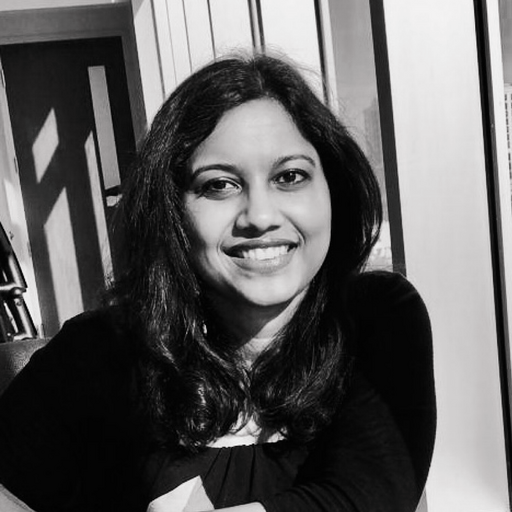 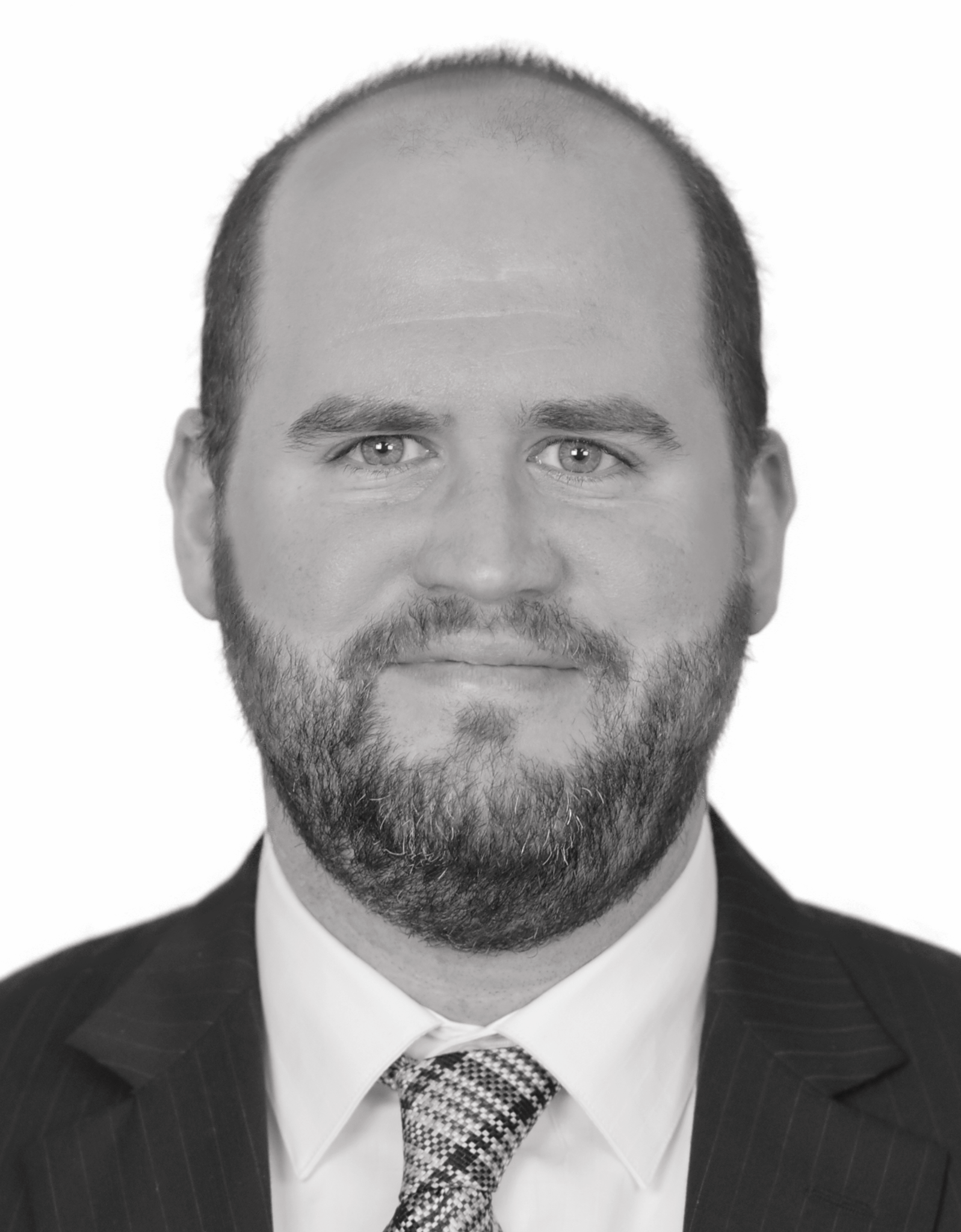 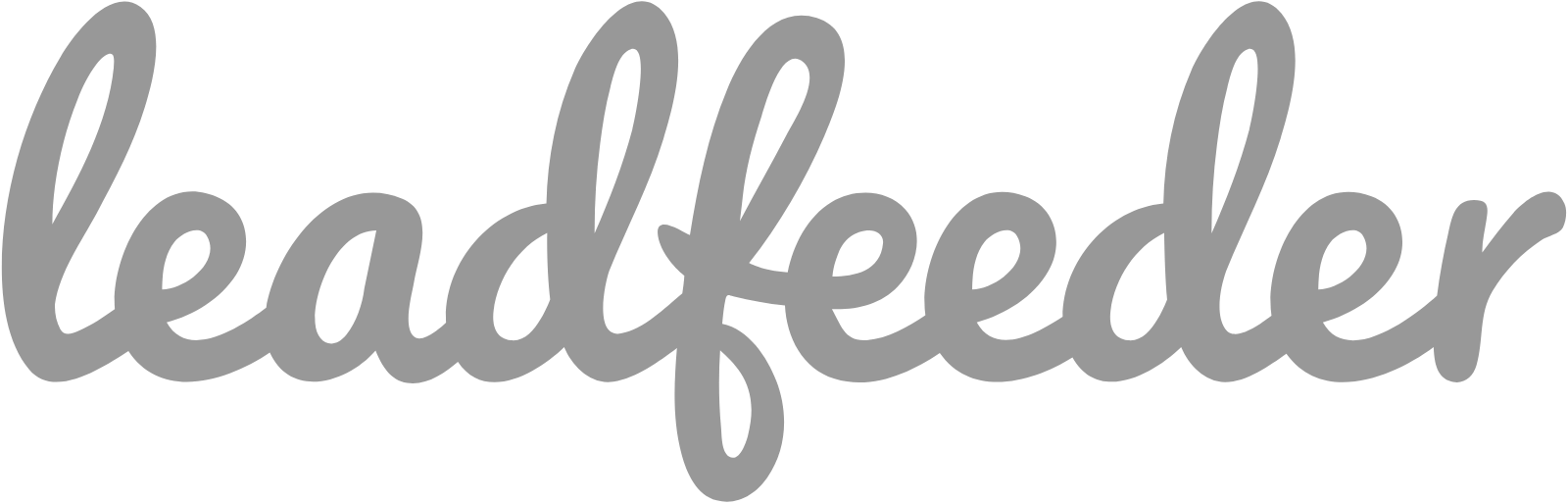 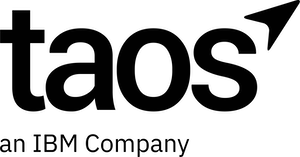 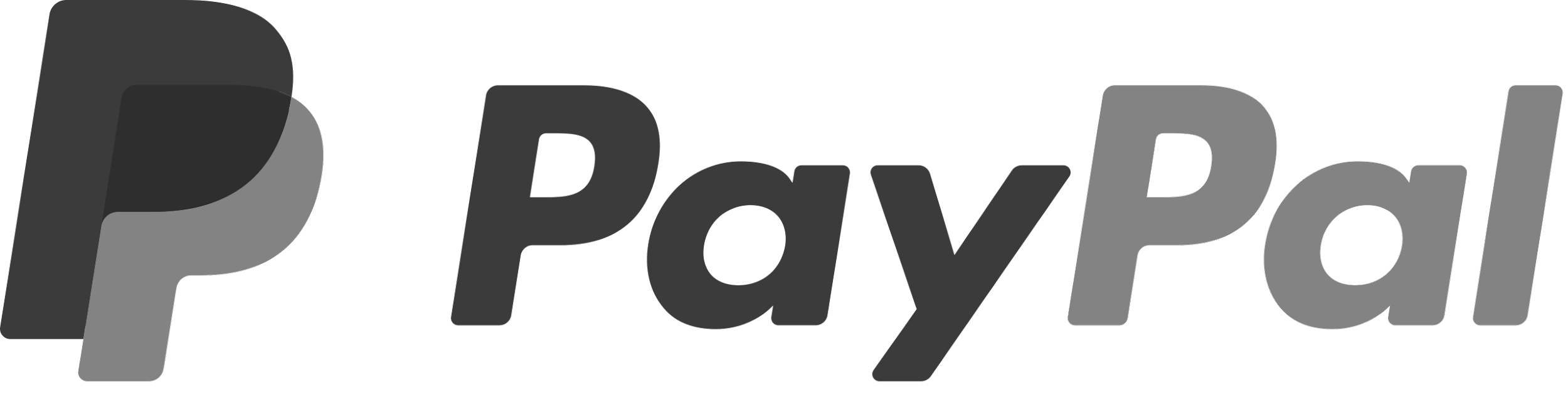 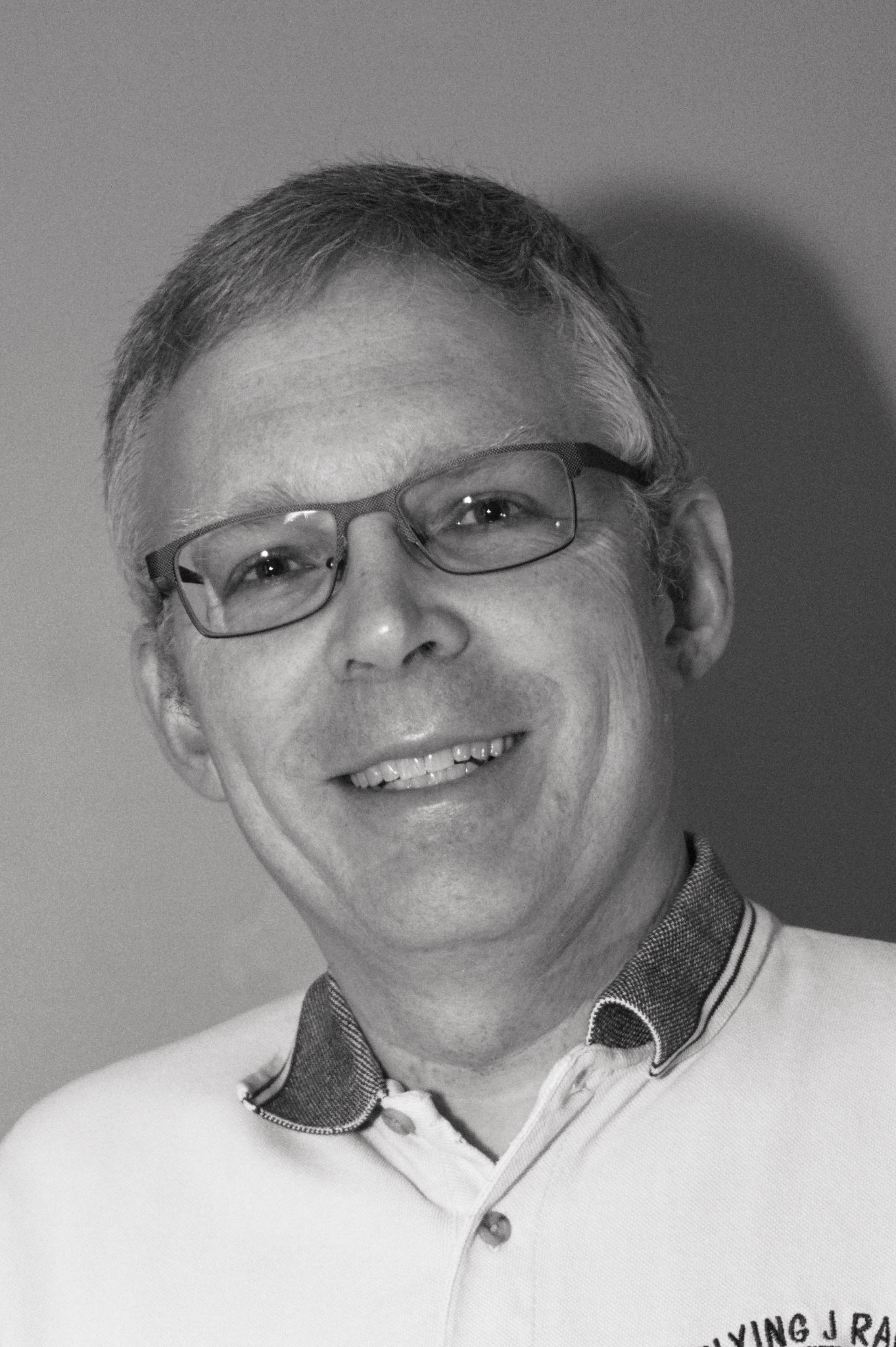 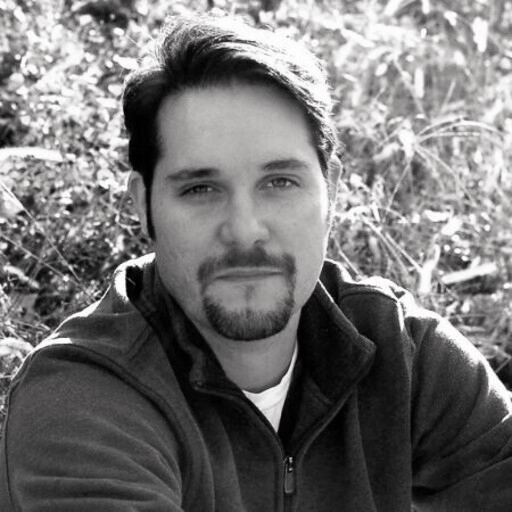 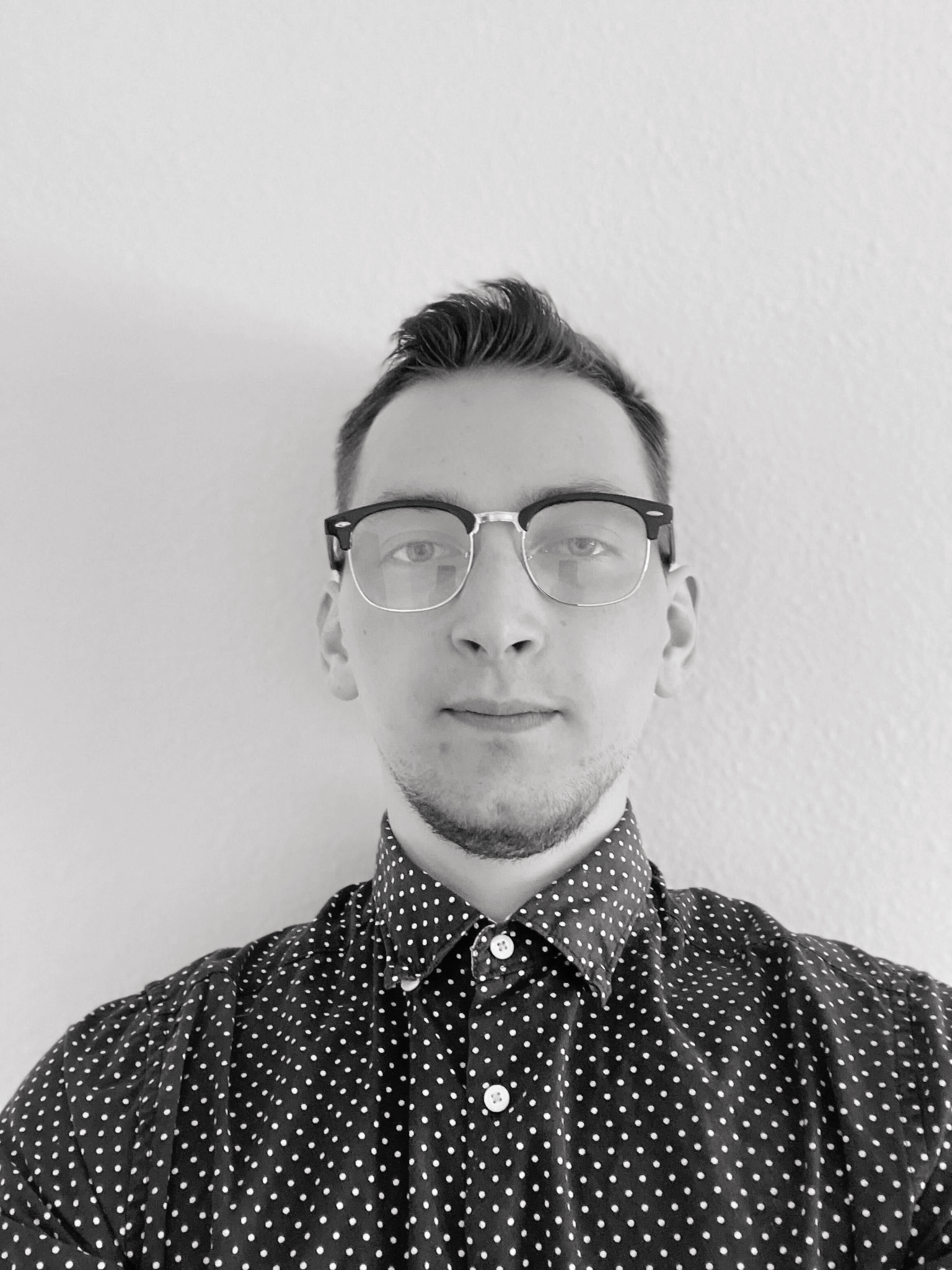 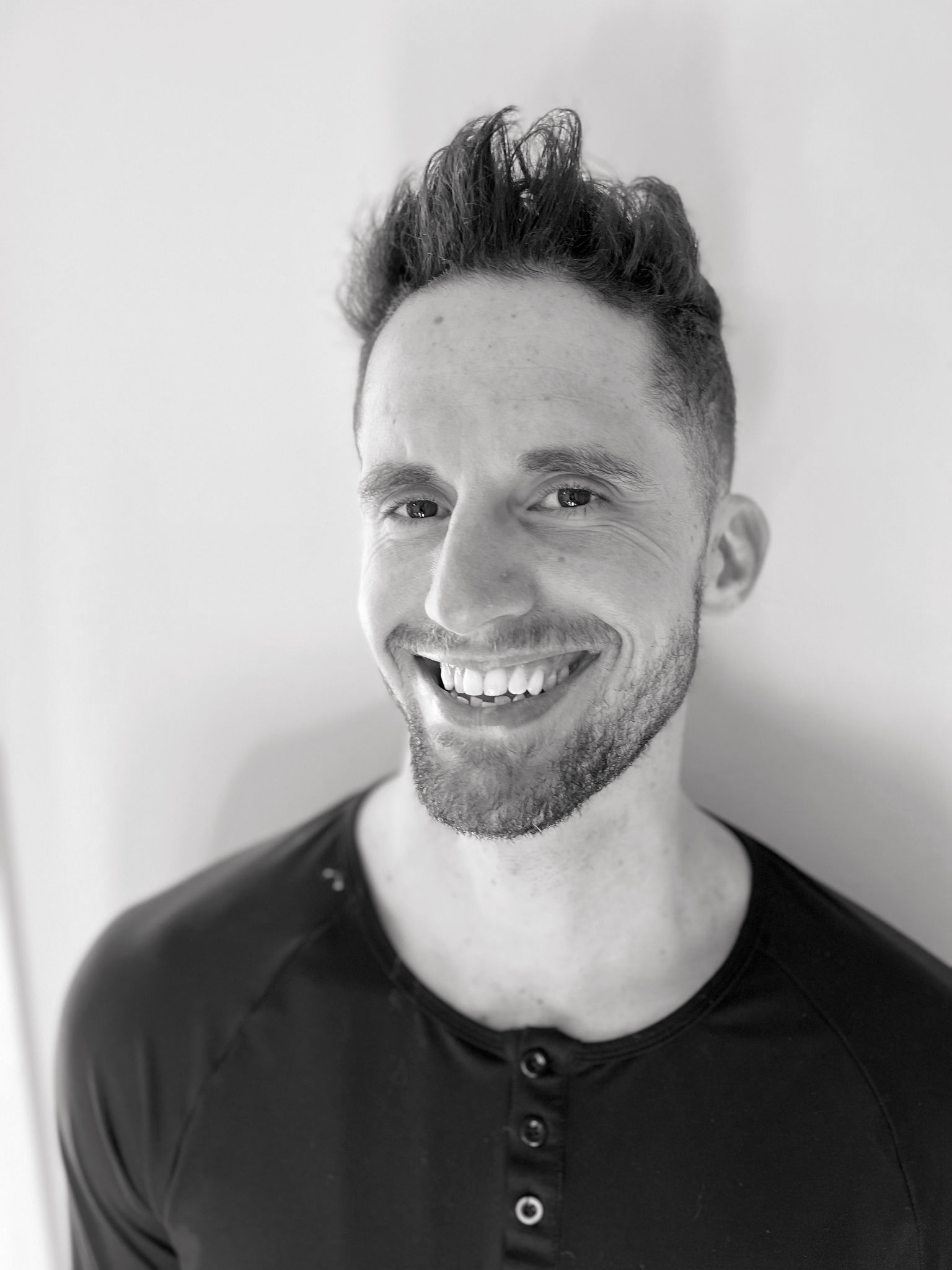 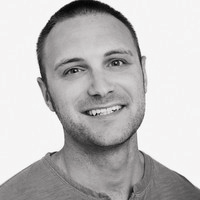 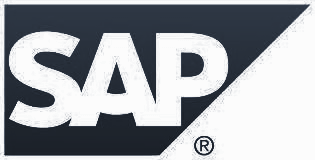 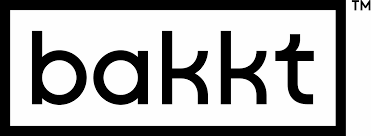 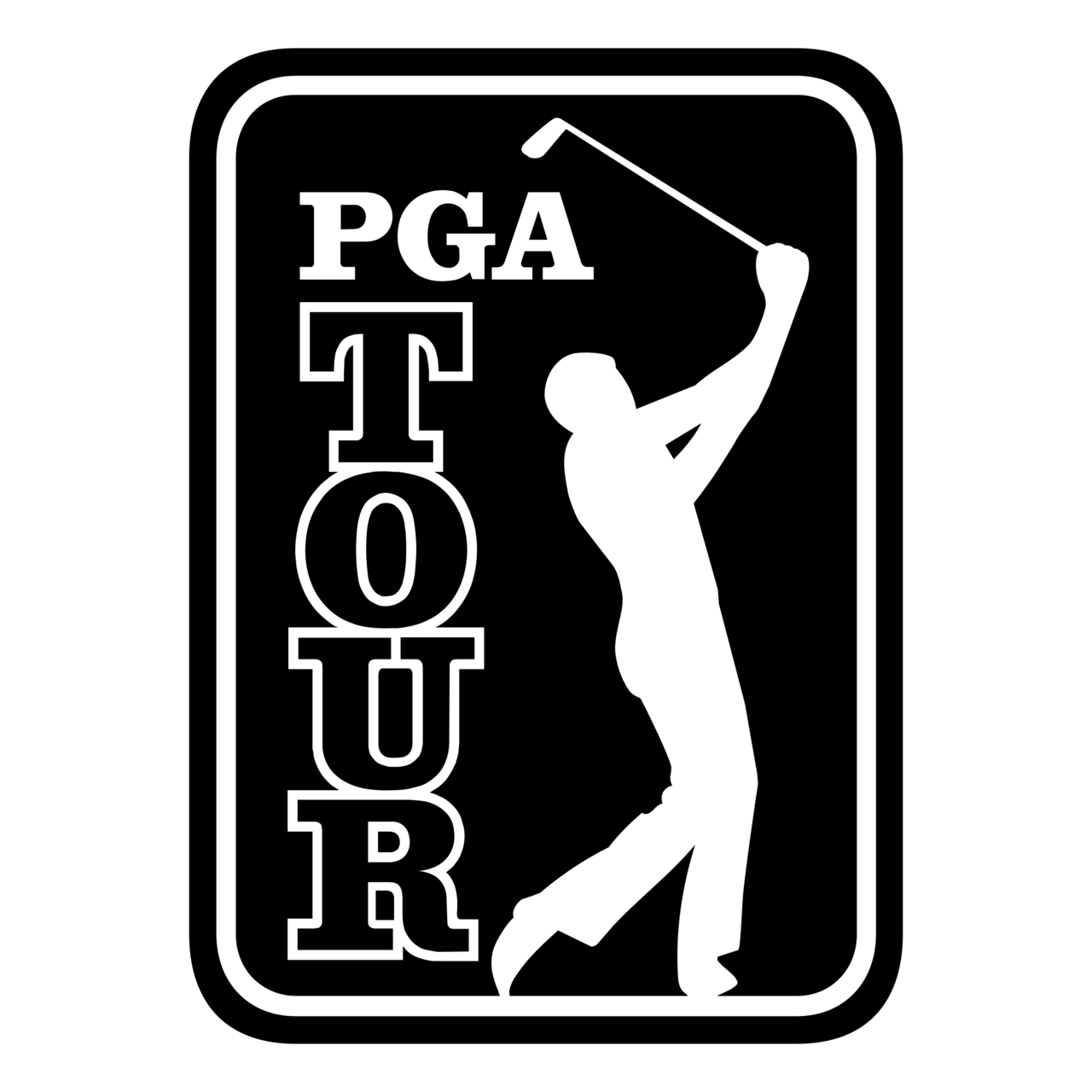 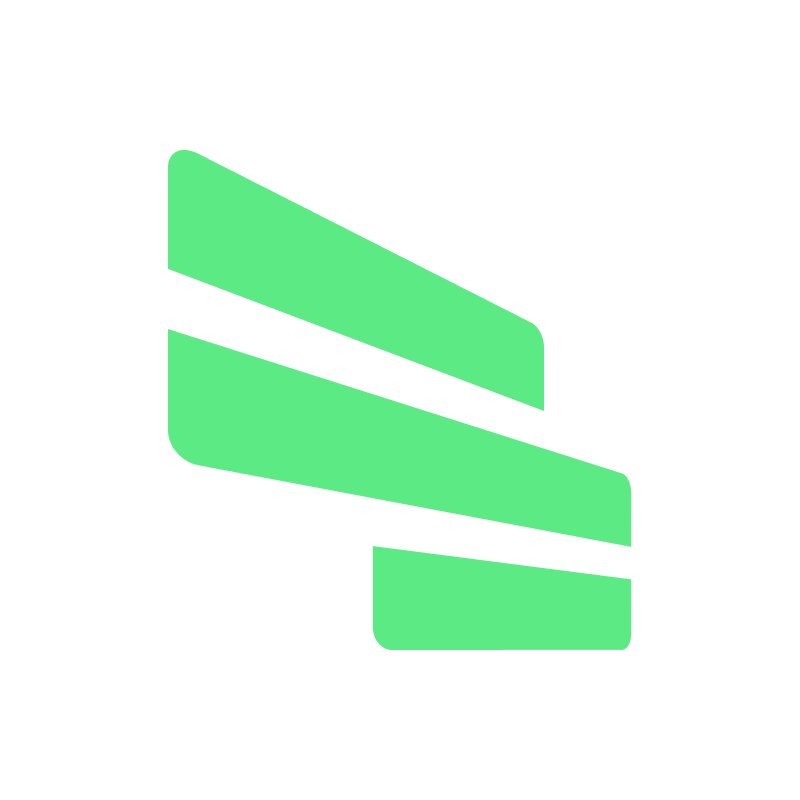 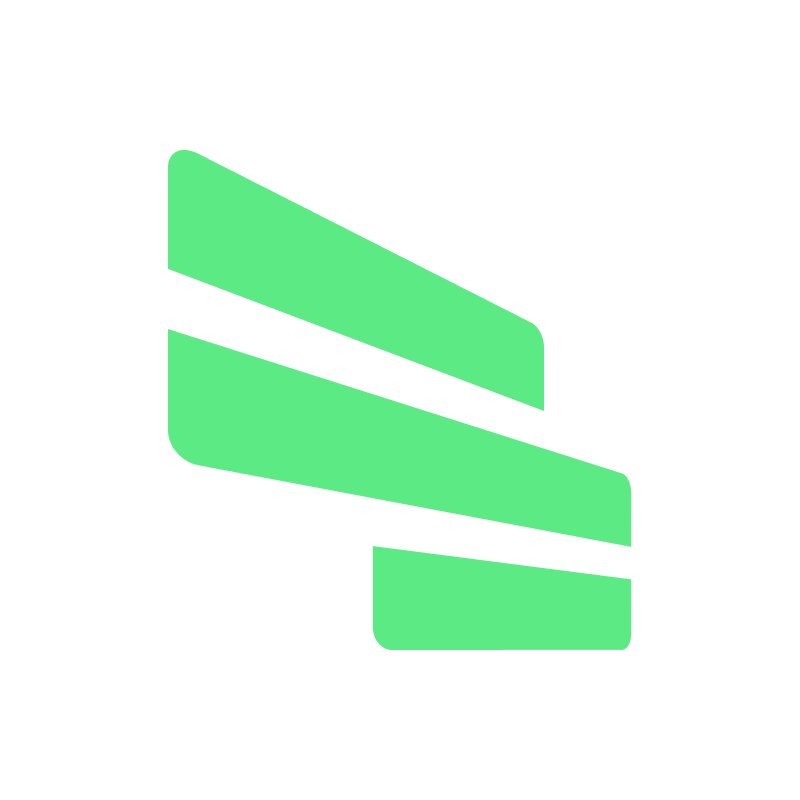 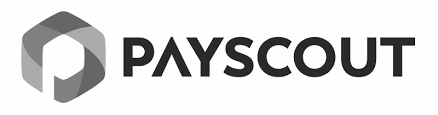 Revenue Projections
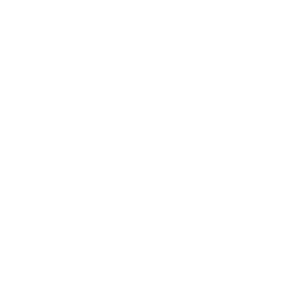 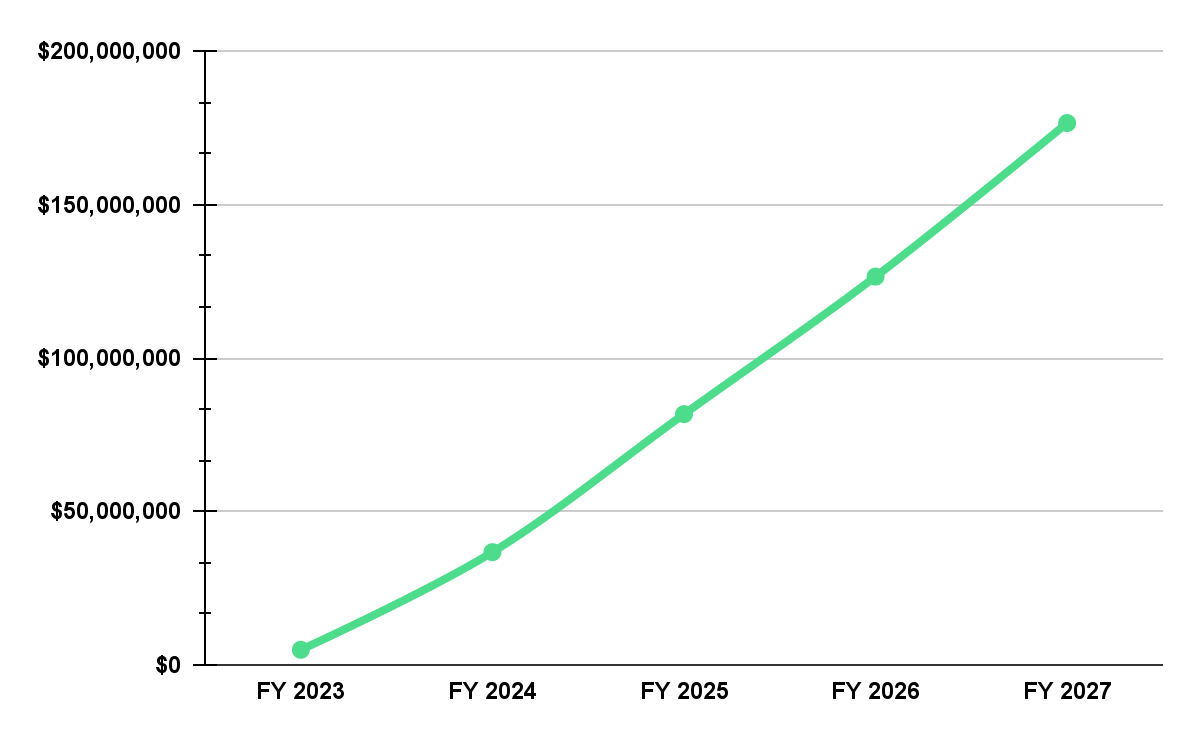 $176M
Key Summary

3 Year Ramp to 39k Net Customers

Modeled for high churn based on SMB Market

Processor costs reduced to 0.30% with increased Volume
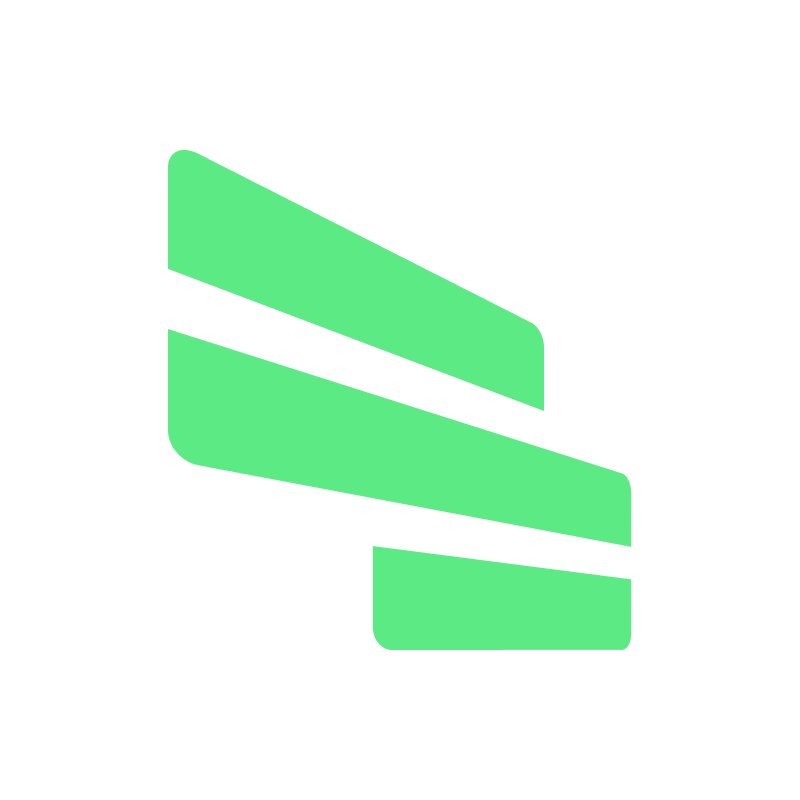 EBITDA Highlights
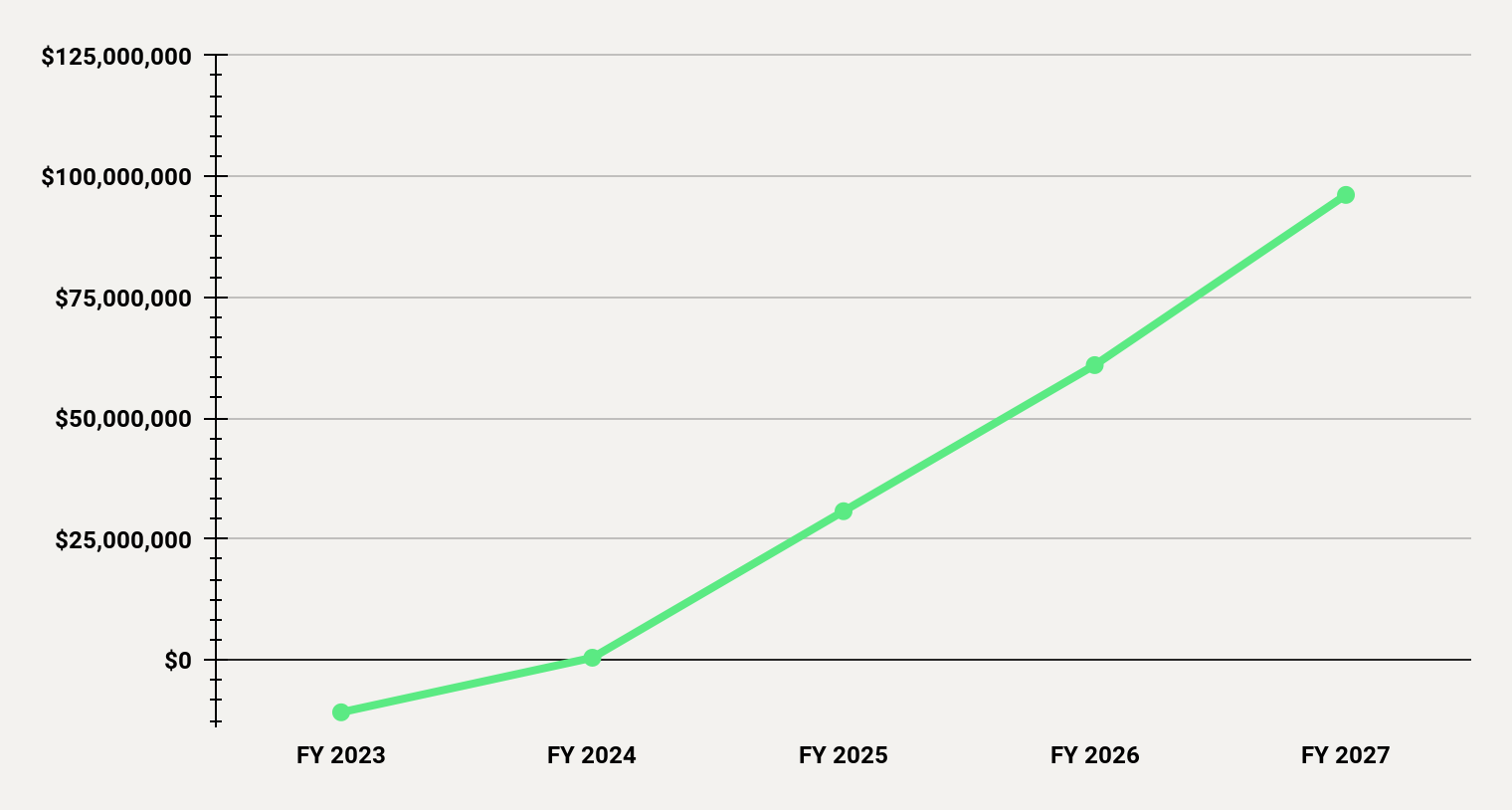 $96M
$52 USD
TODAY & FUTURE FOCUS
Current Status
Lending
AR Payment Processing
Earned Wage Access
Expense Management
AI Savings Service
Business Banking
Accounting Integrations
Commercial Credit Card
Commercial Debit Card
Bill Payments
Spend Controls
BETA
LAUNCH
2022 | 2023
LAUNCH
Q1 2022
Q2 2022
Future Opportunities
ALREADY REGISTERED130+ Bookkeepers and Accountants
50+ SMB Owners
THE CONCLUSION
Summary
Robust Economics
Strong Team
Value Triggers
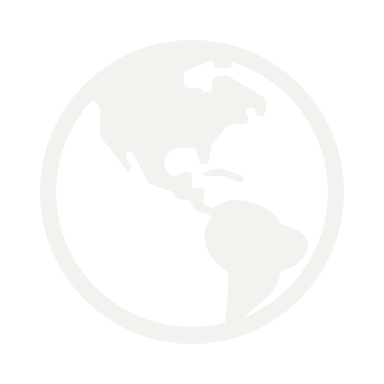 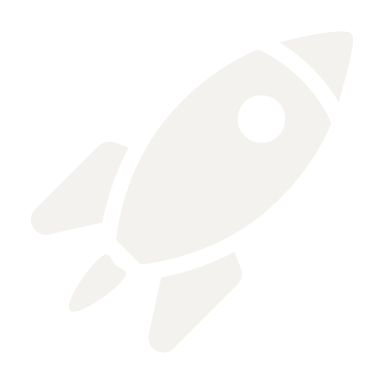 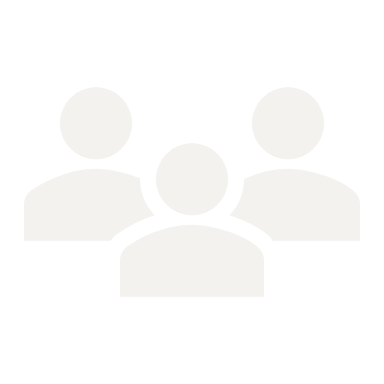 Interchange driven freemium style solution providing small businessesa zero cost spend platform
Strong team with deep payments and capital market experience​
Proven interchange revenue model is lucrative and provides solid ramp
Strong Distribution Model
Economic Advantages
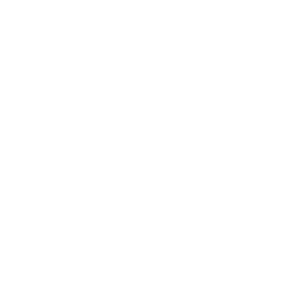 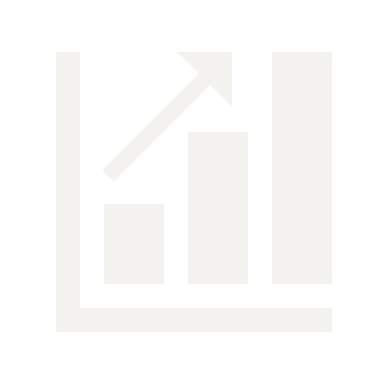 Minimized processing costs that reduces with increased with payments volume.
Combination of Channel, Direct and Digital provides a solid competitive advantage
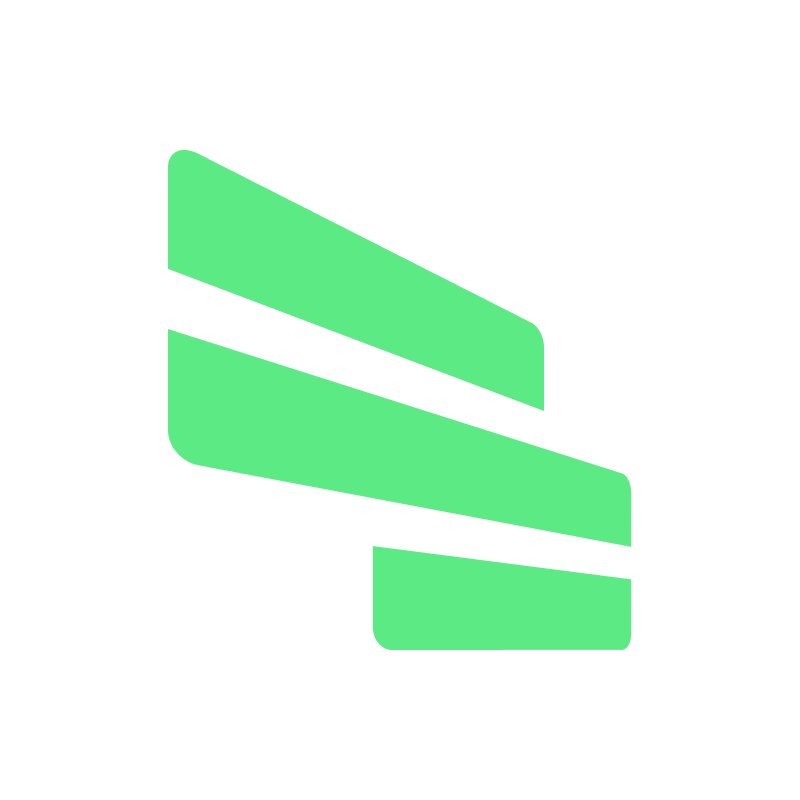 Page | ‹#›
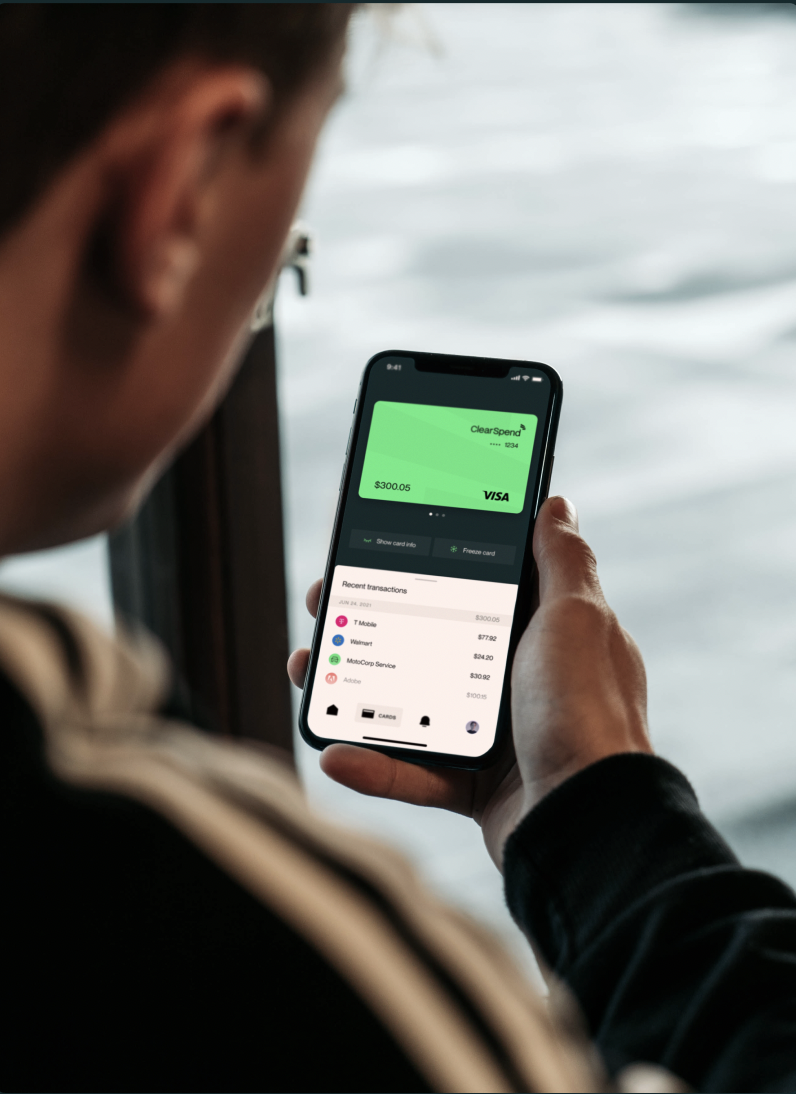 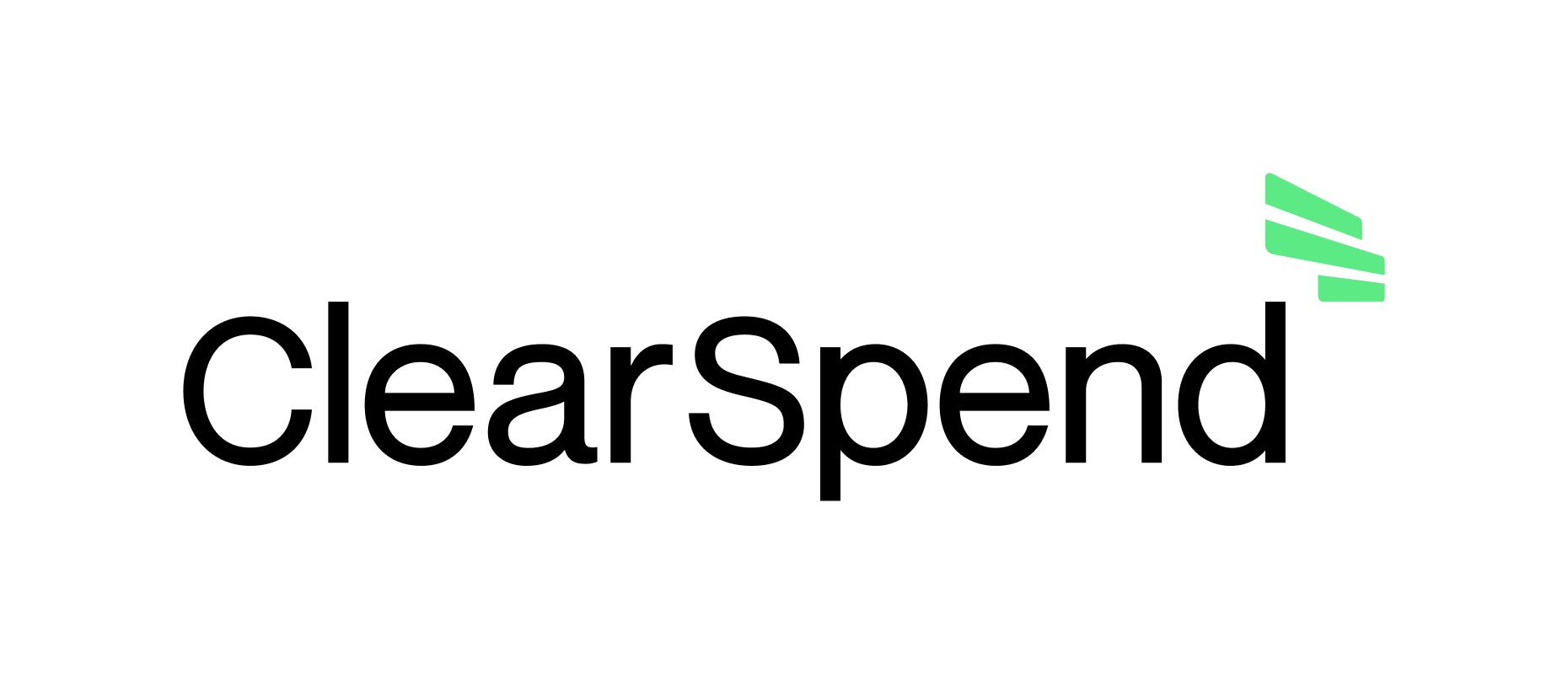 Smart spend and expense management
Jeff White | CEO 
ClearSpend
+1 704 796 0283
jeff.white@clearspend.com